٧
الفصل
القسمة علي عدد من رقم واحد
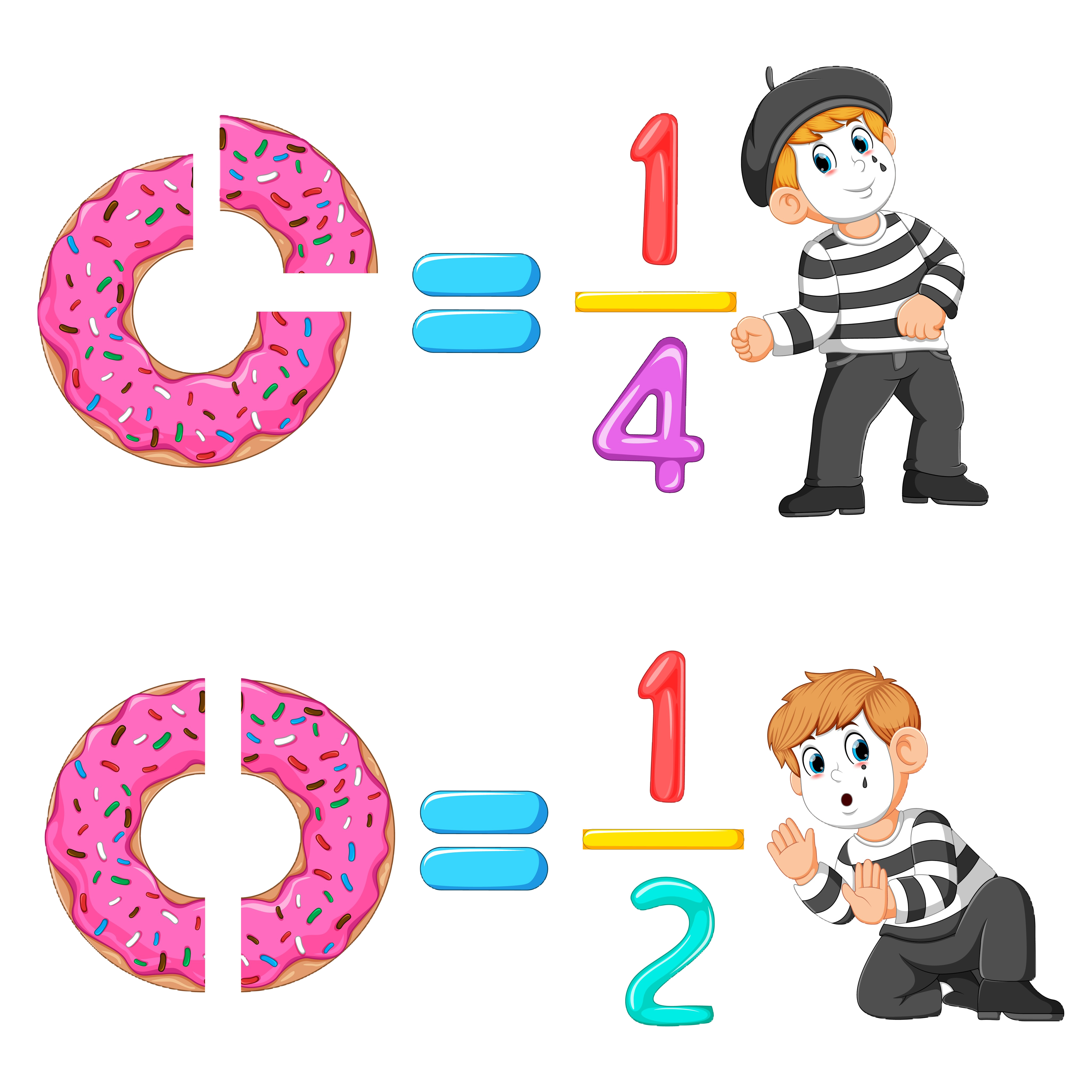 الفصل السابع  :القسمة على عدد من رقم
واحد
٧-٥  القسمة الناتج من رقمين
صفحة ٩٣
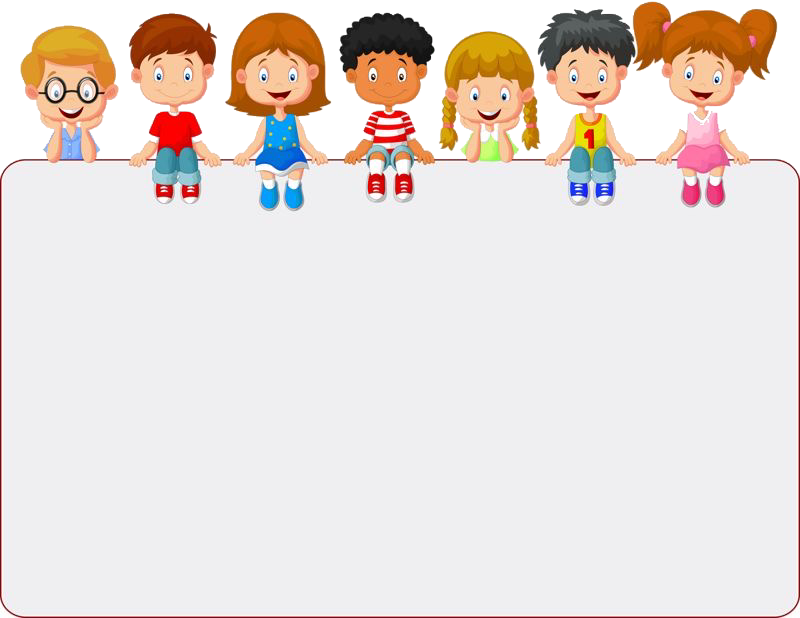 2
1
3
4
5
جدول التعلم
ماذا أعرف
ماذا تعلمت
ماذا أريد أن أعرف
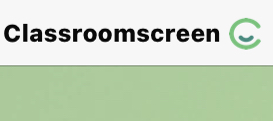 أدوات
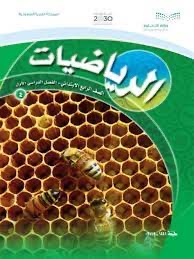 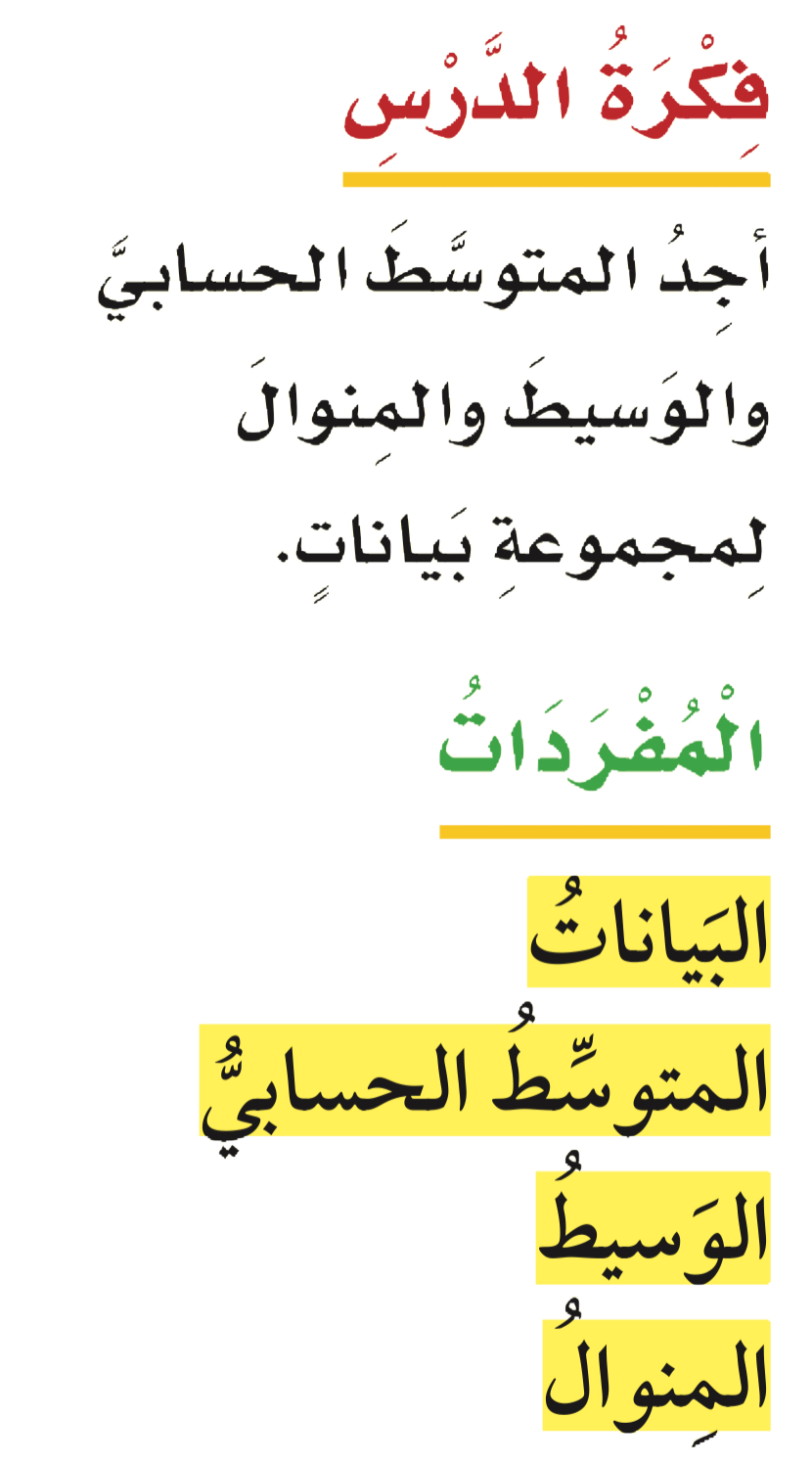 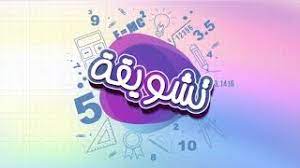 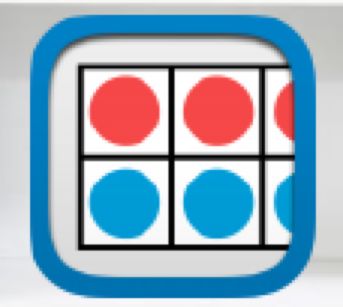 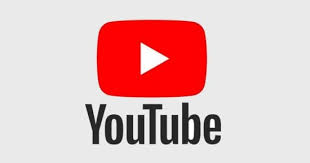 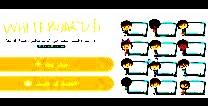 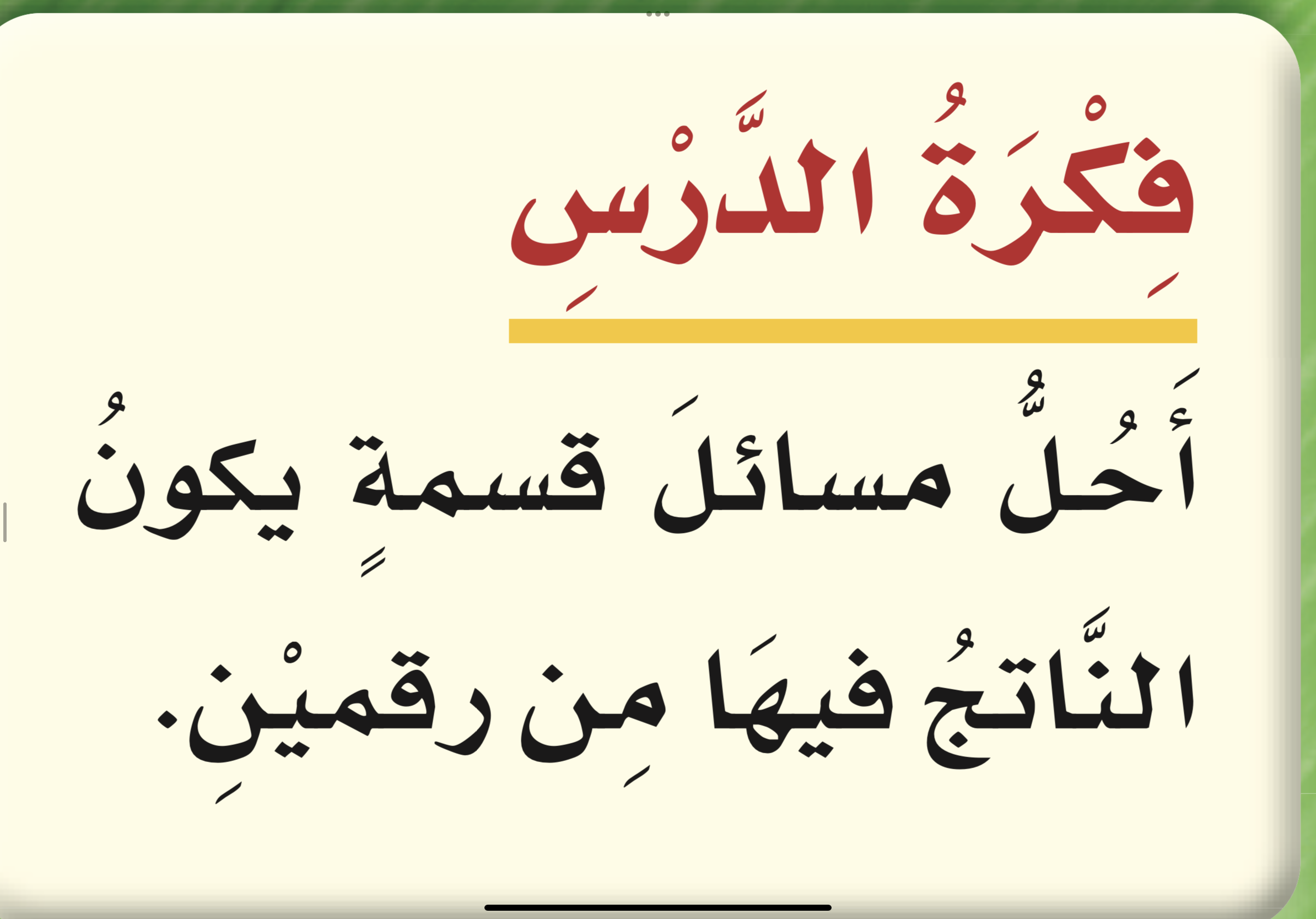 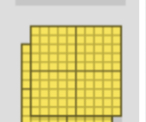 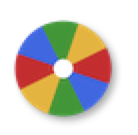 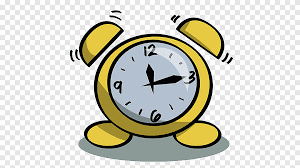 نشاط
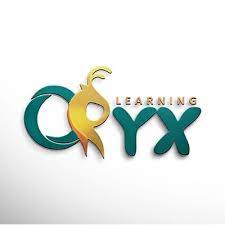 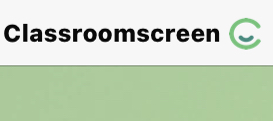 أدوات
استعد
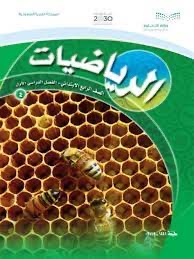 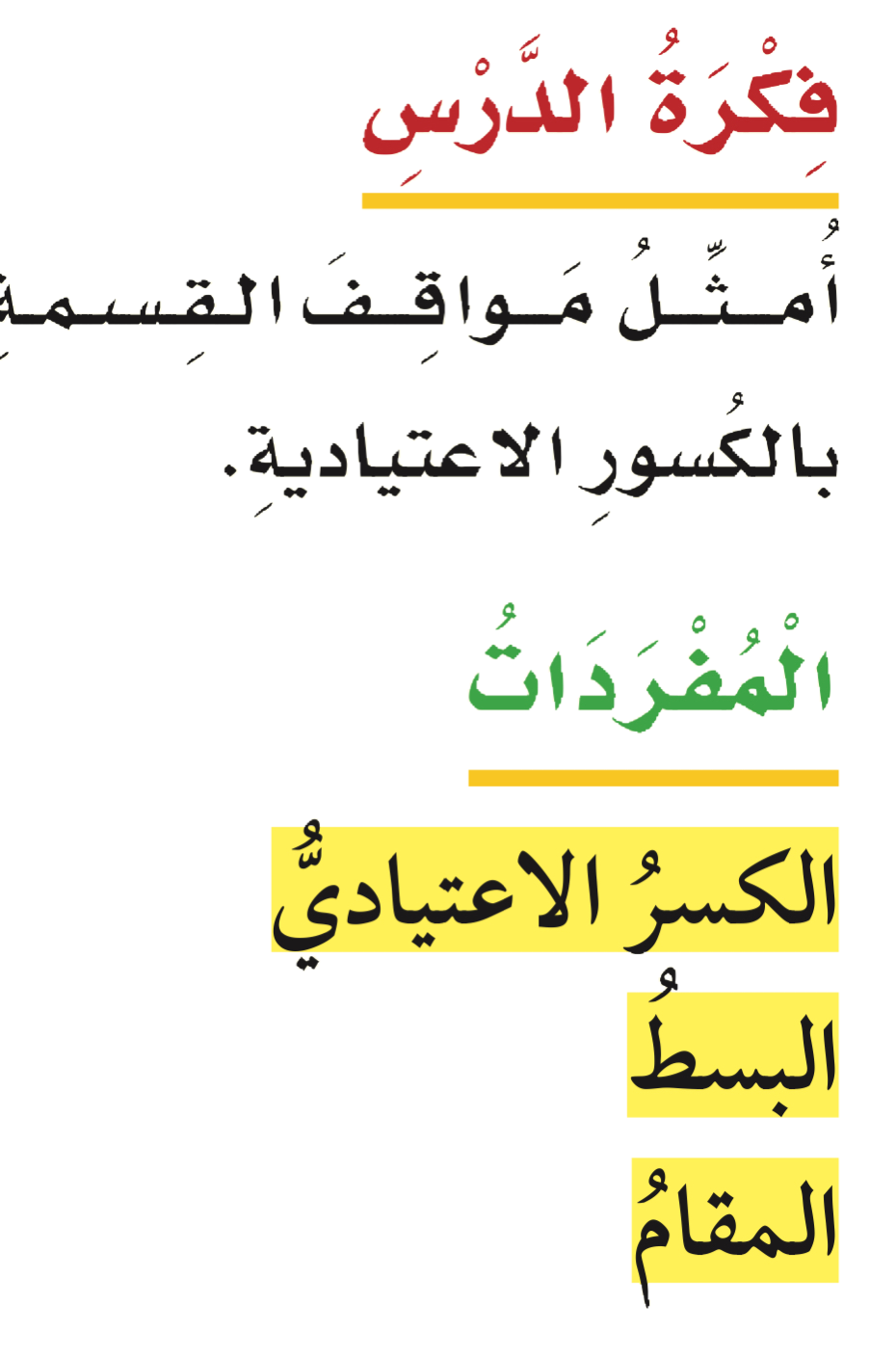 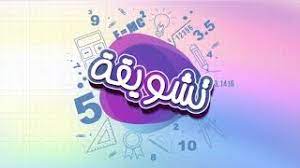 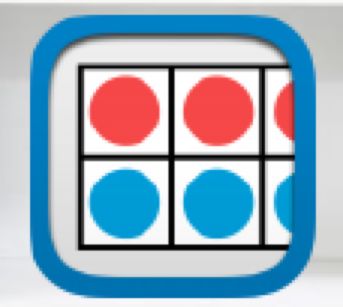 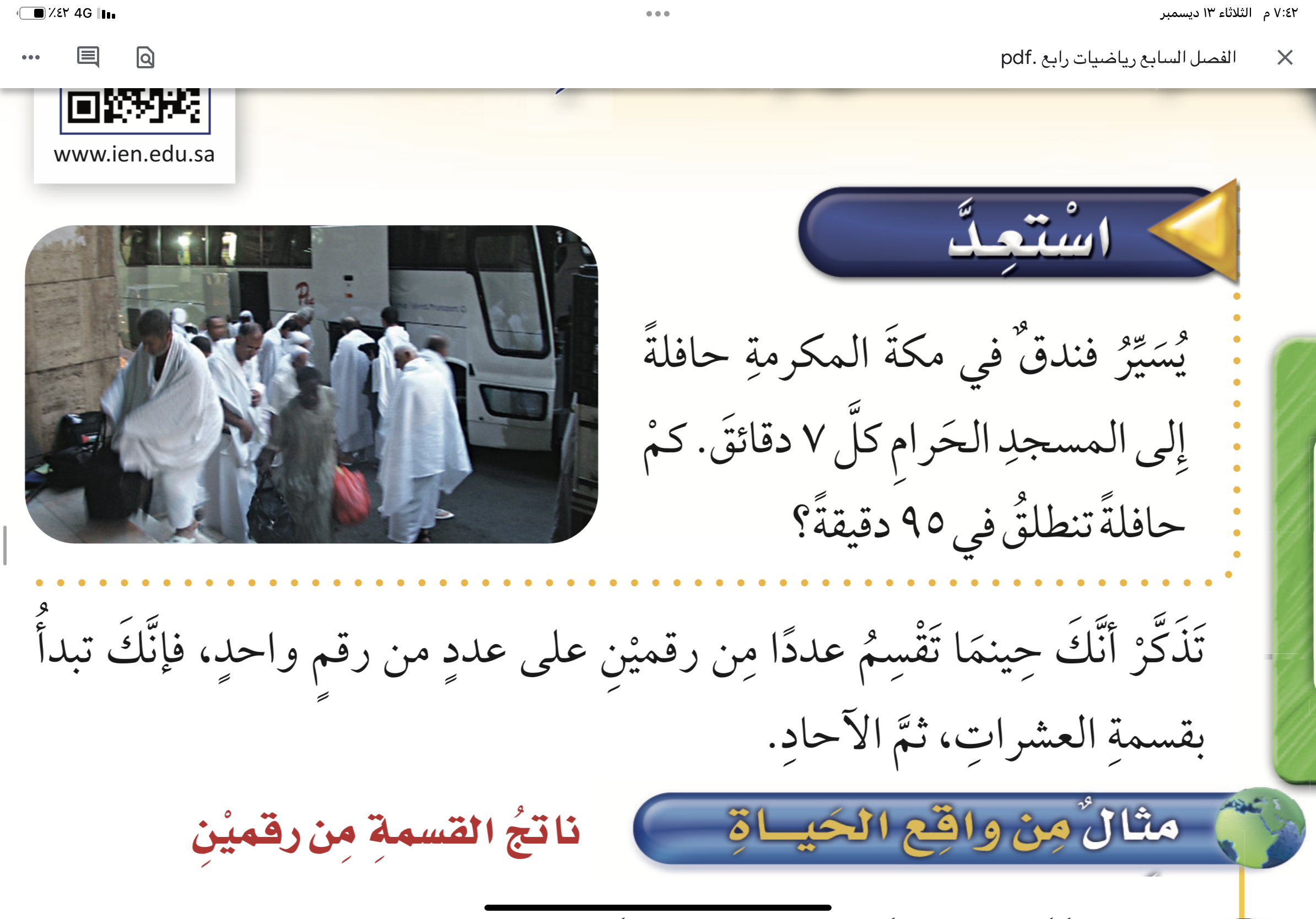 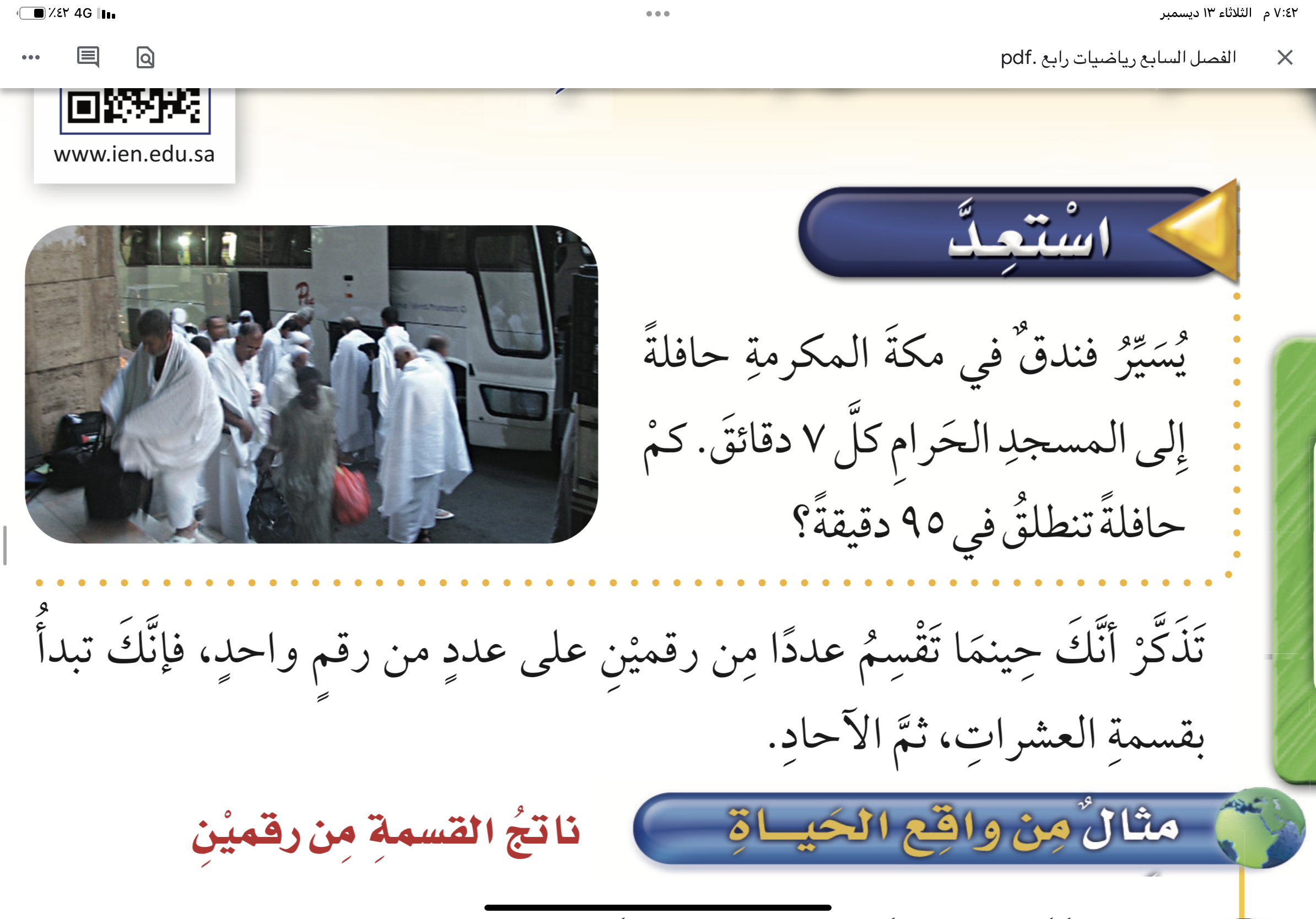 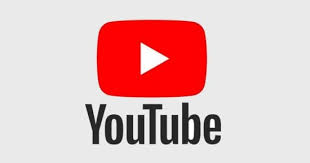 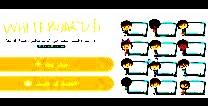 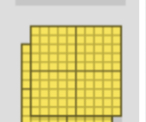 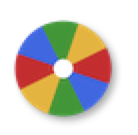 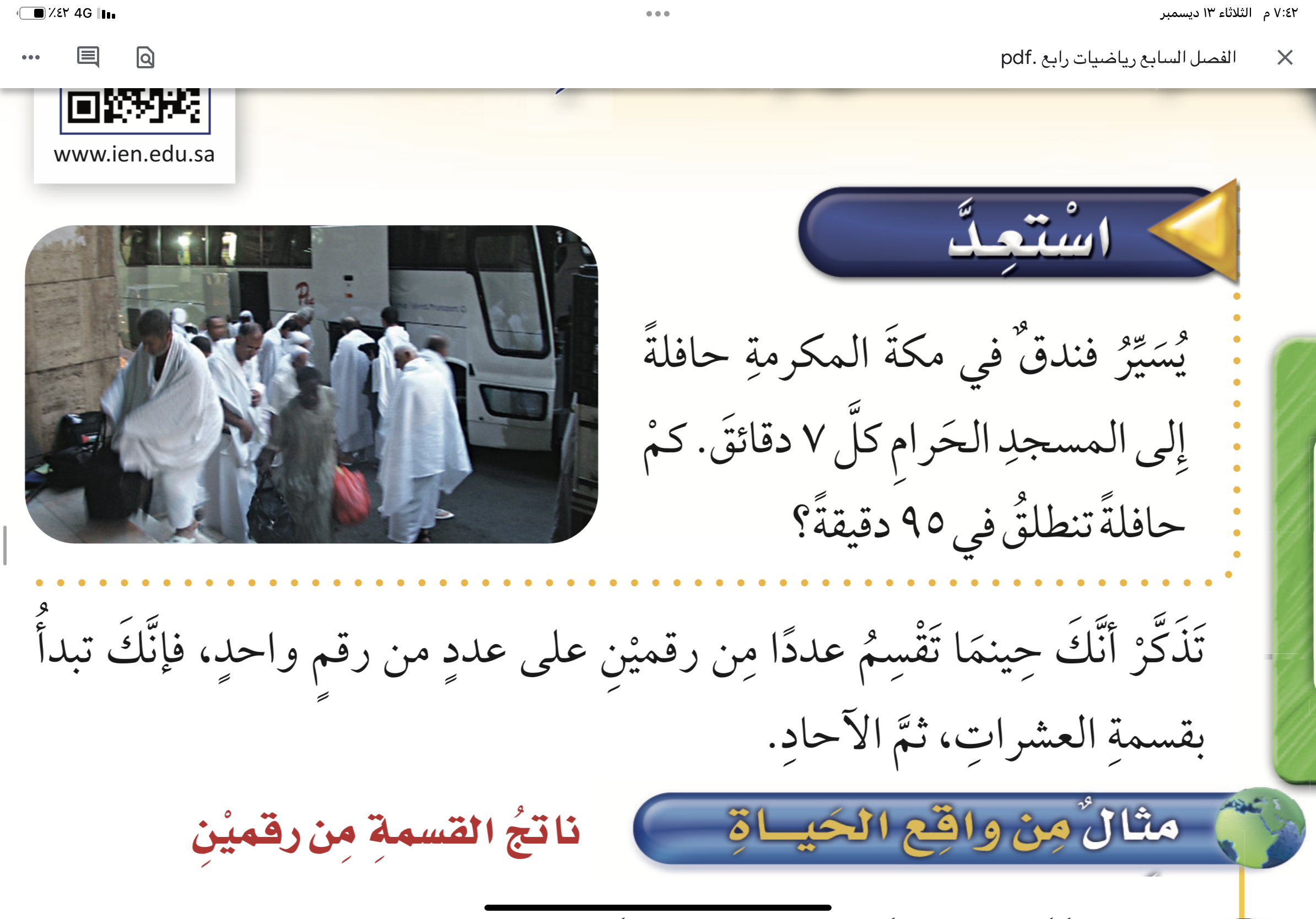 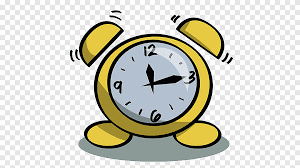 نشاط
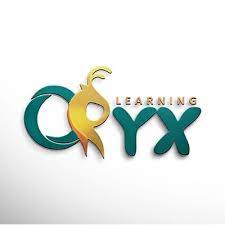 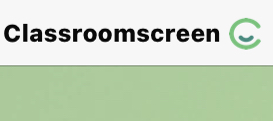 أدوات
مثال
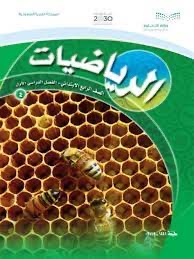 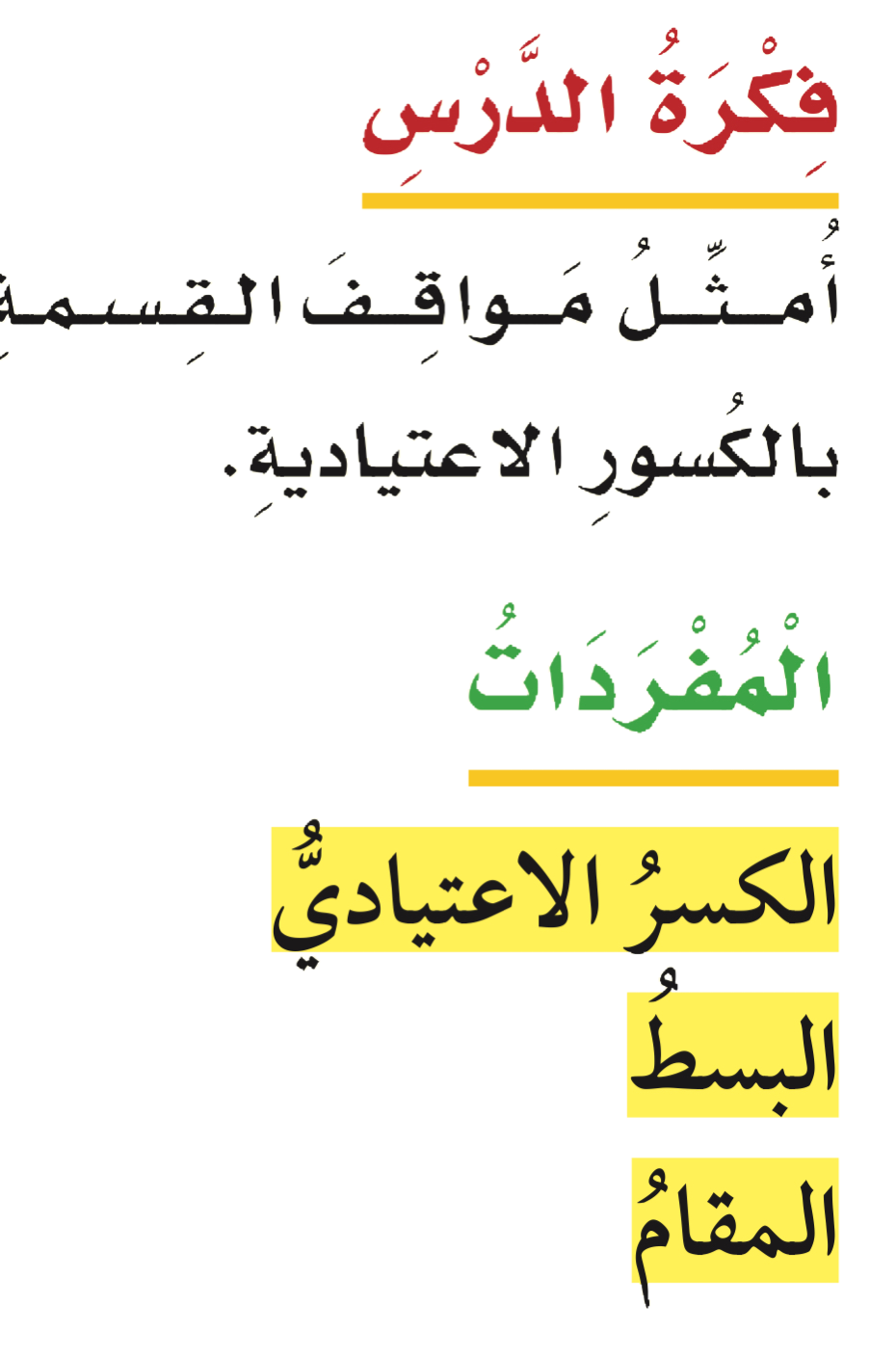 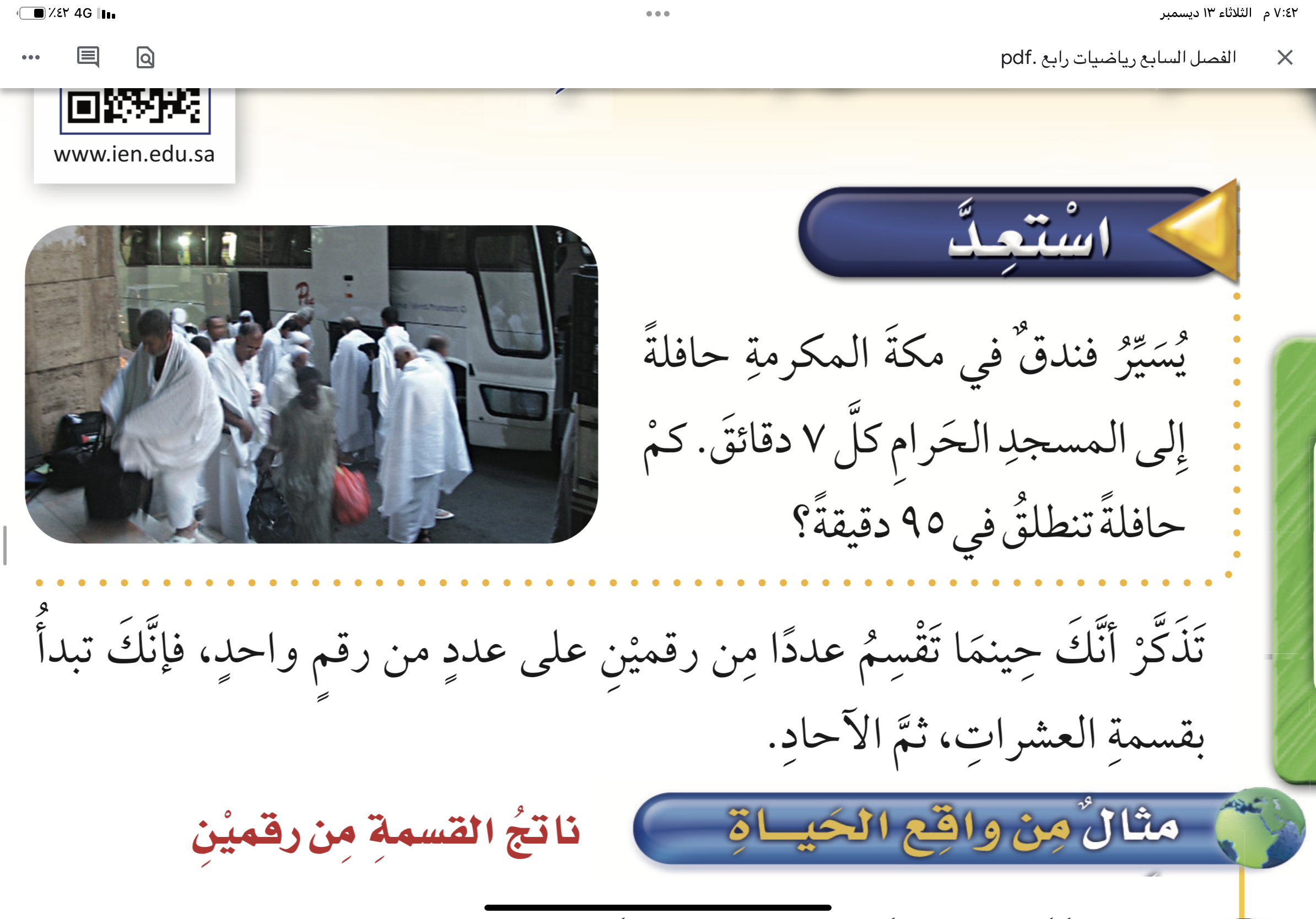 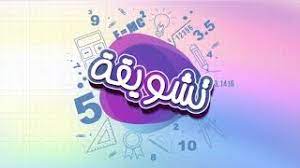 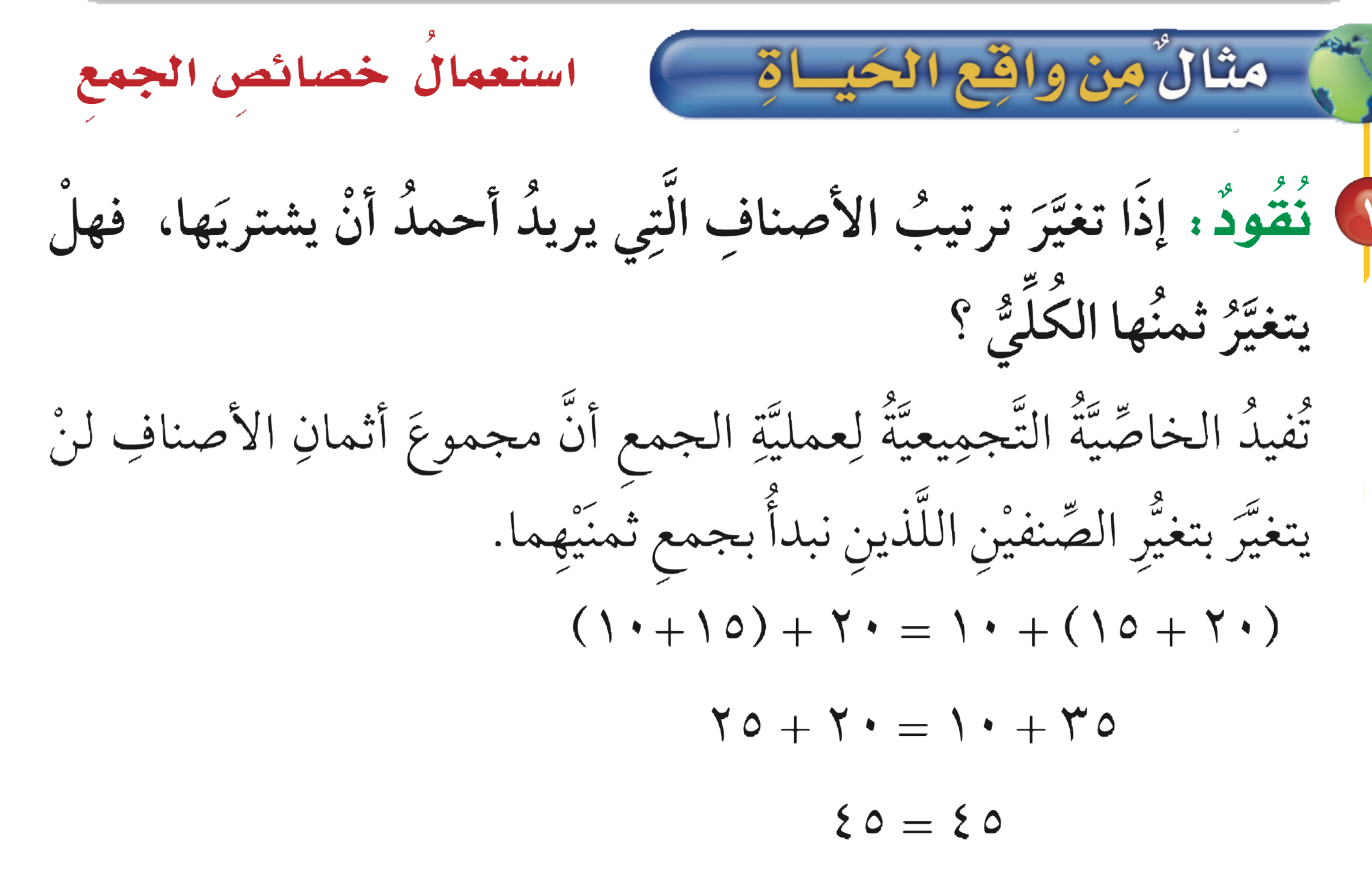 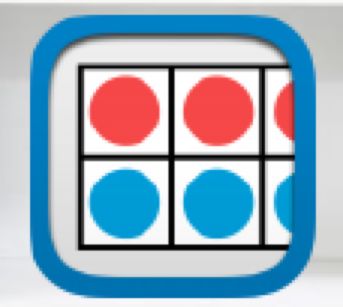 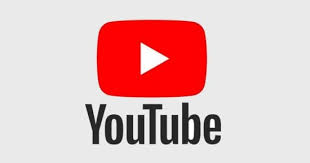 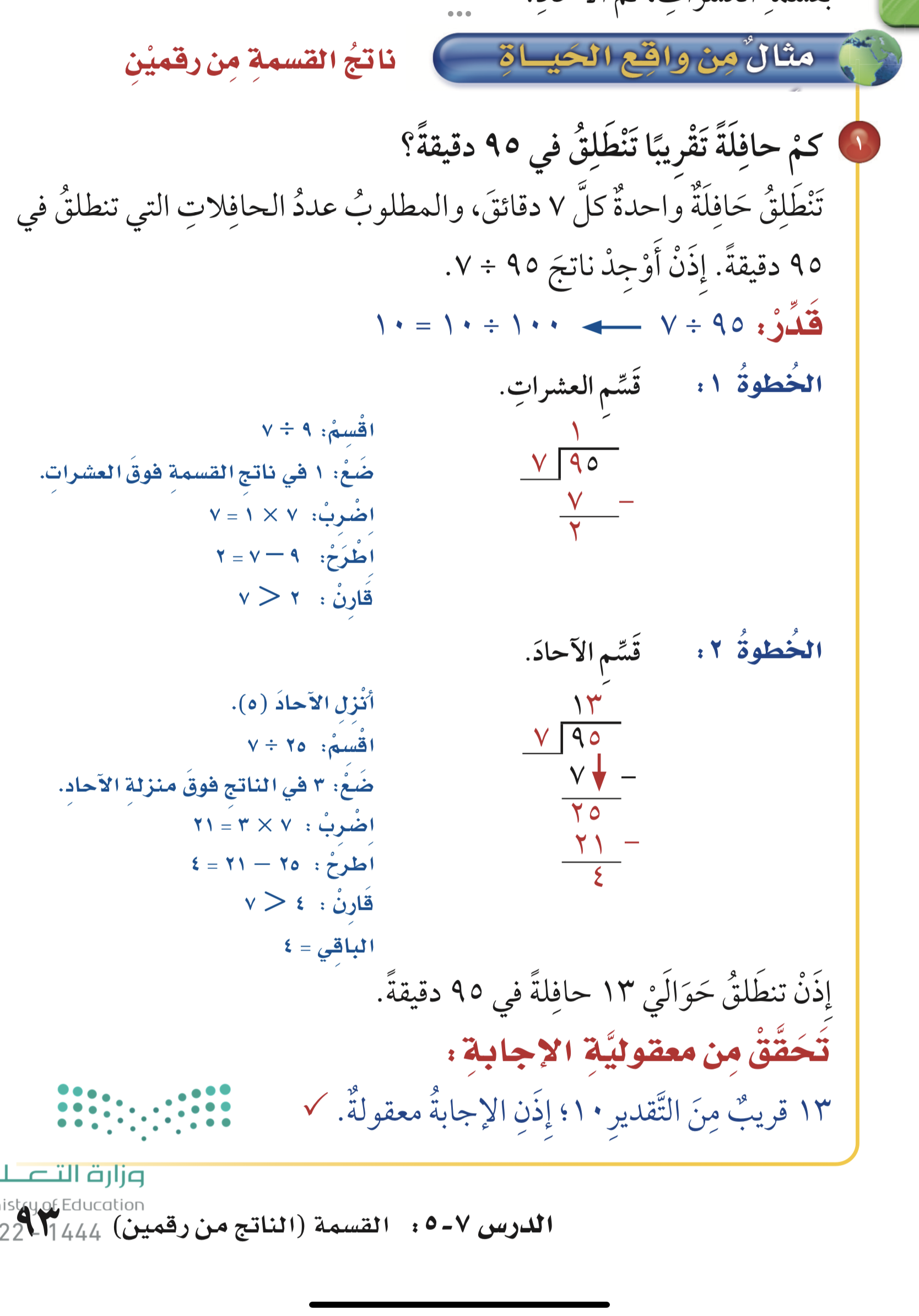 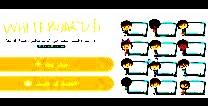 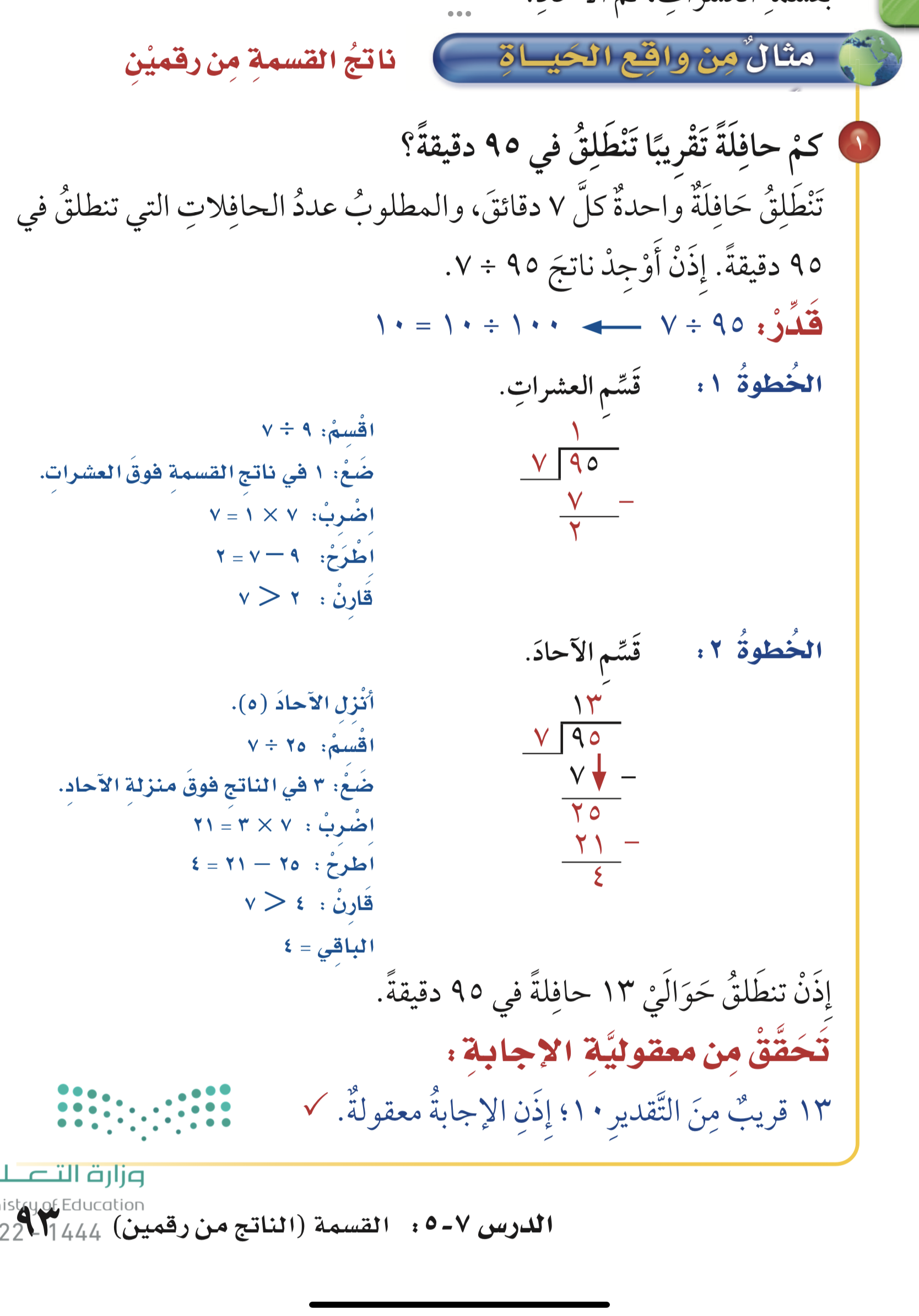 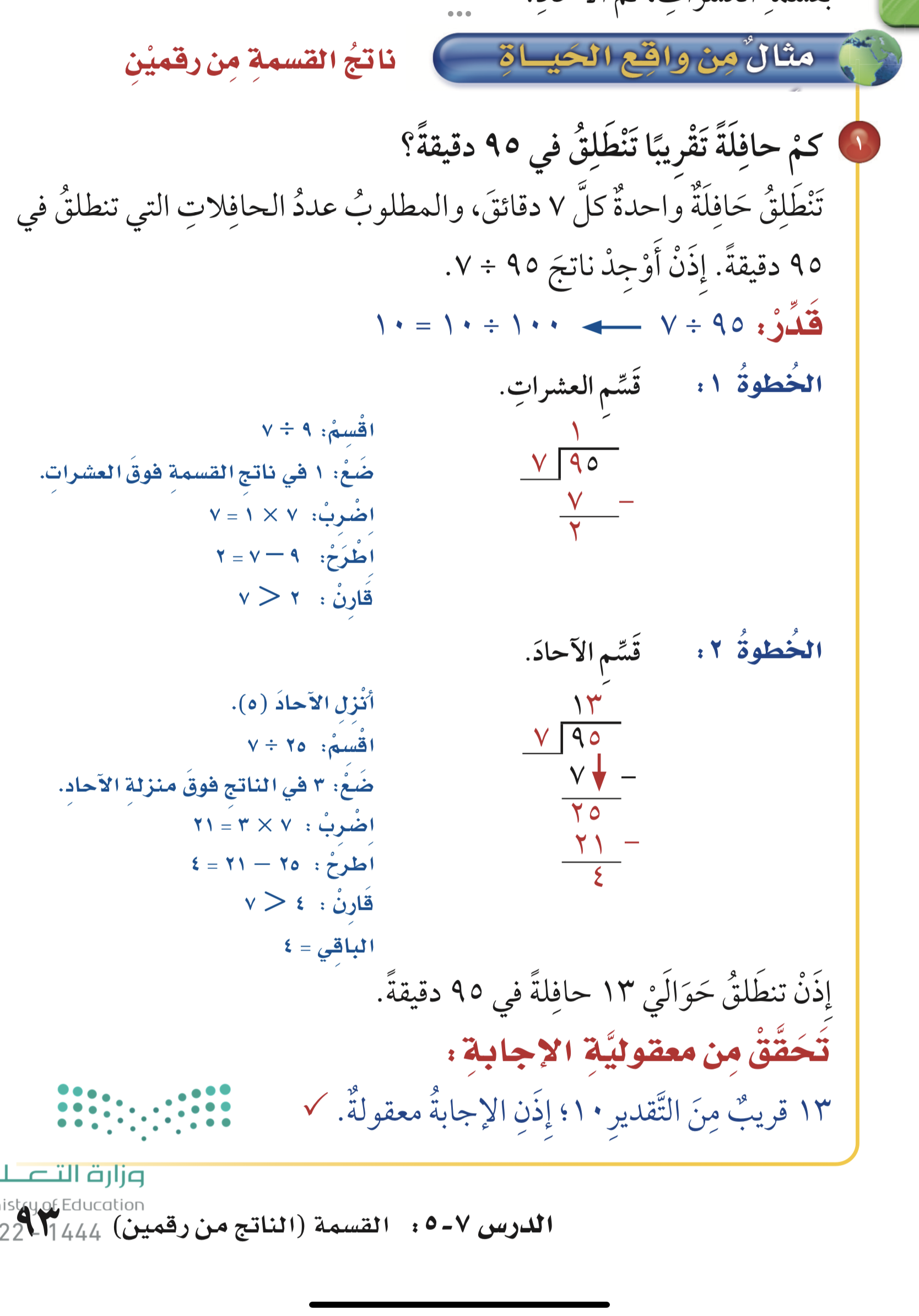 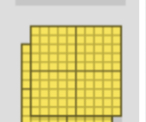 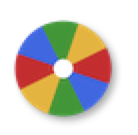 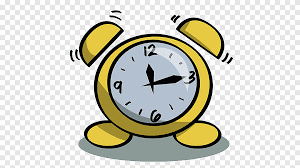 نشاط
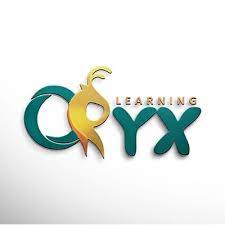 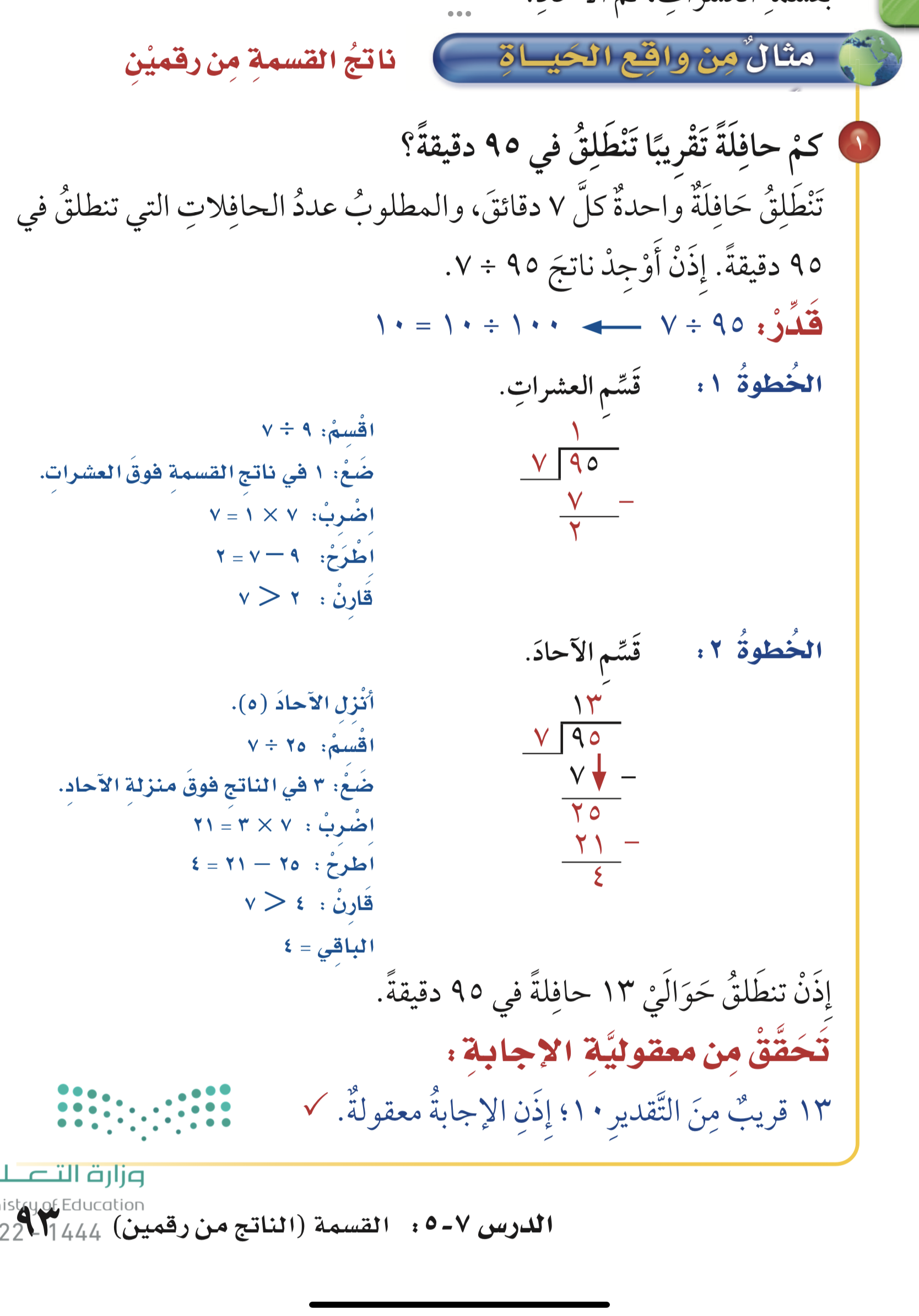 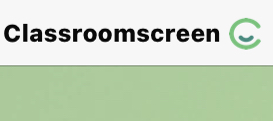 أدوات
مثال
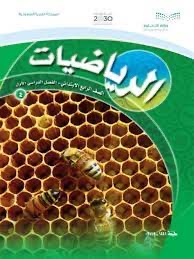 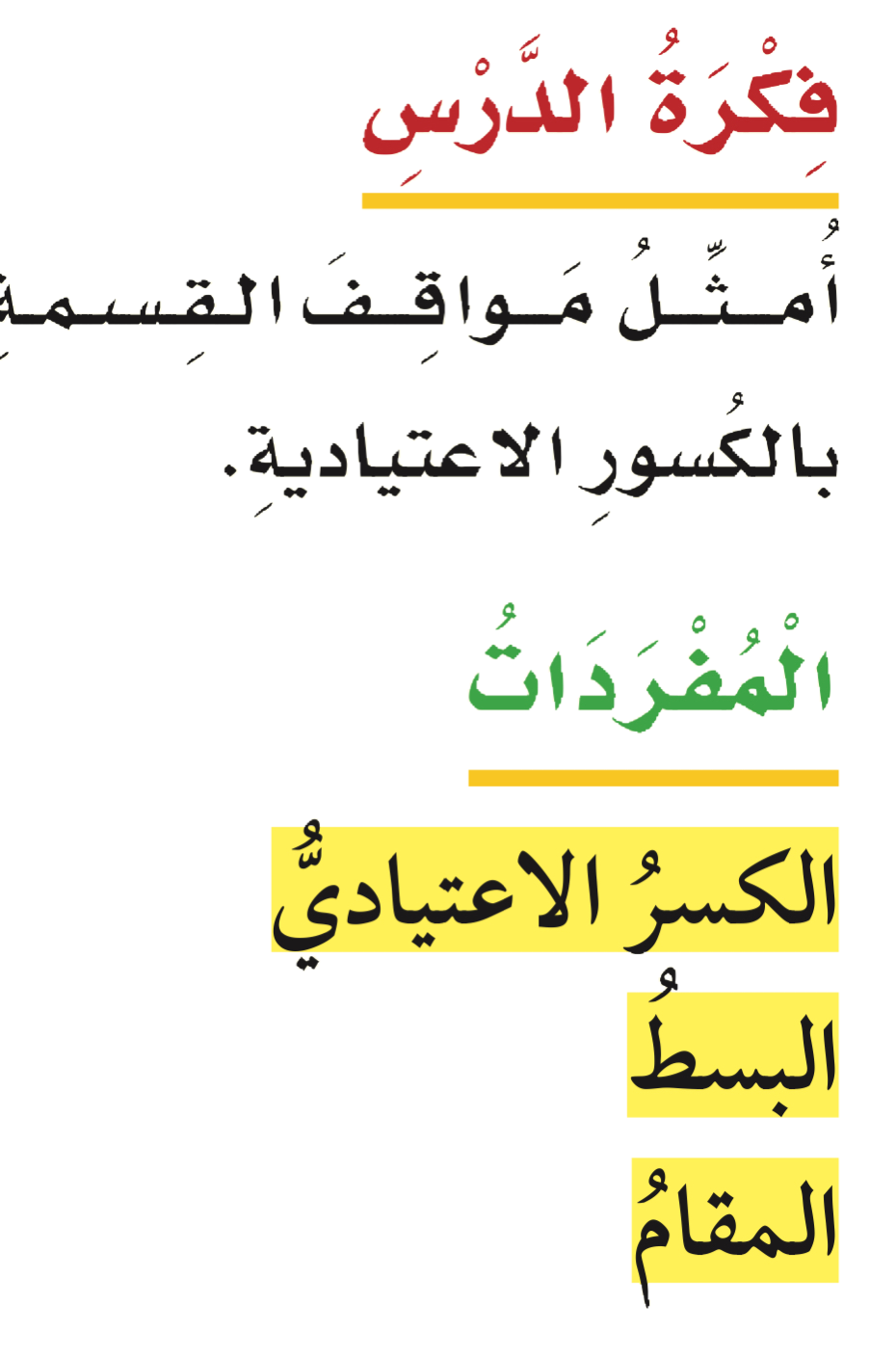 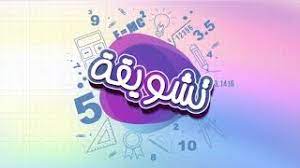 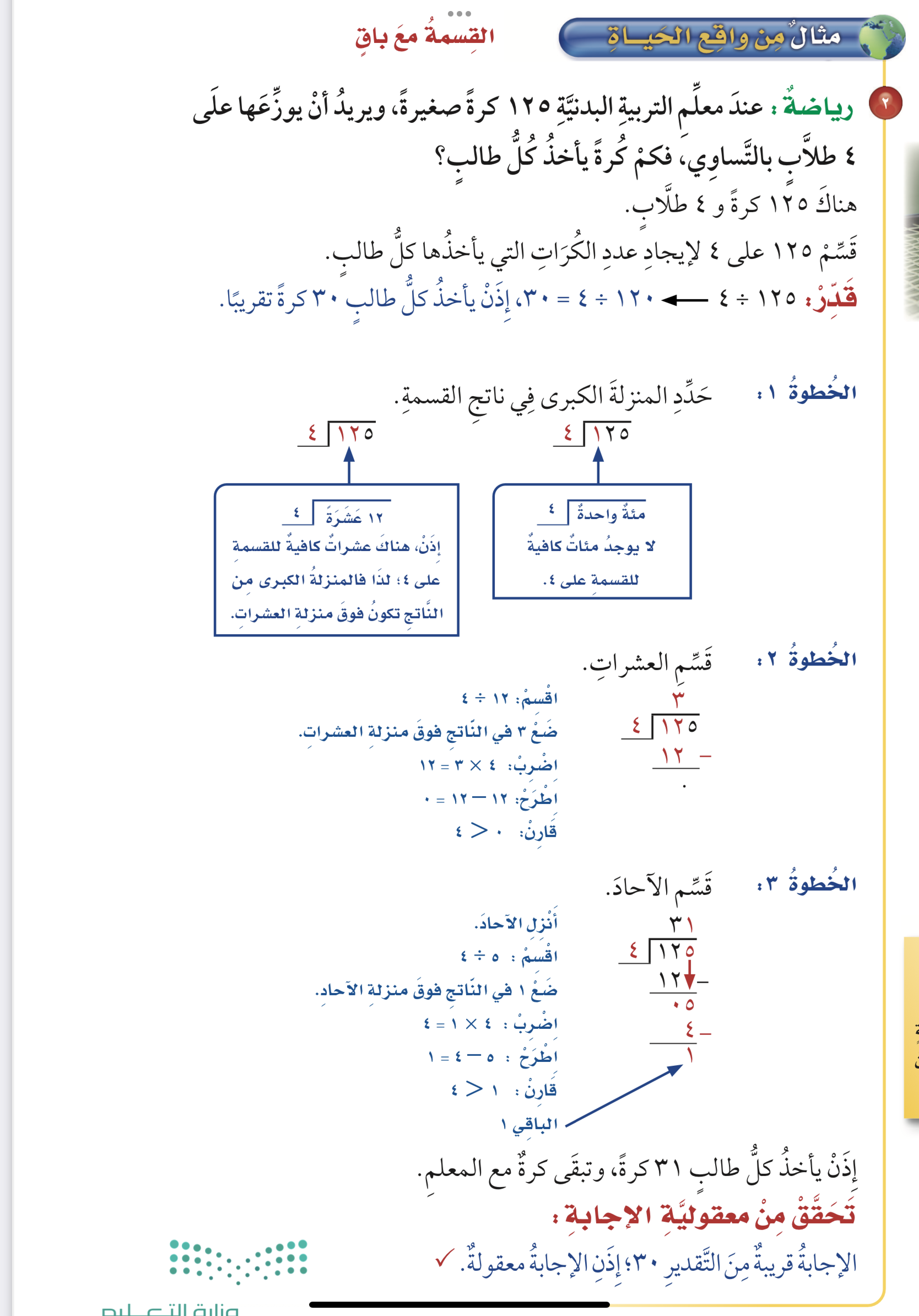 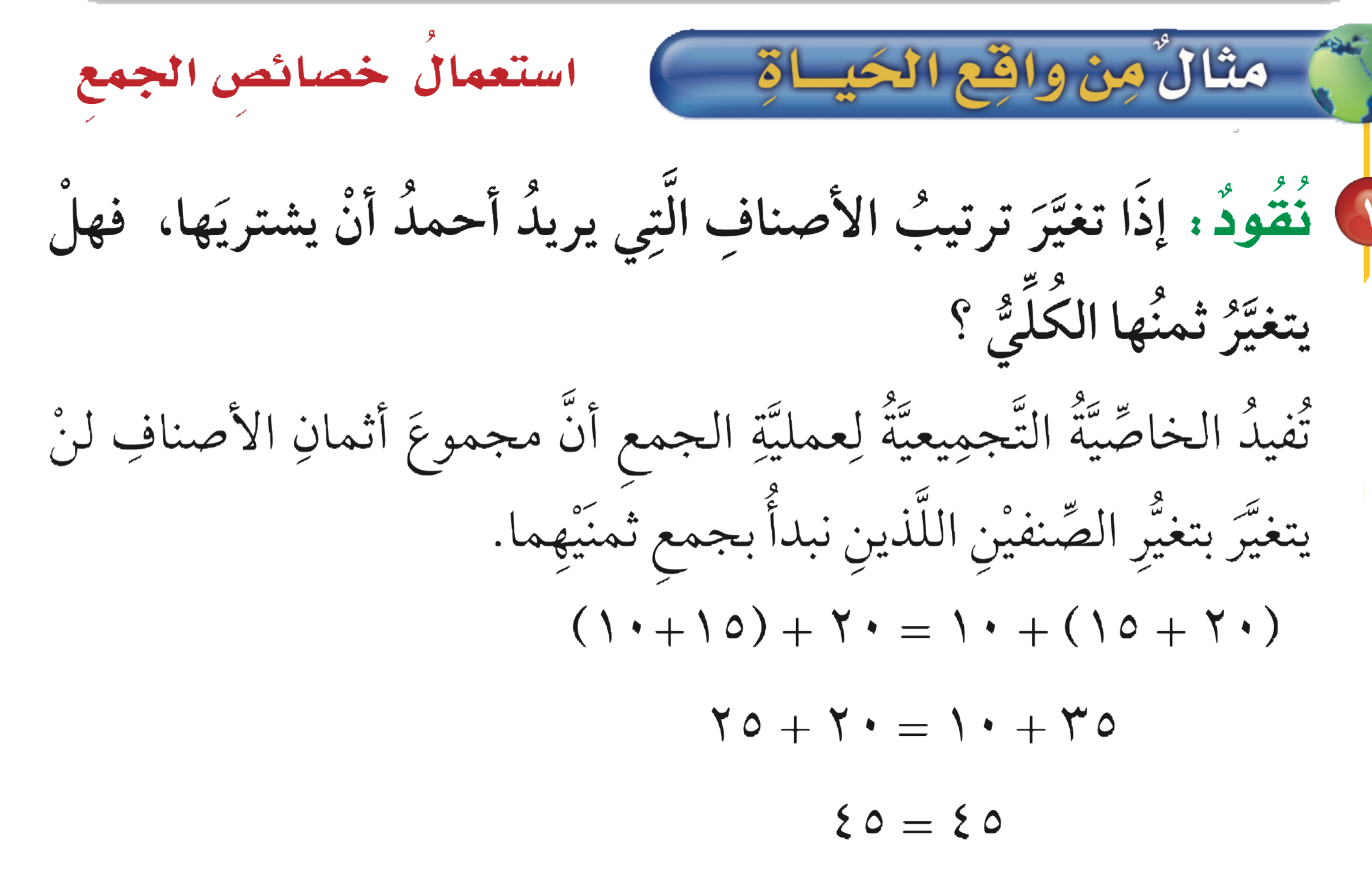 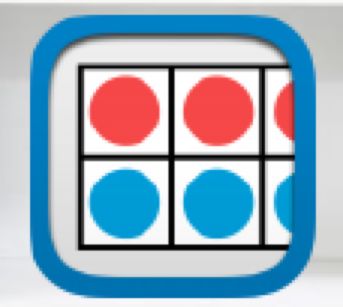 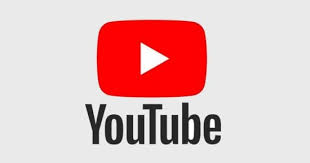 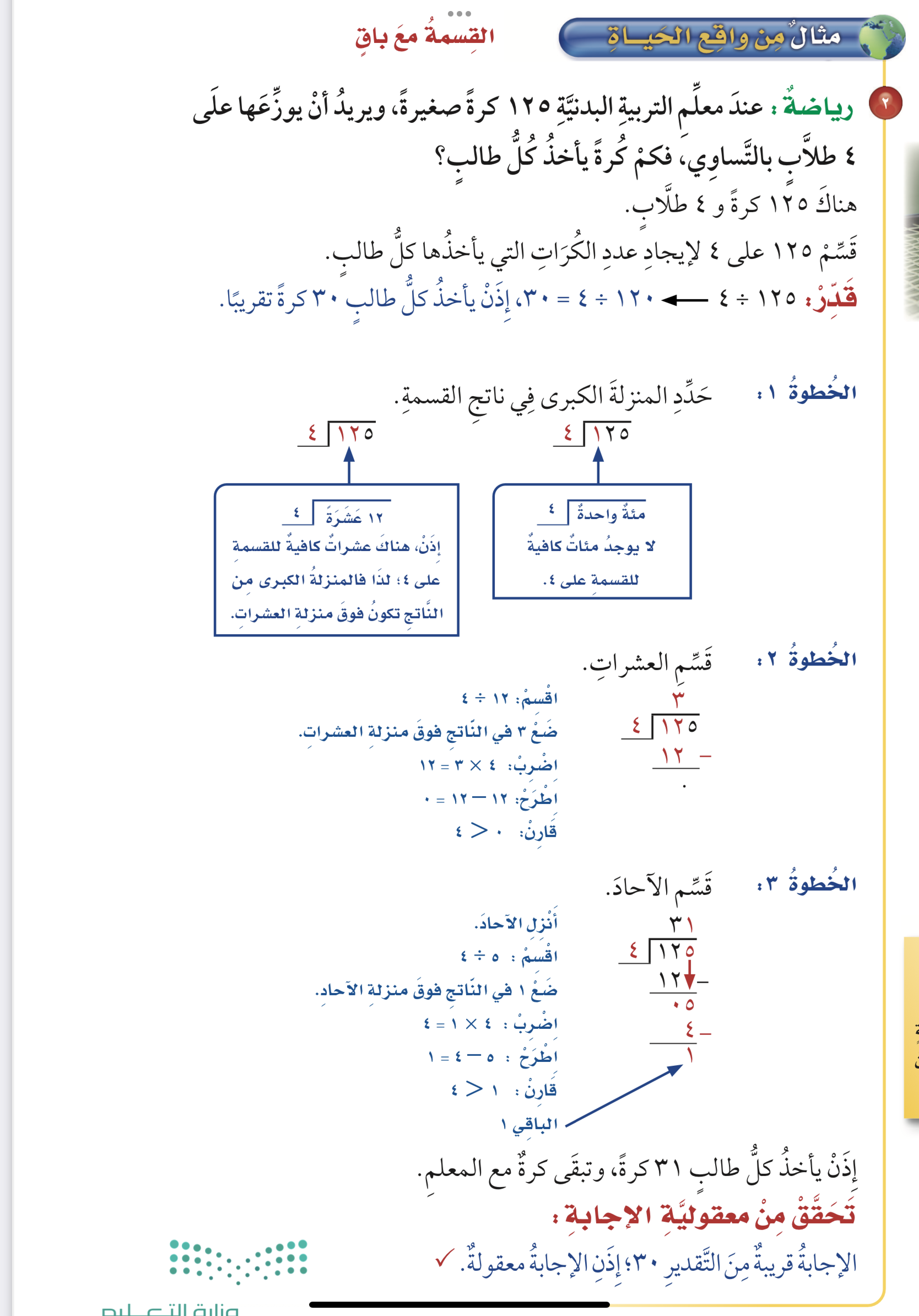 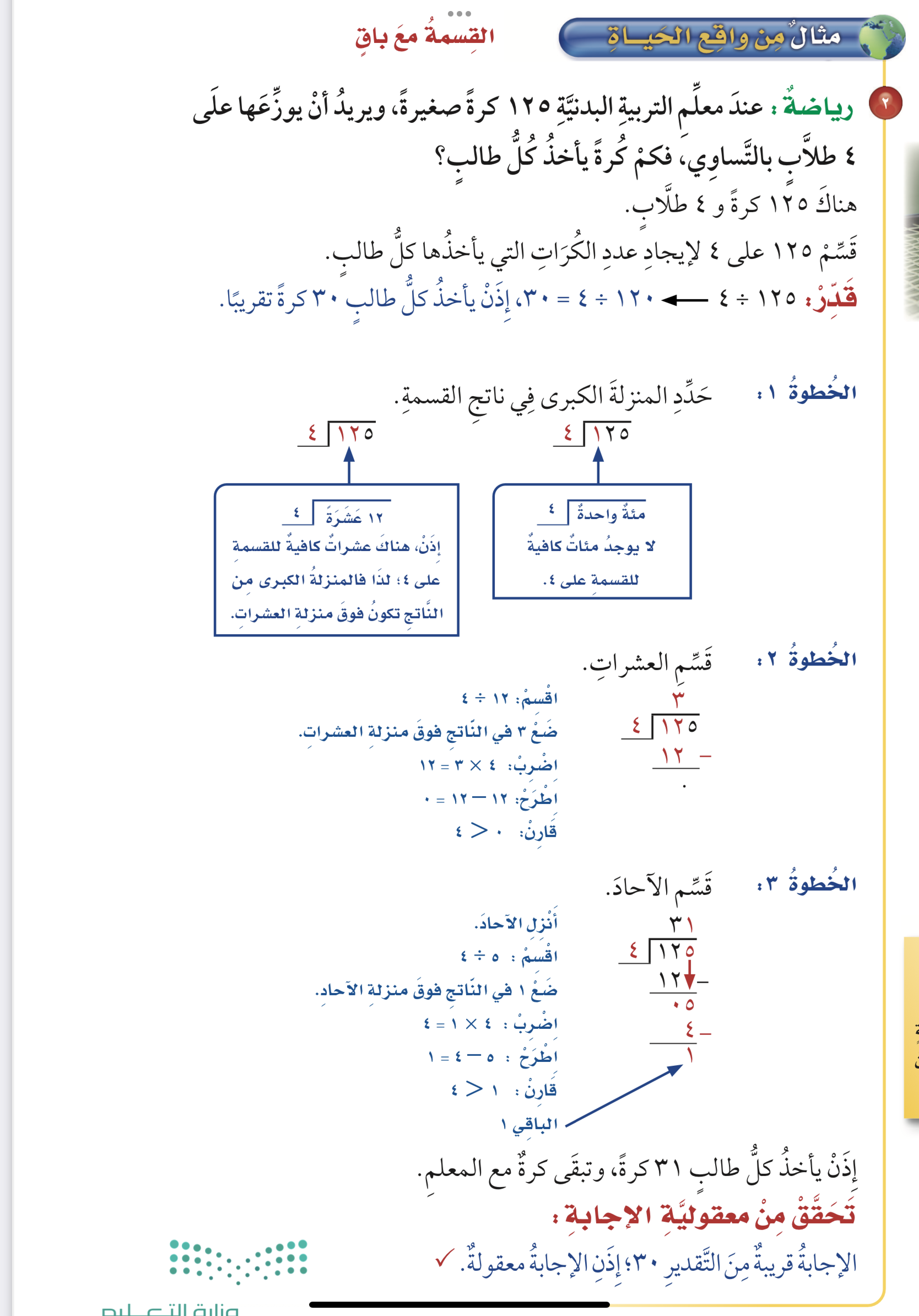 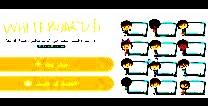 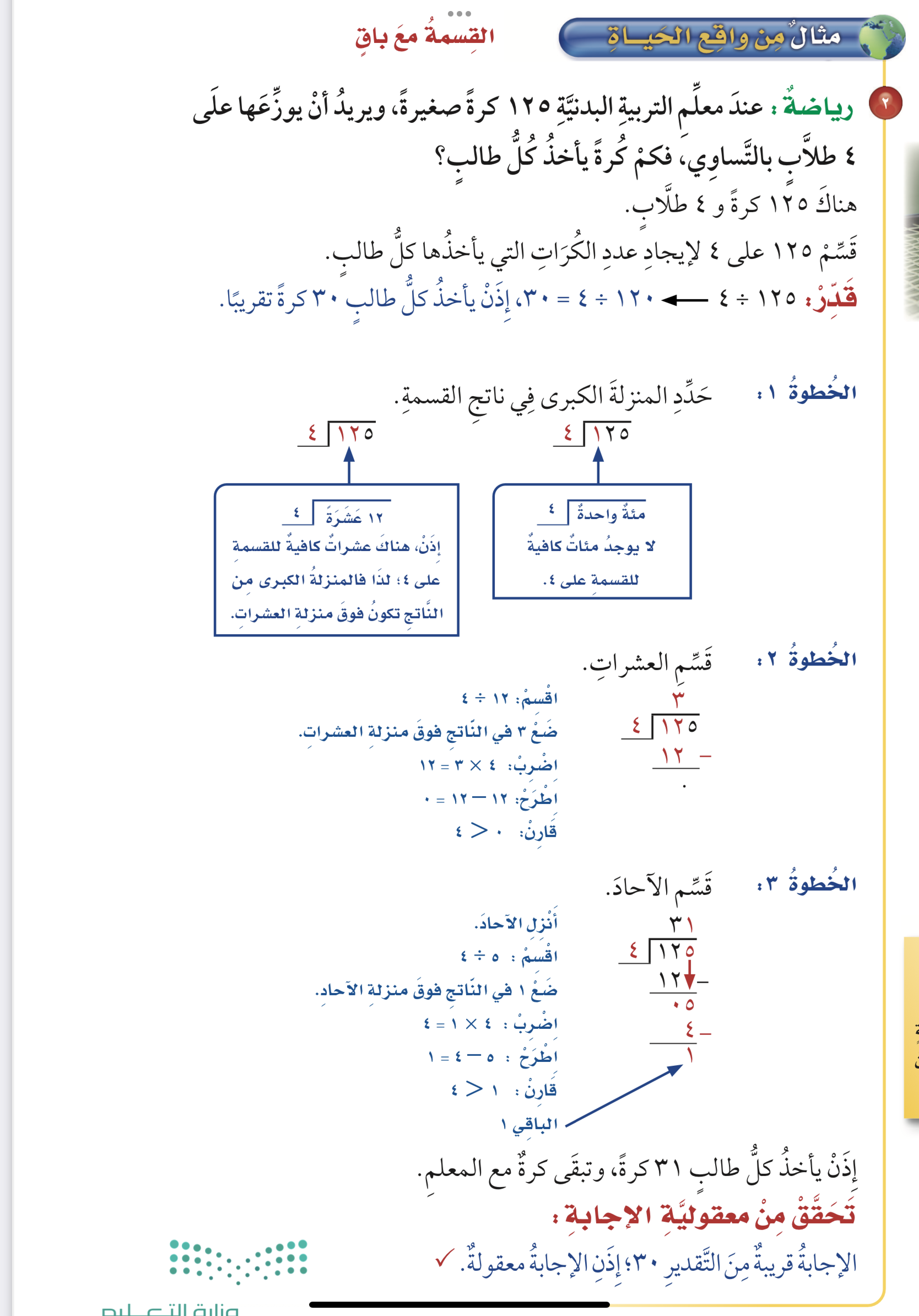 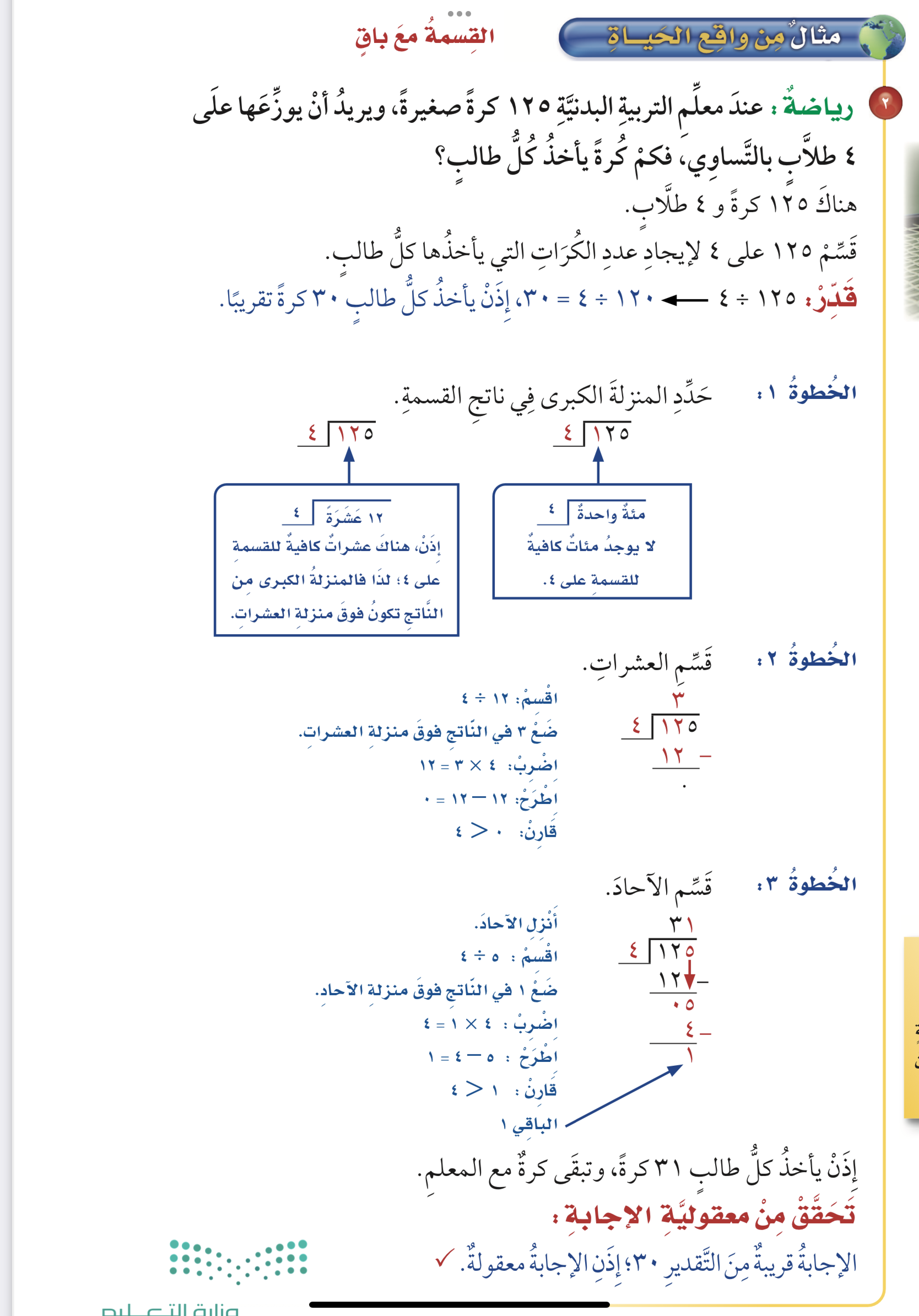 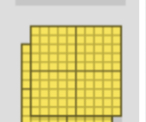 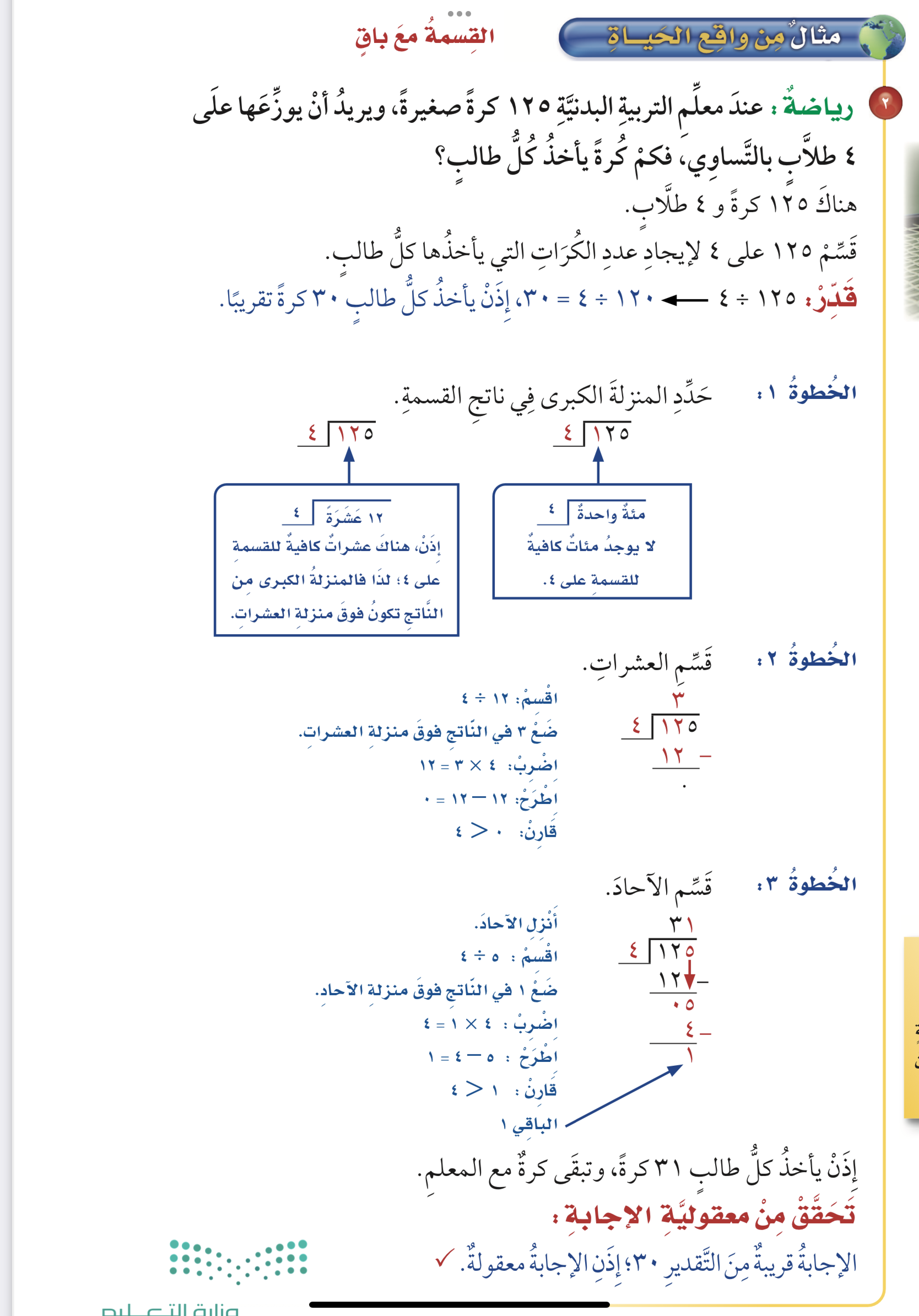 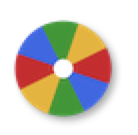 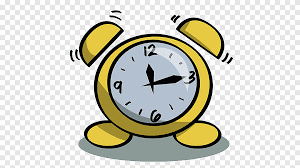 نشاط
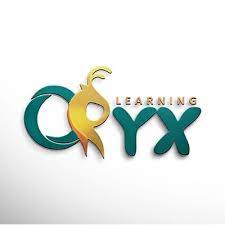 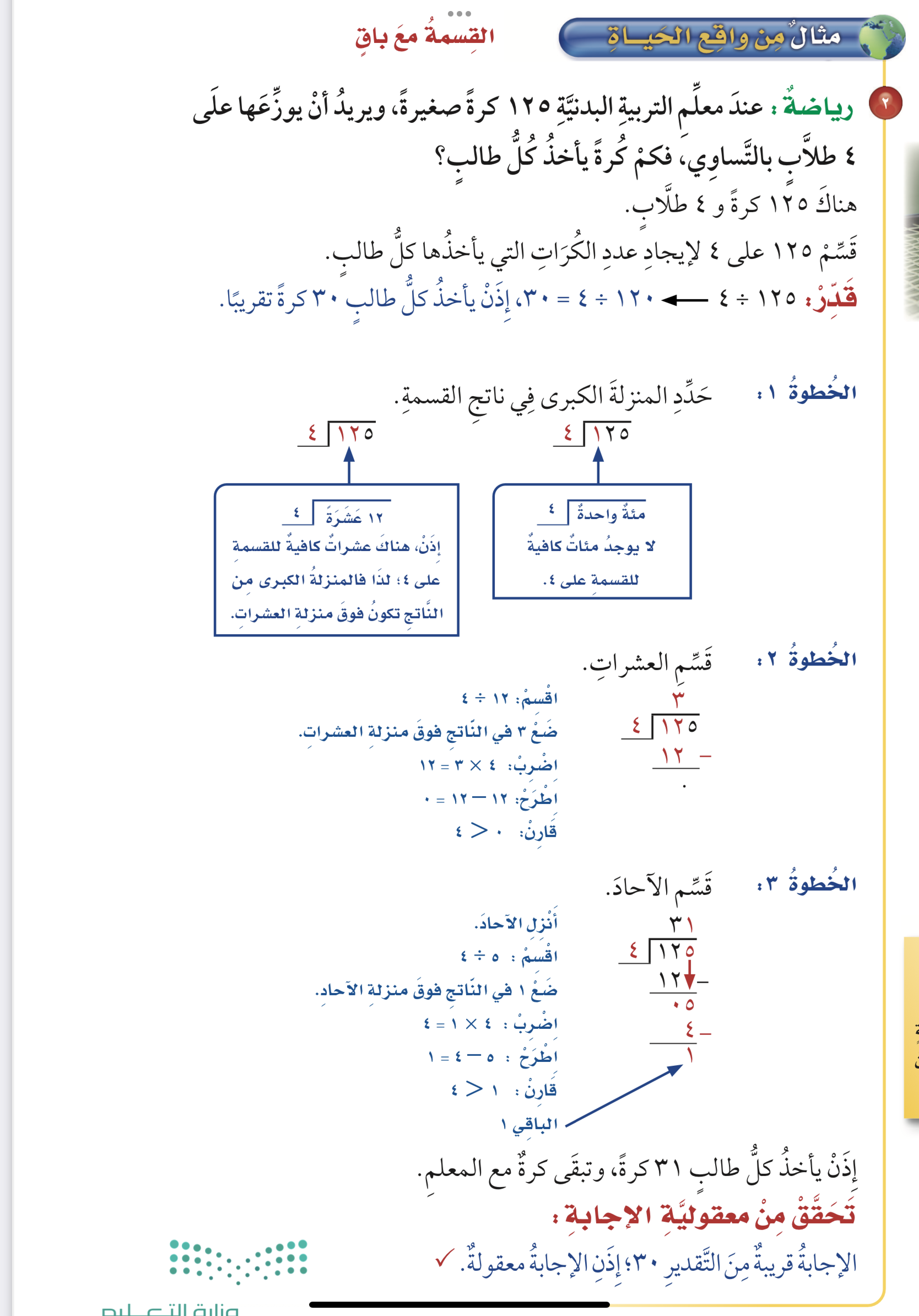 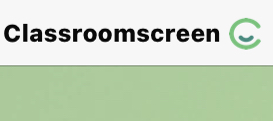 أدوات
الحل
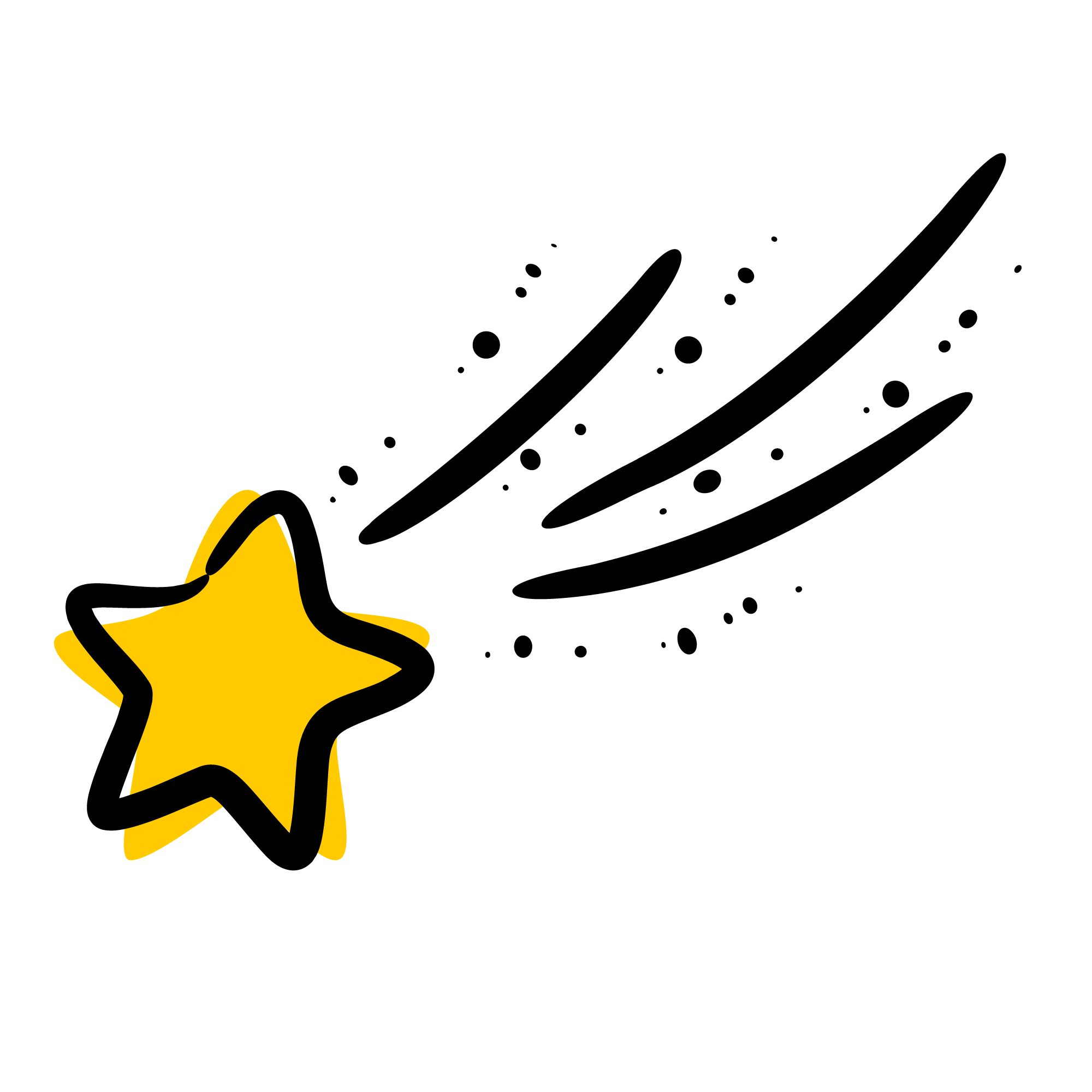 تـــــــأكد
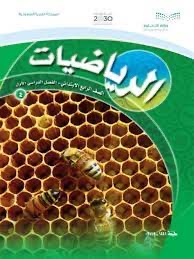 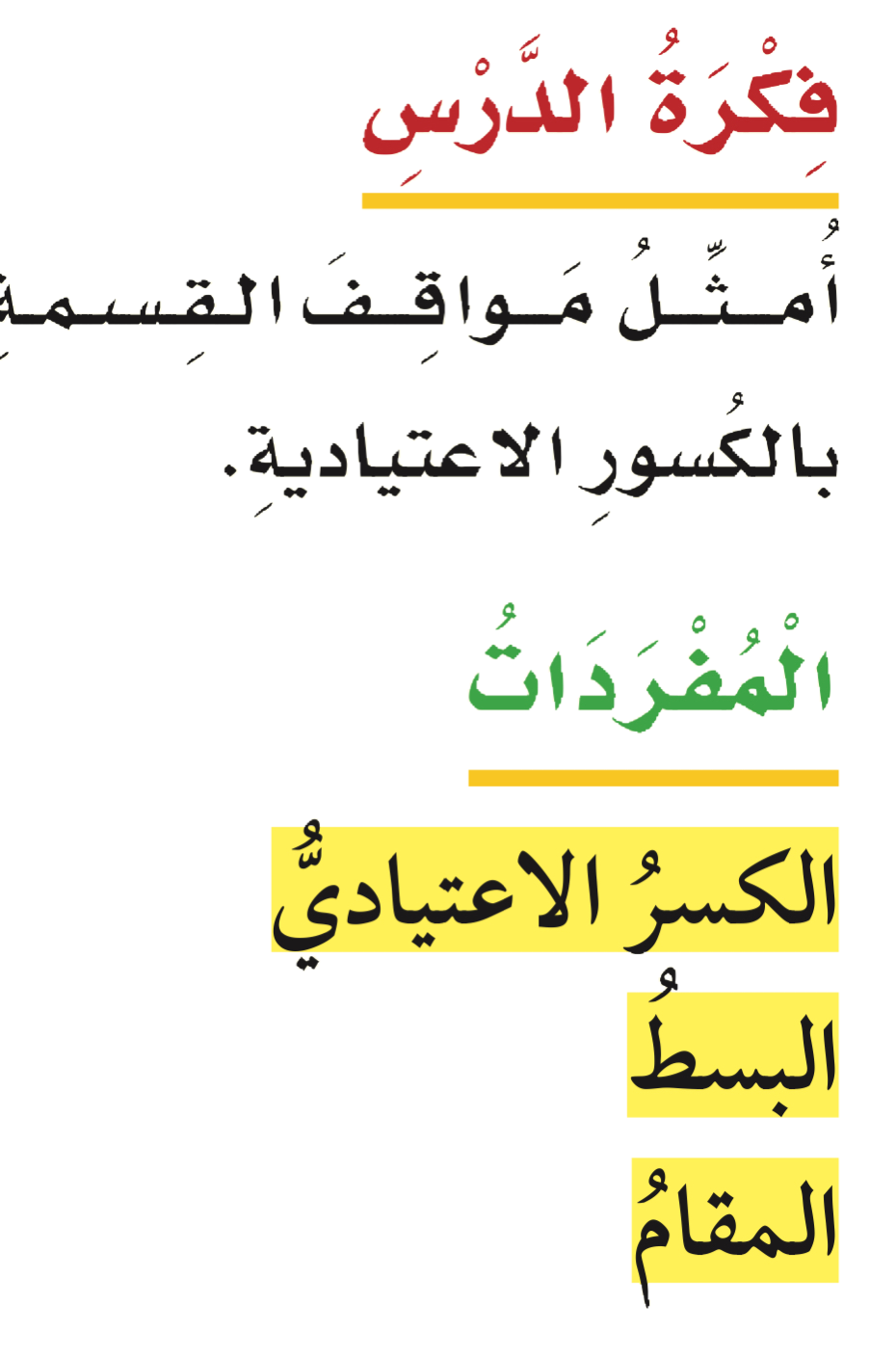 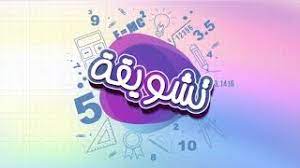 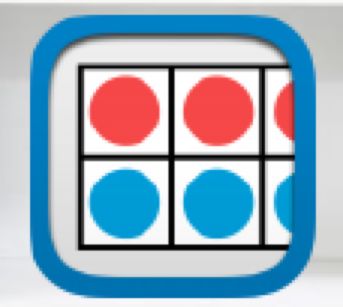 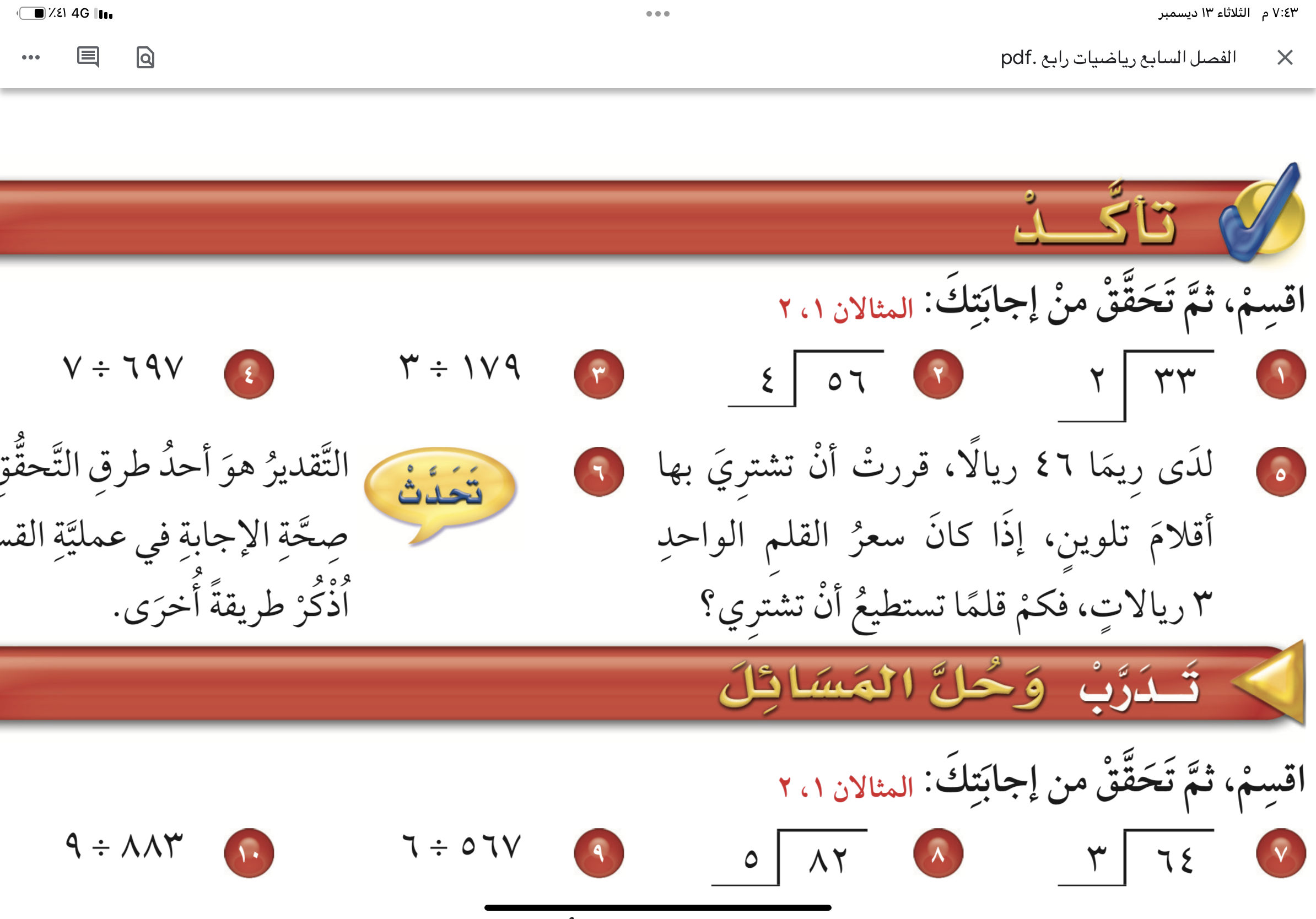 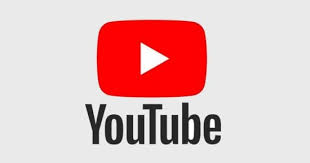 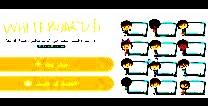 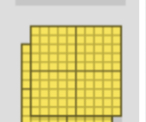 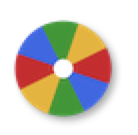 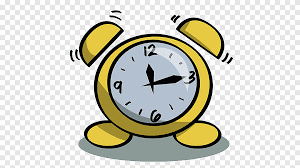 نشاط
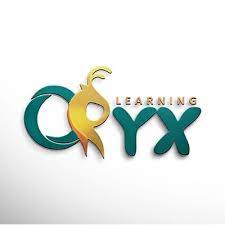 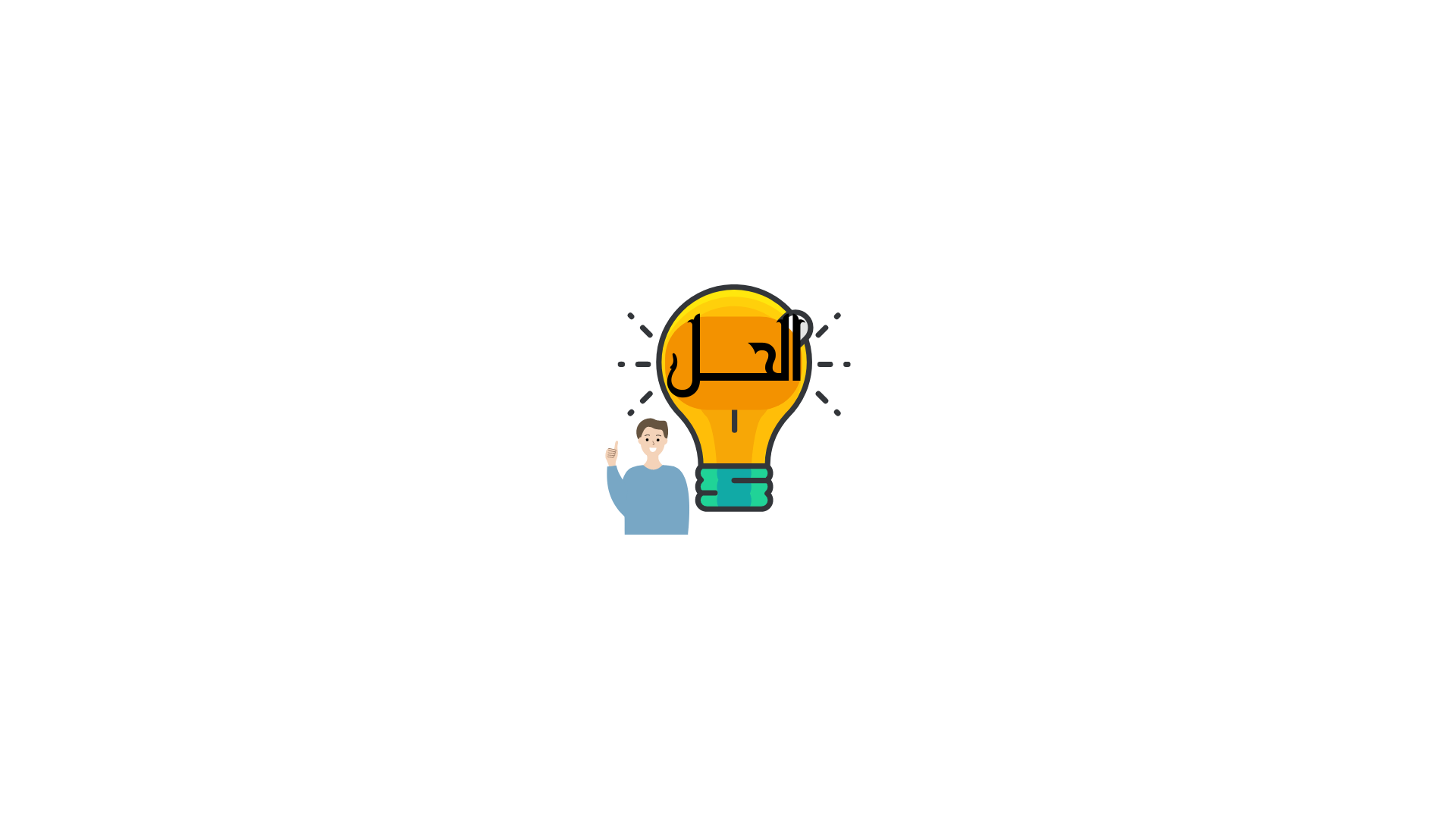 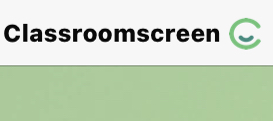 أدوات
١٦
١٤
تـــــــأكد
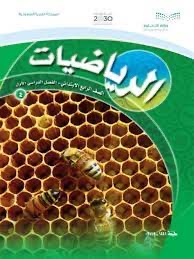 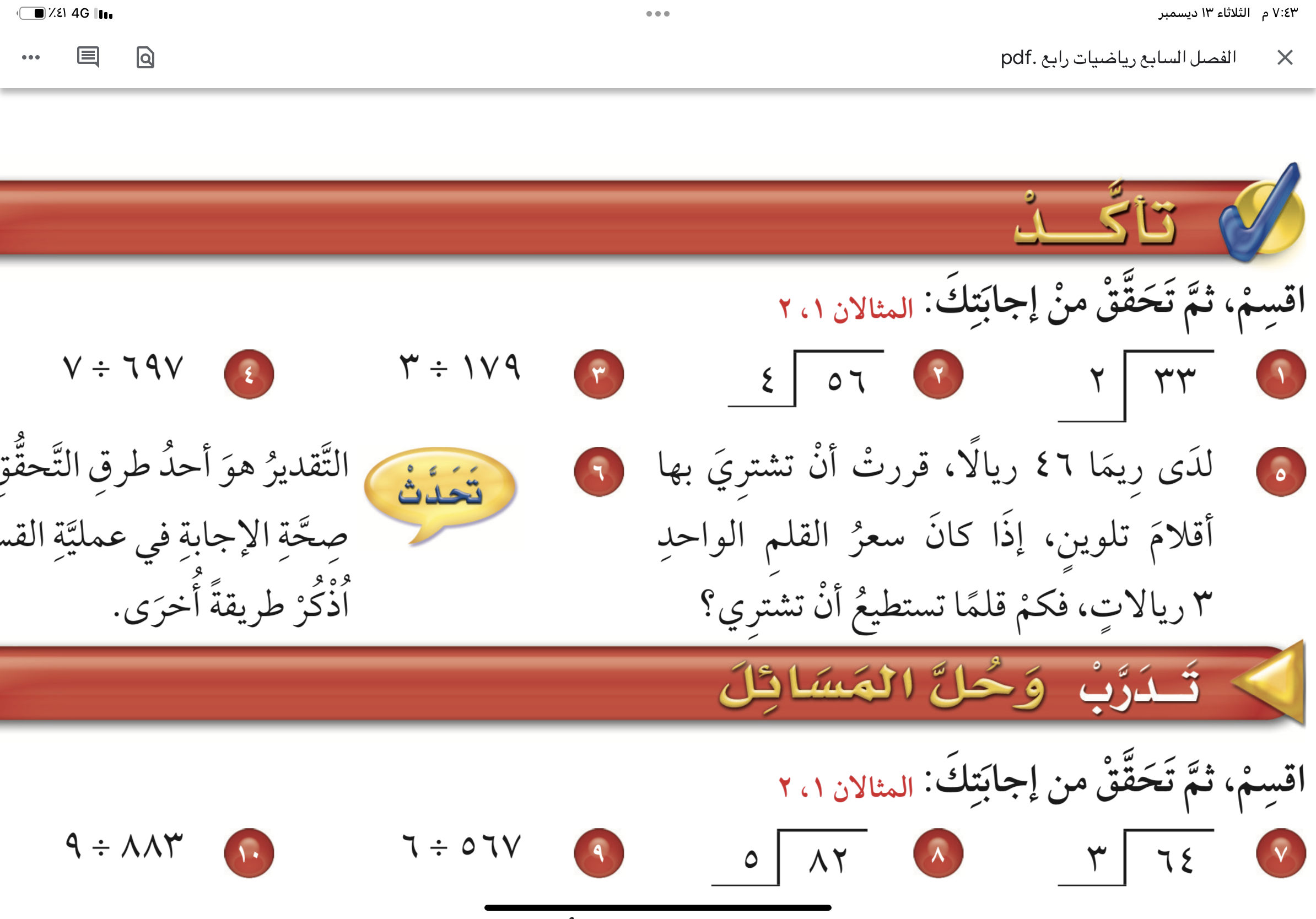 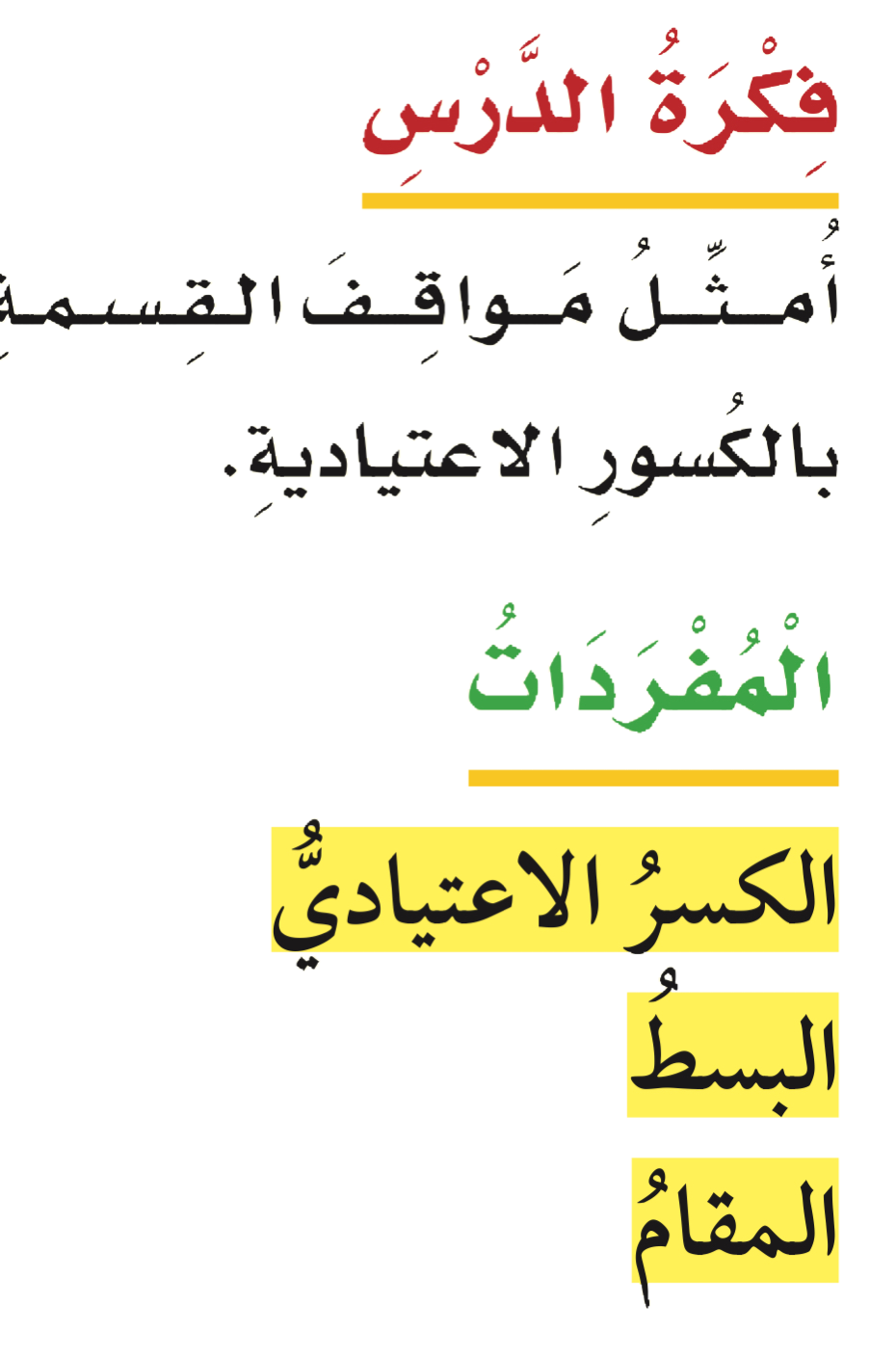 ٢
٤
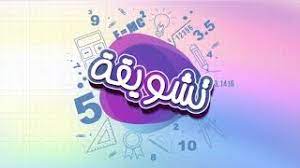 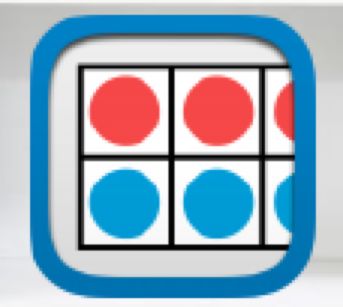 ١٣
١٦
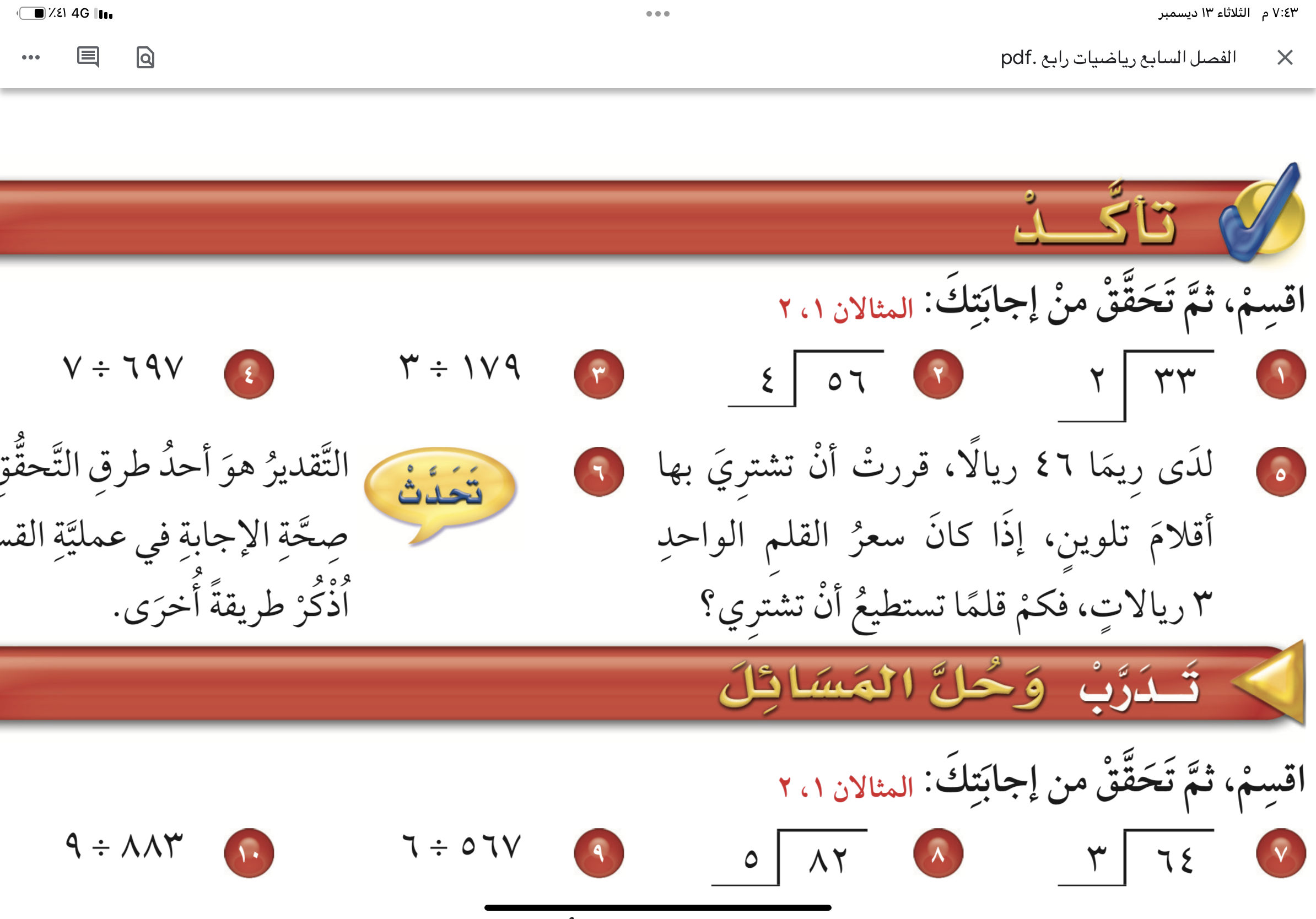 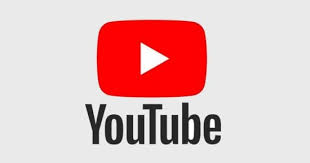 ١٣
١٦
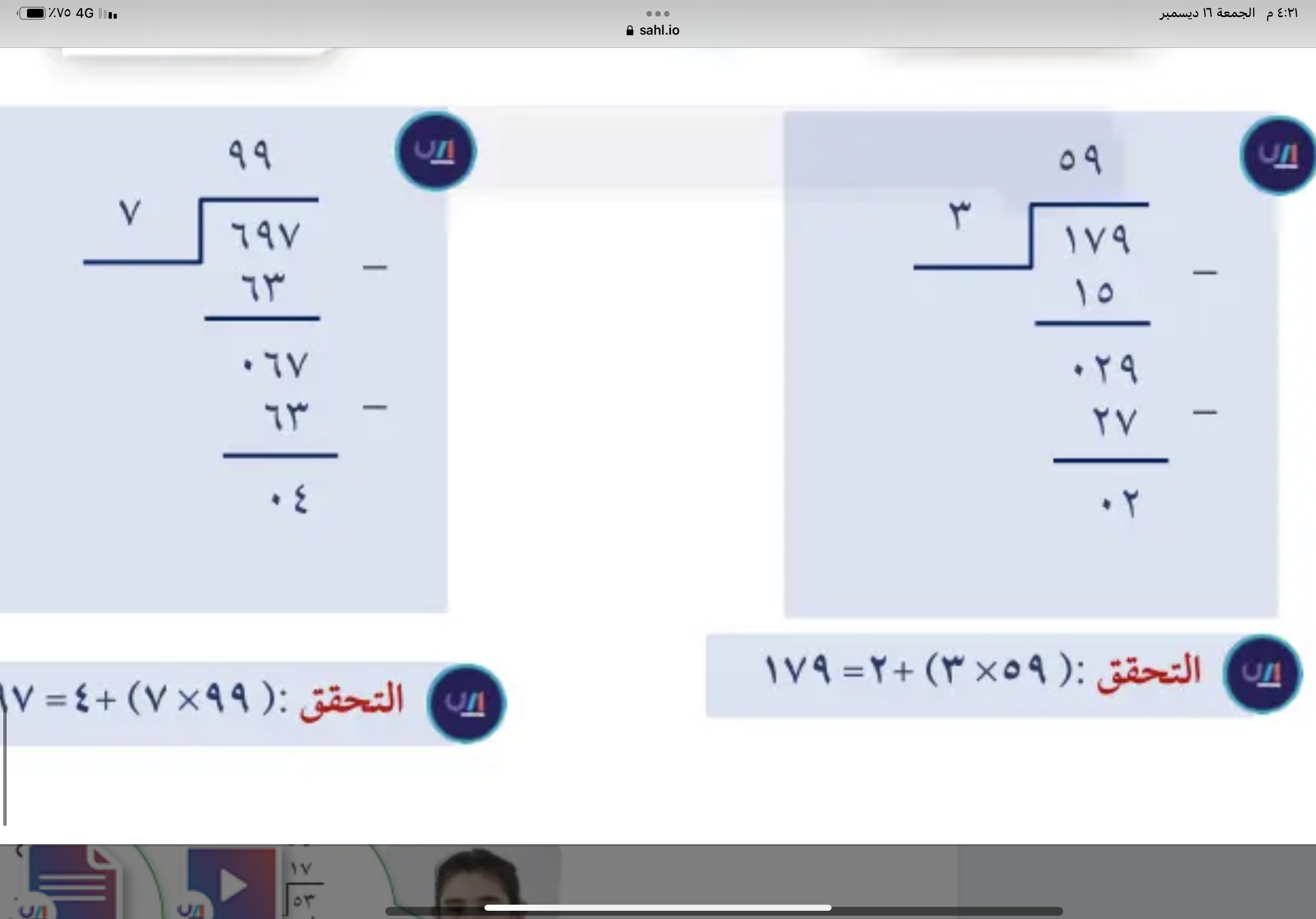 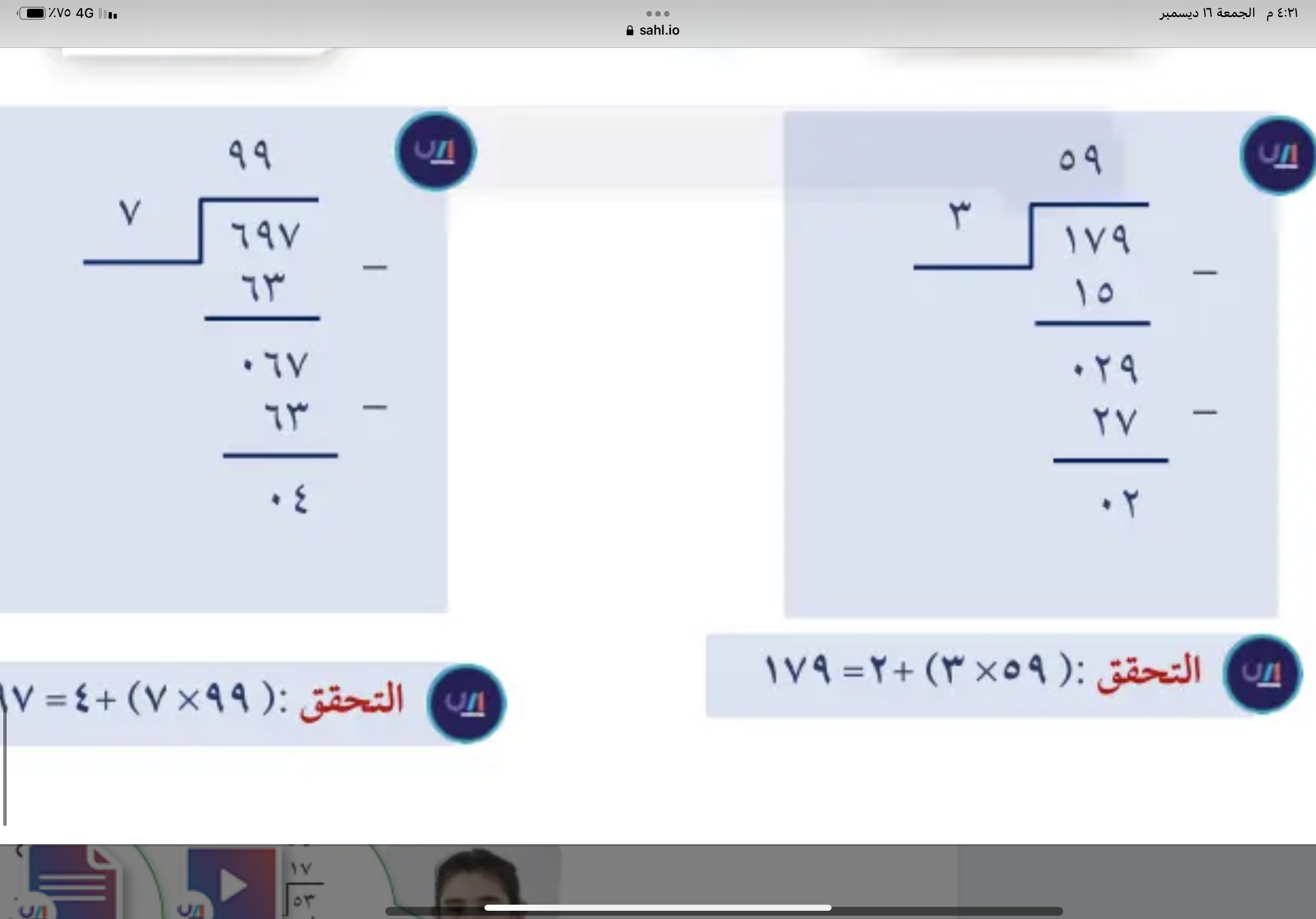 ٠١
٠٠
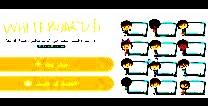 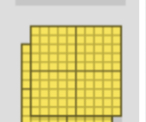 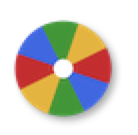 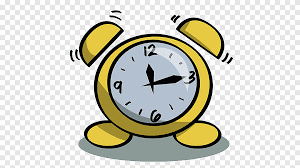 نشاط
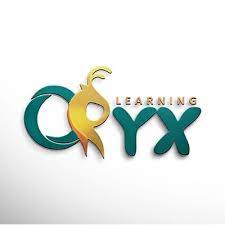 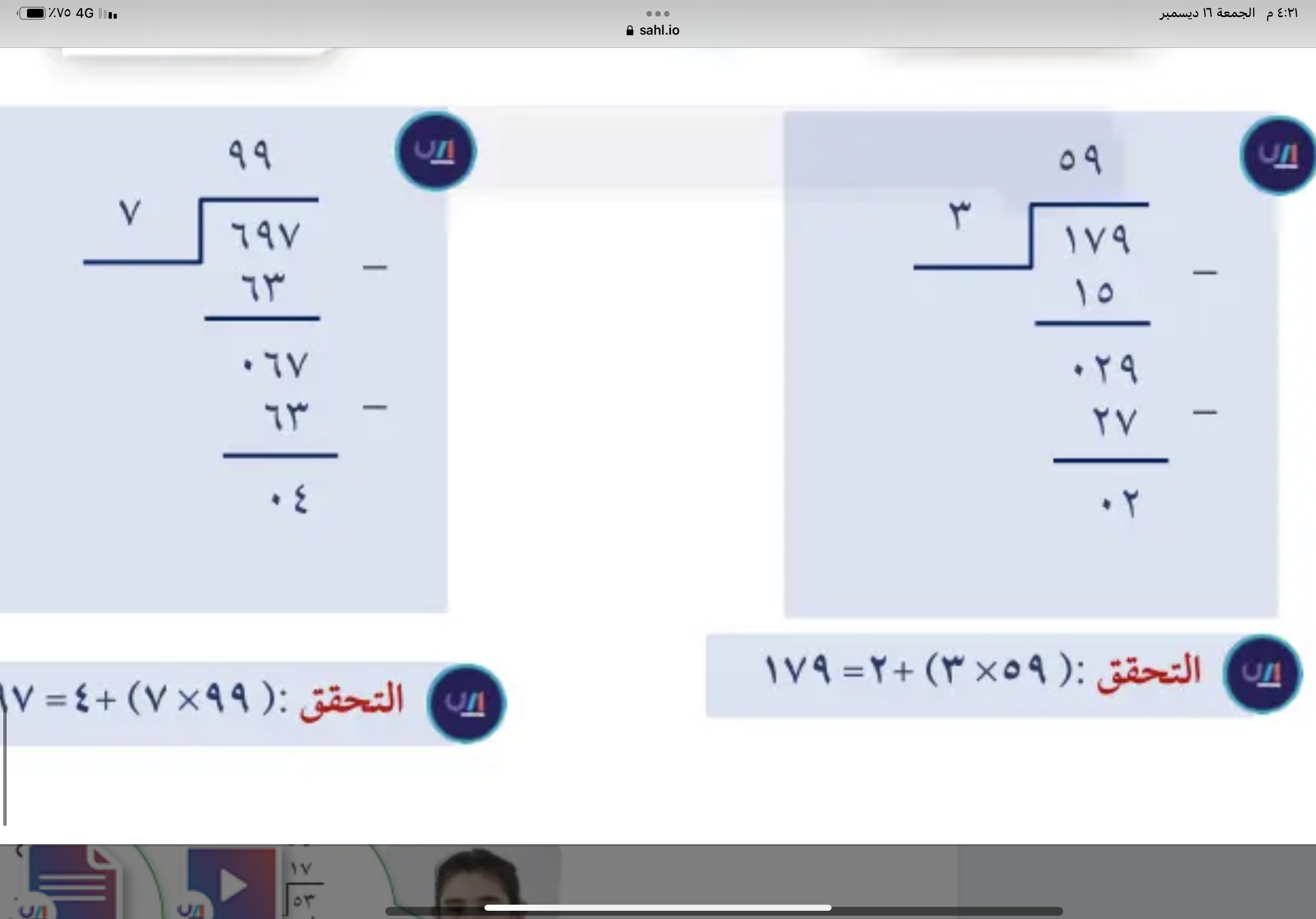 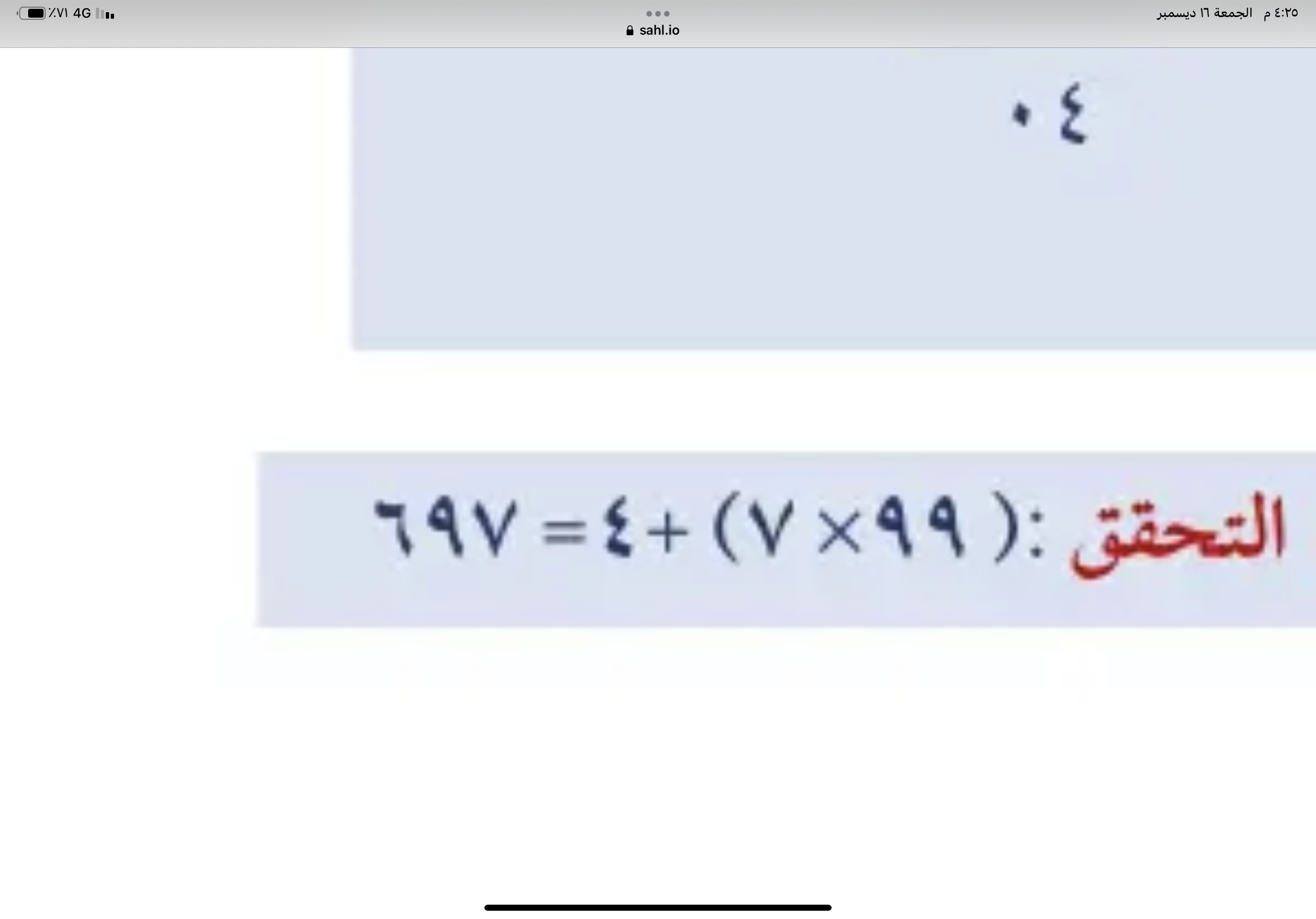 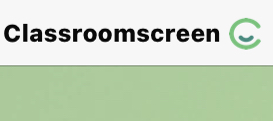 أدوات
الحل
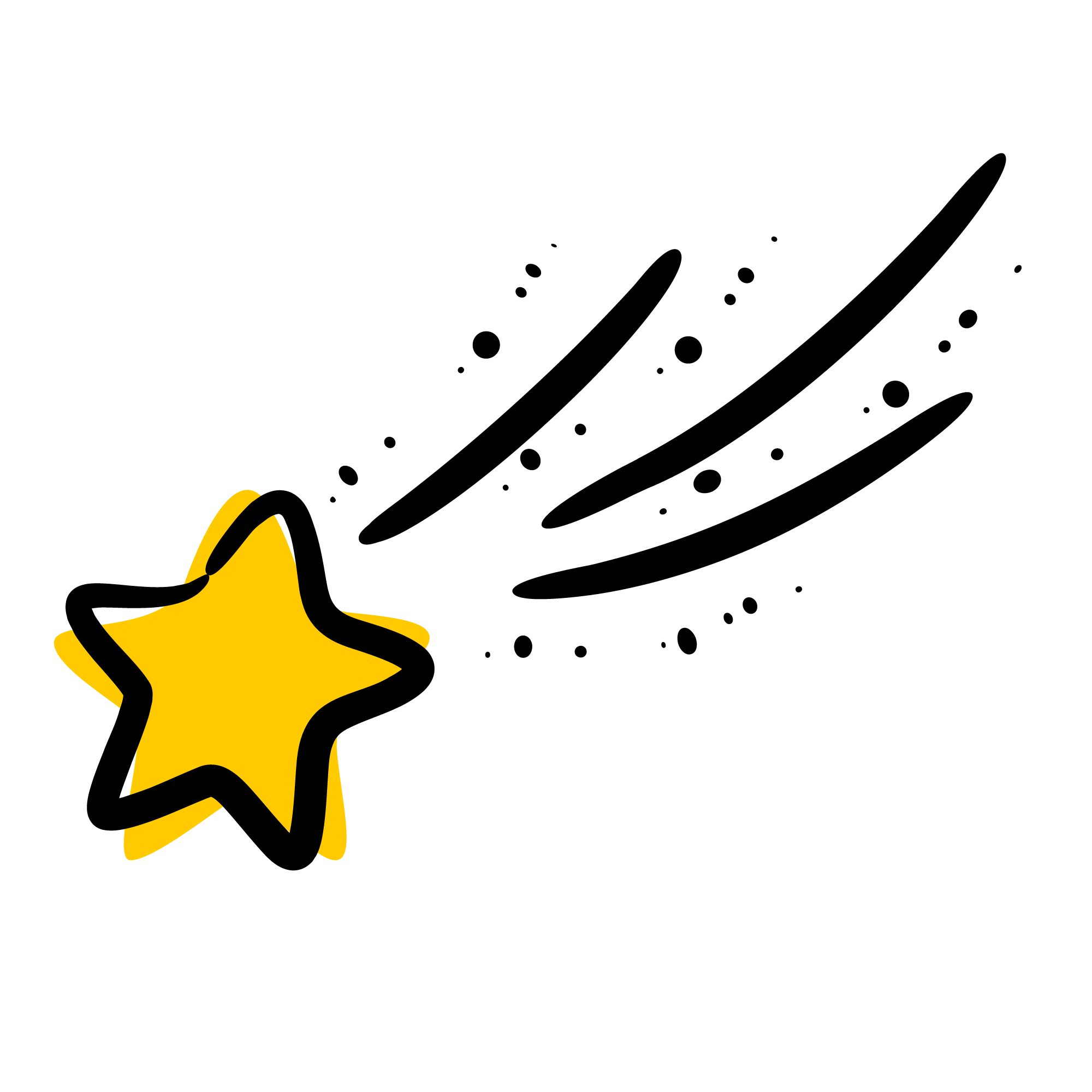 تـــــــأكد
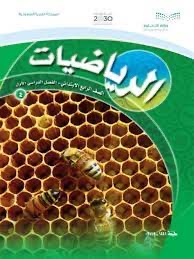 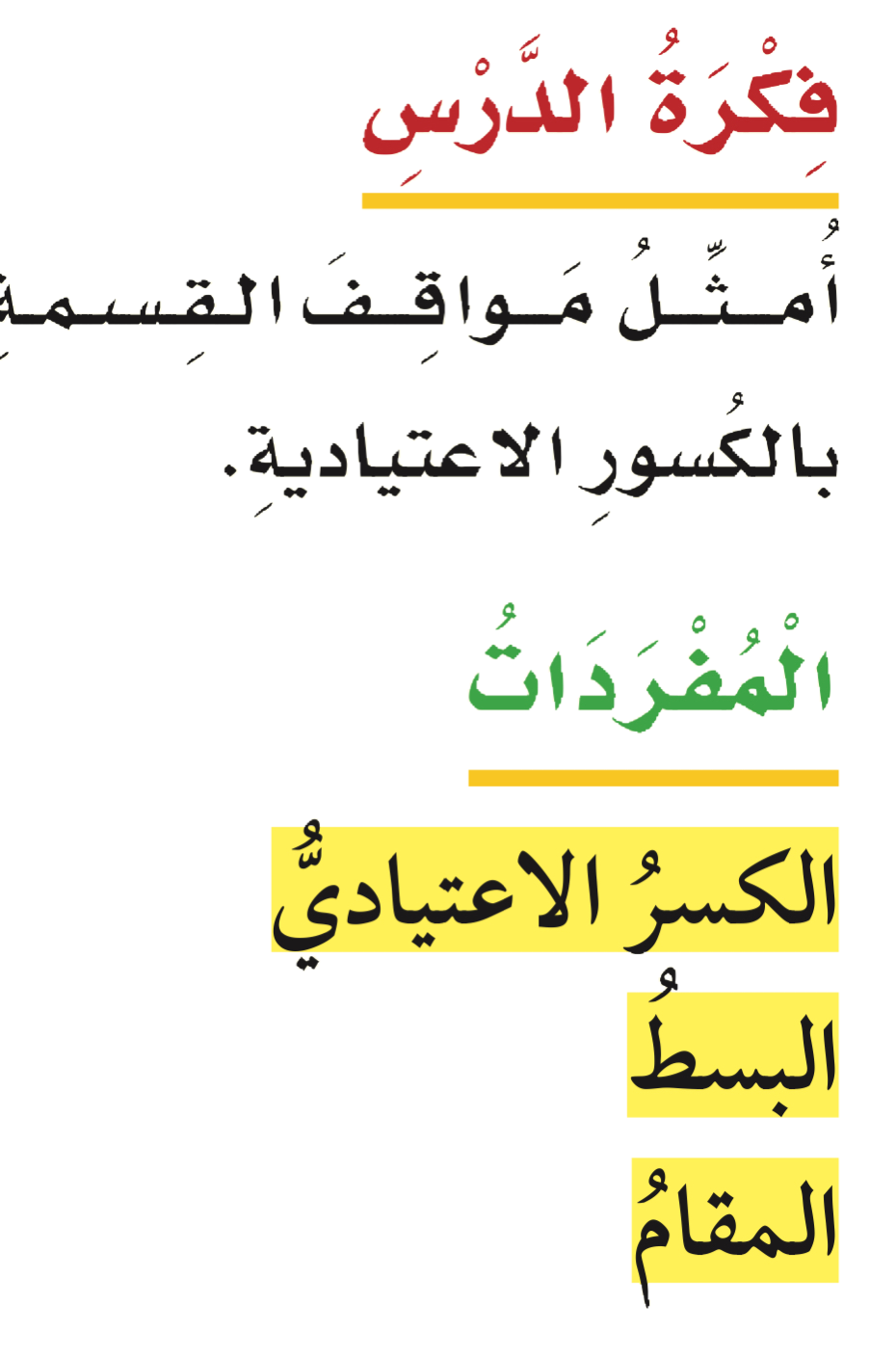 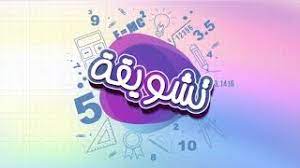 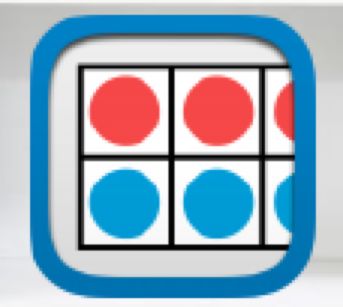 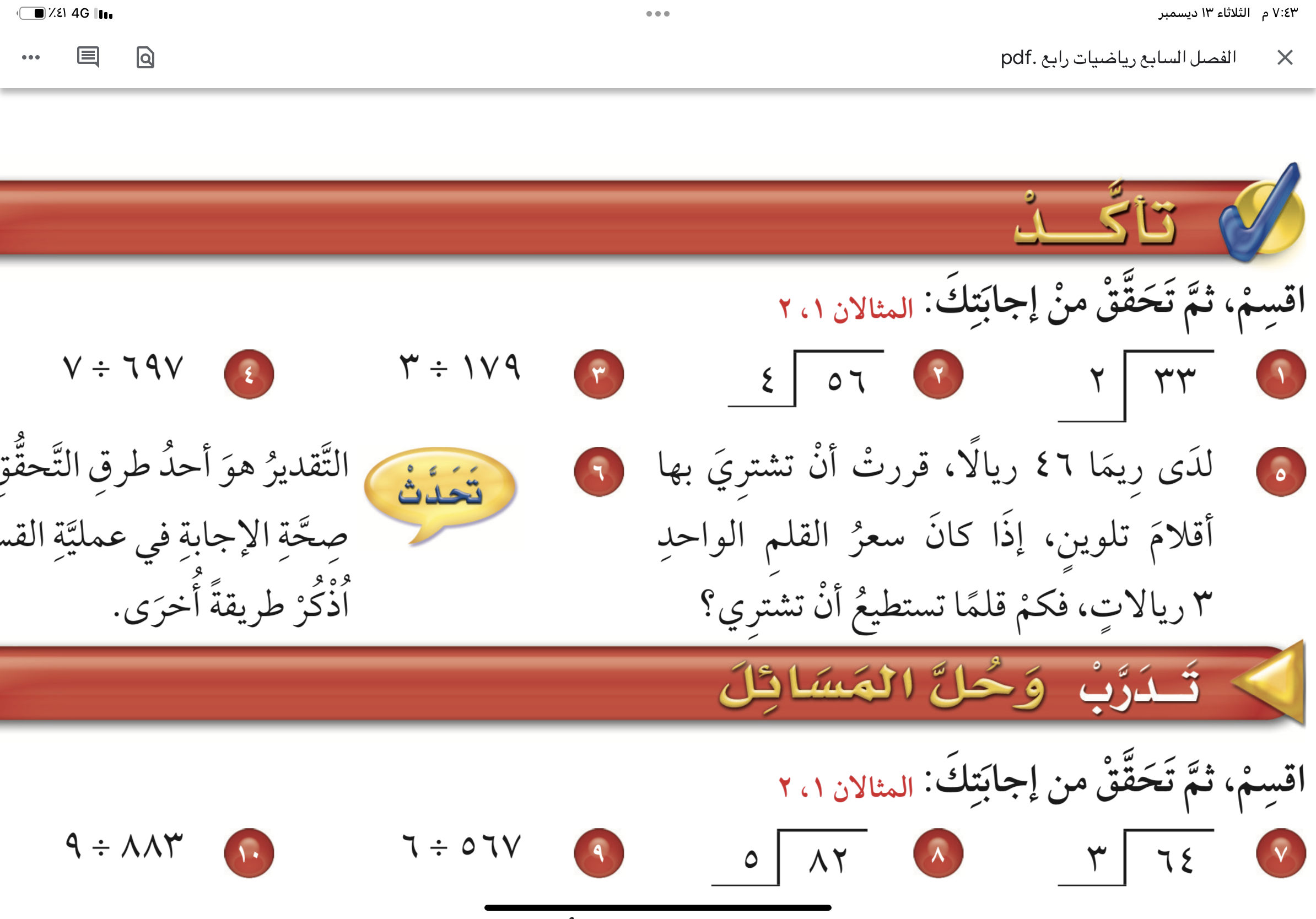 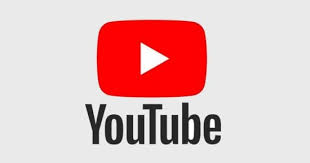 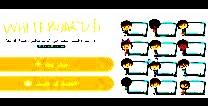 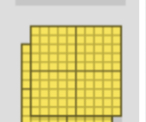 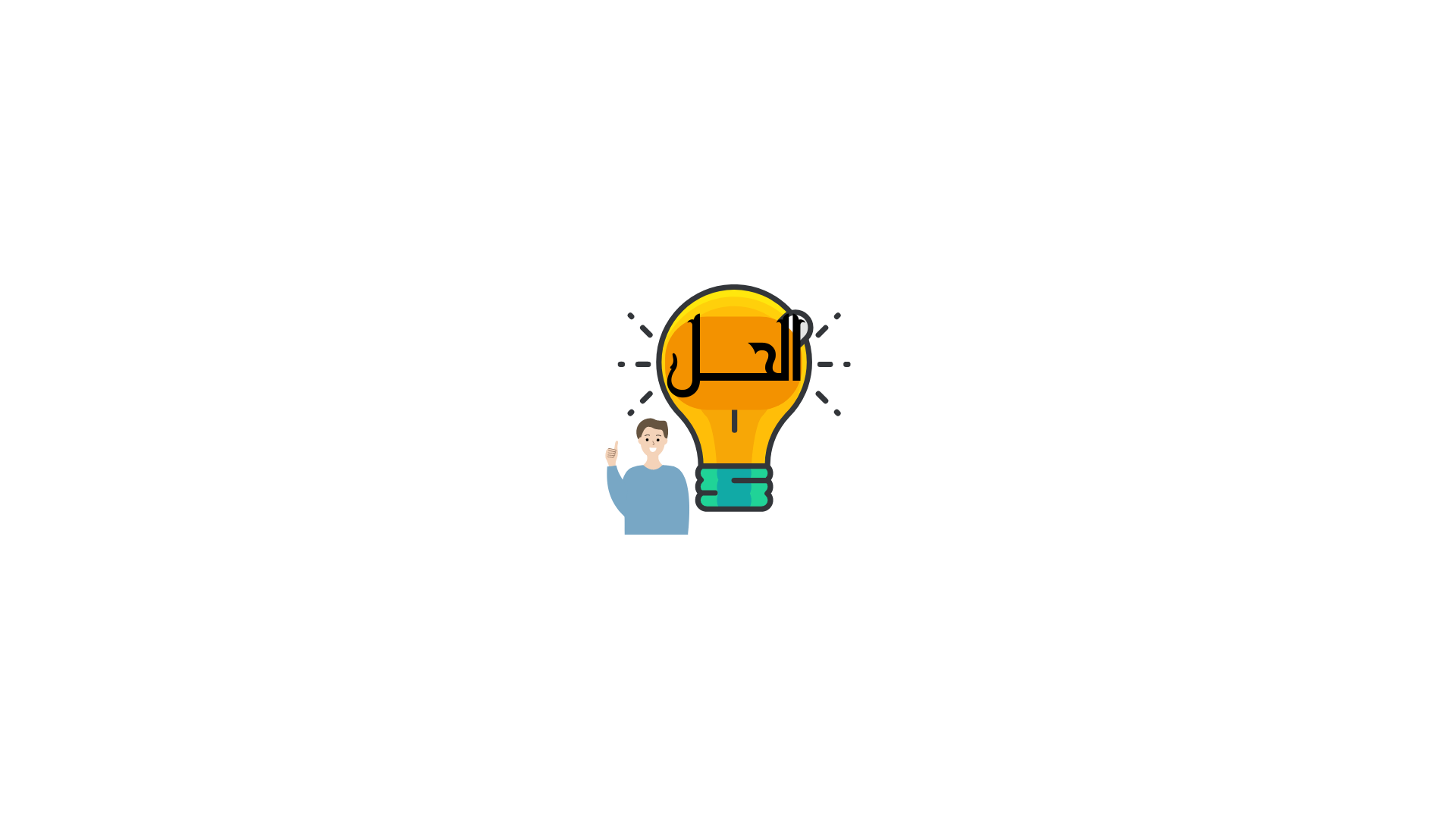 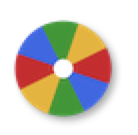 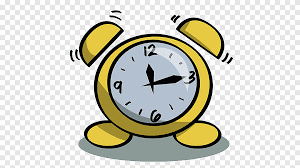 نشاط
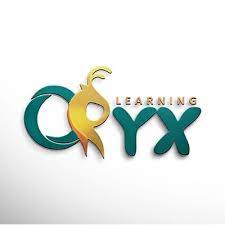 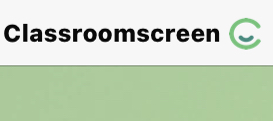 أدوات
تـــــــأكد
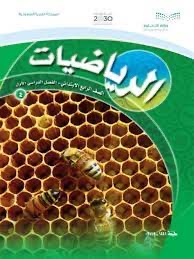 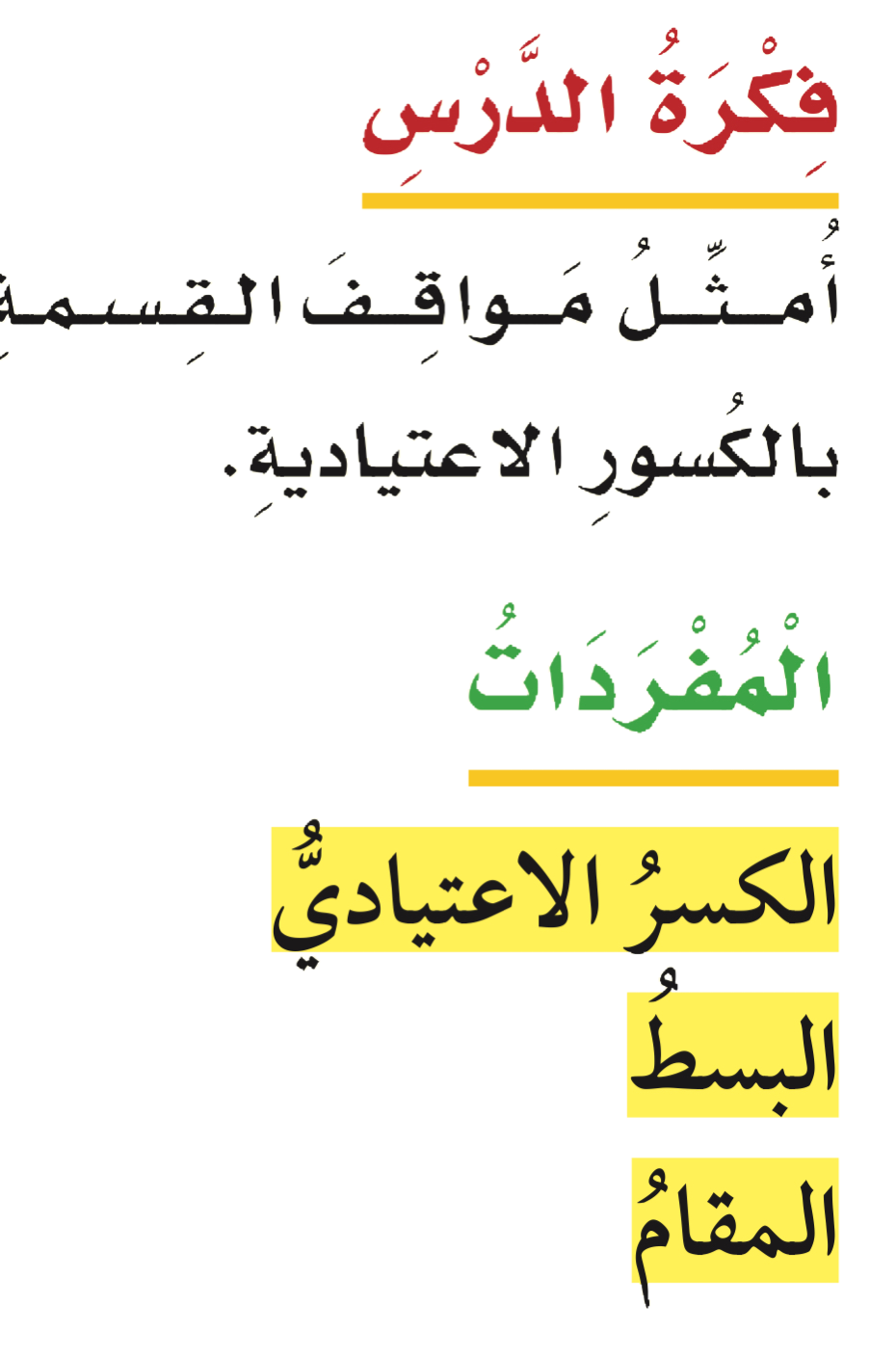 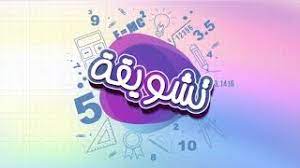 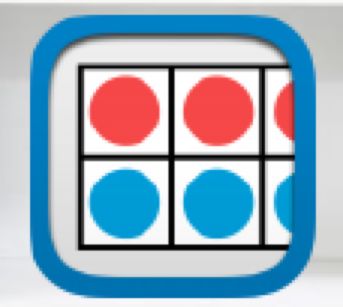 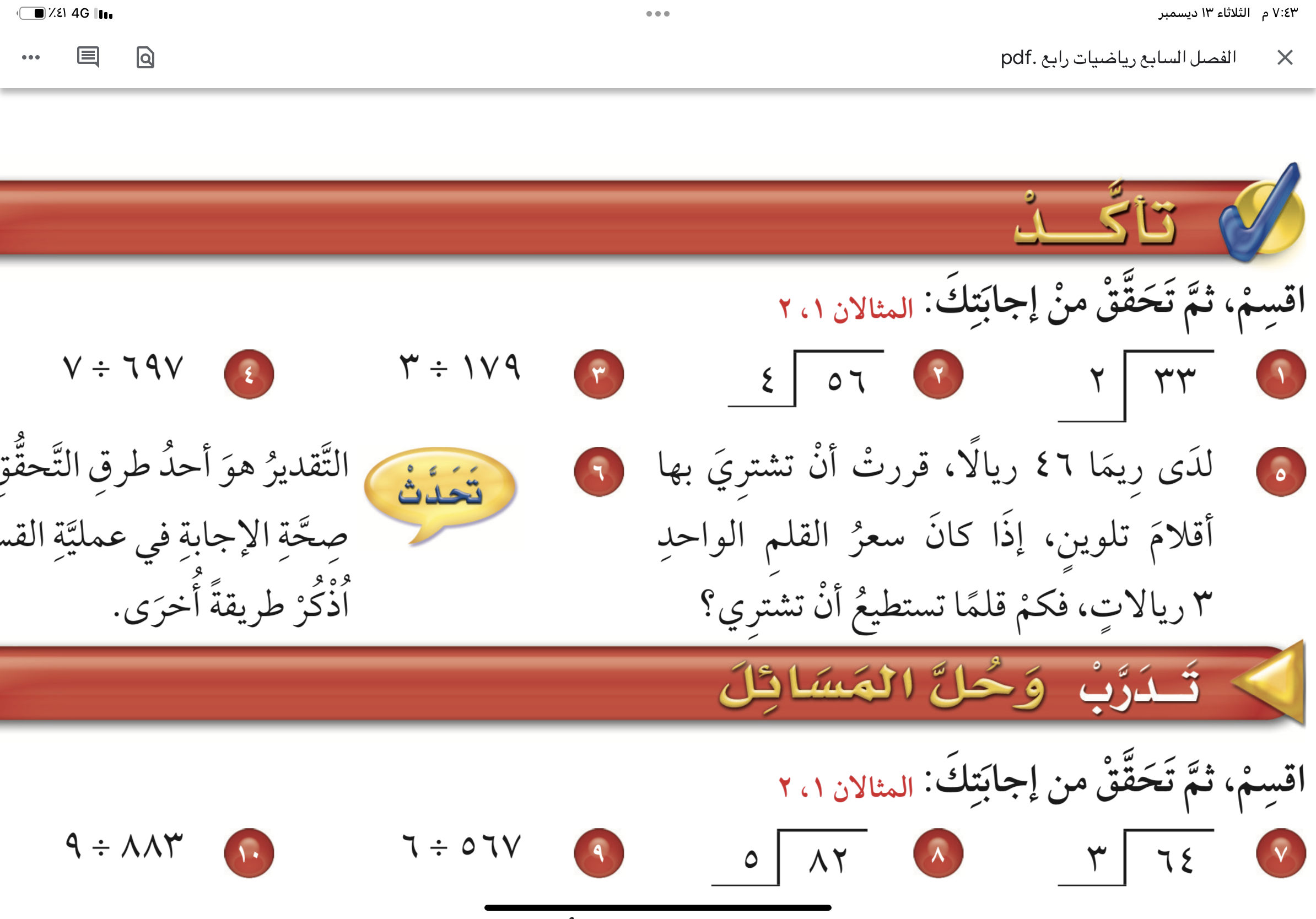 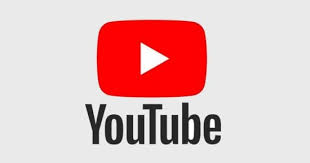 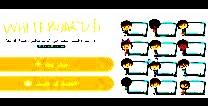 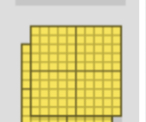 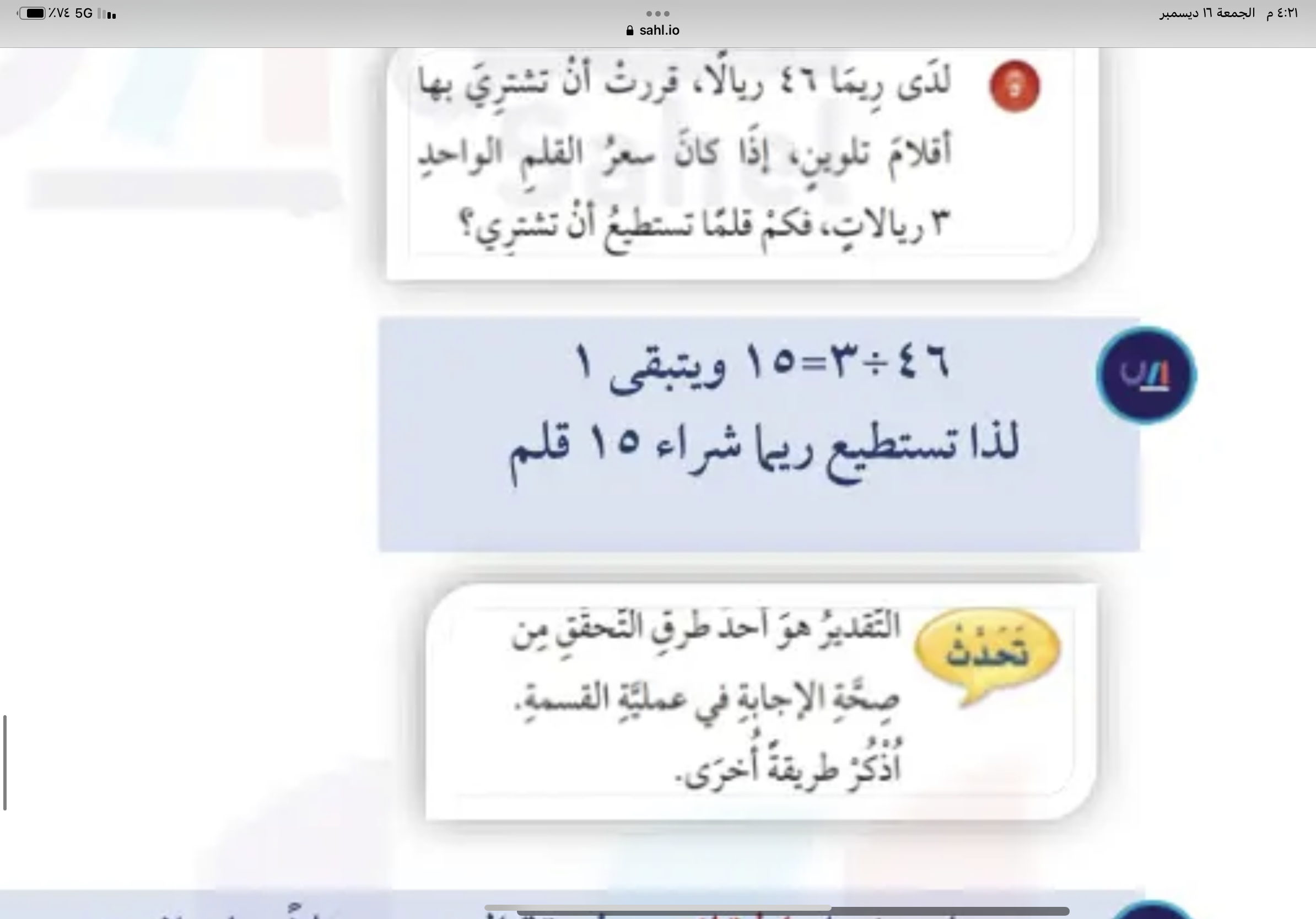 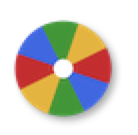 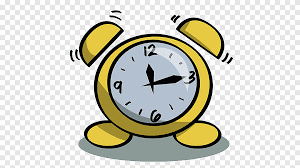 نشاط
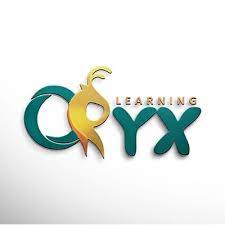 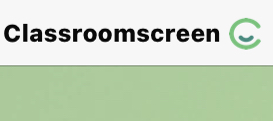 أدوات
الحل
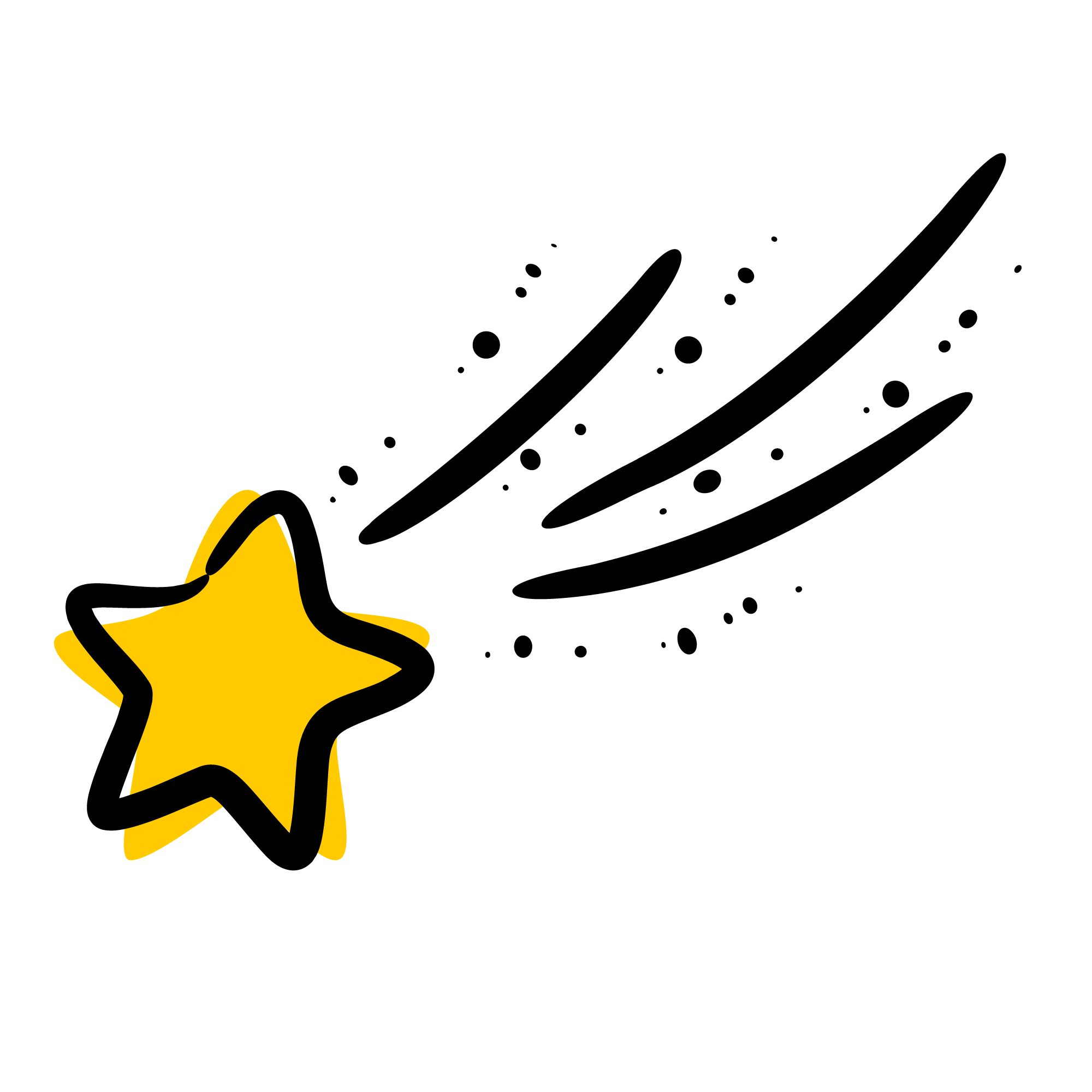 تدرب
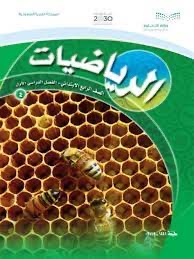 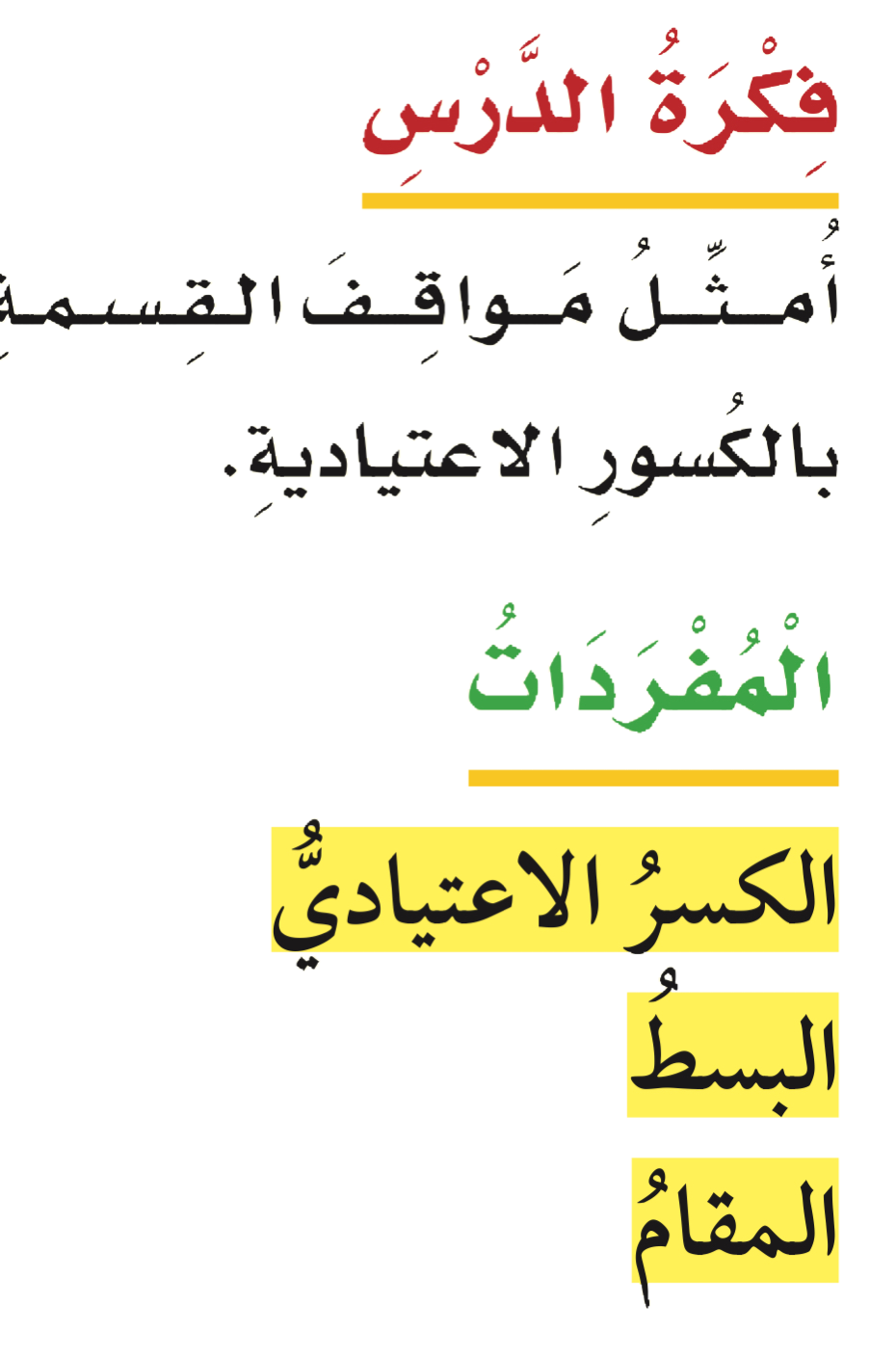 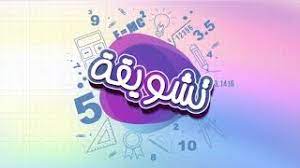 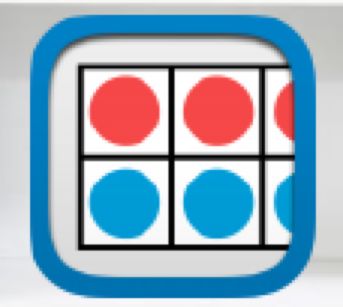 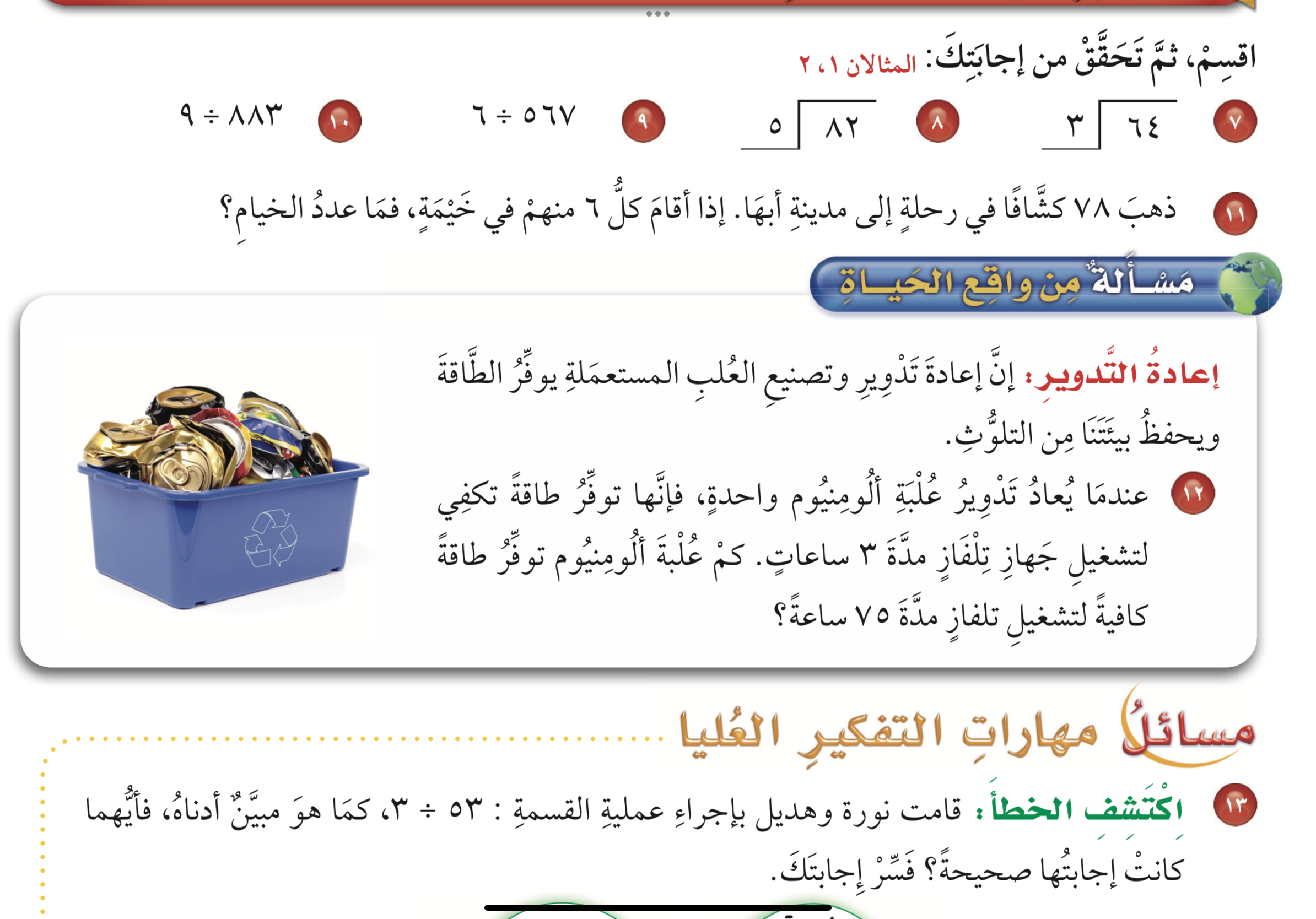 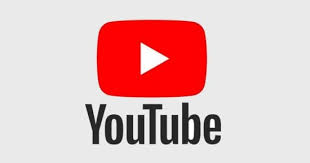 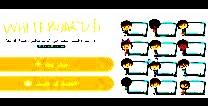 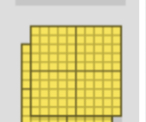 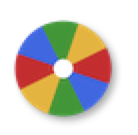 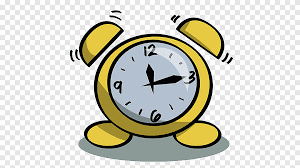 نشاط
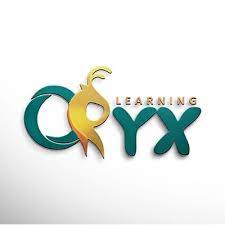 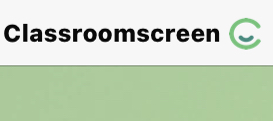 أدوات
الحل
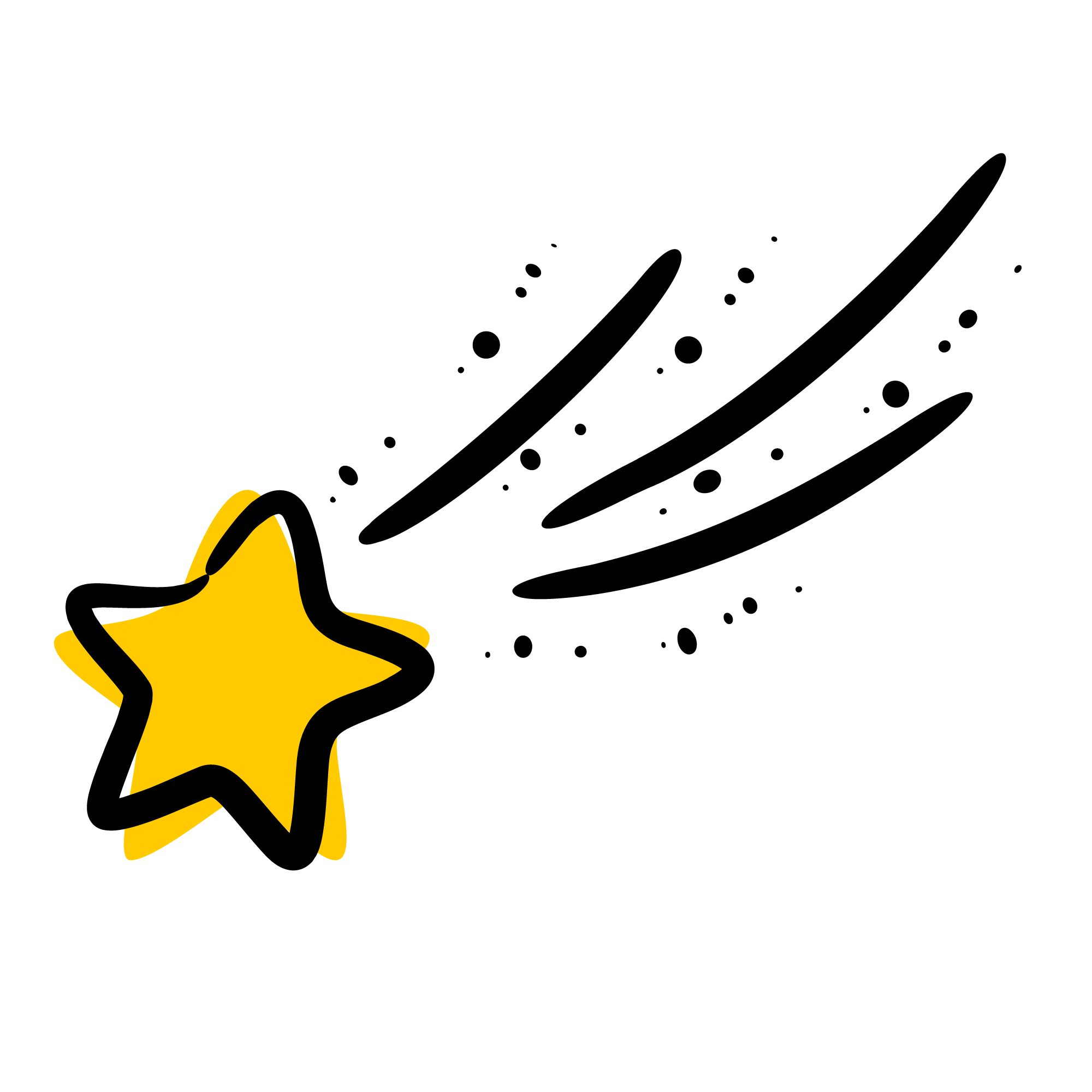 تدرب
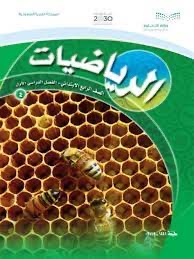 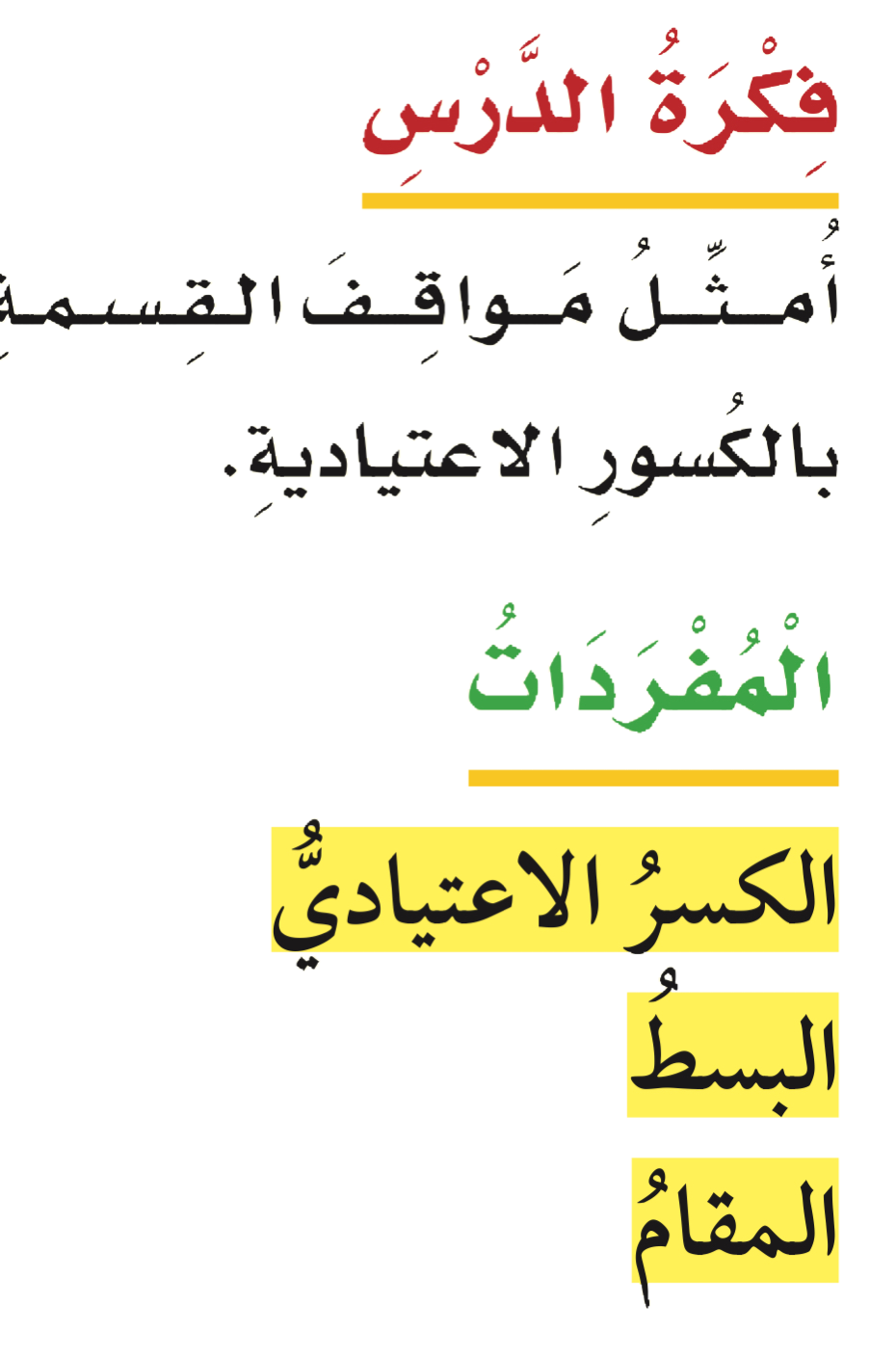 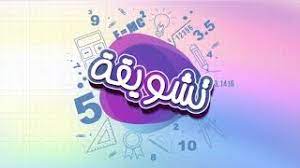 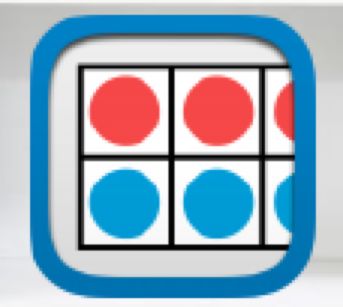 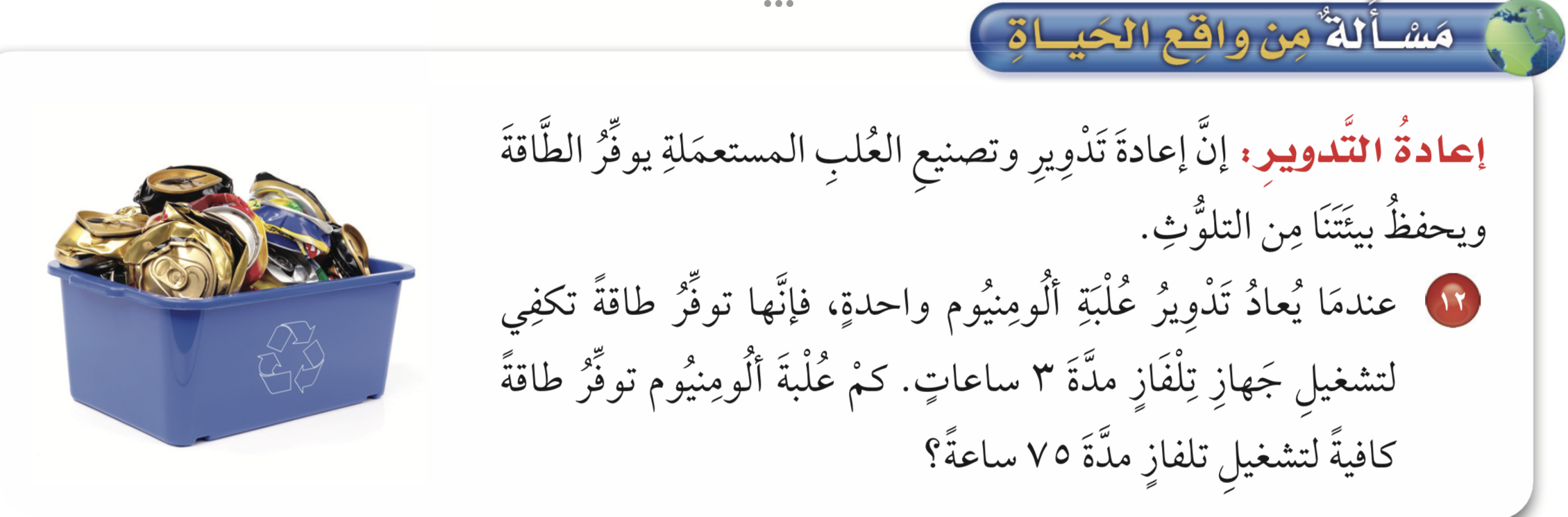 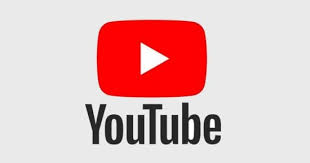 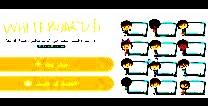 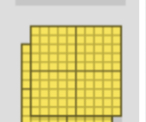 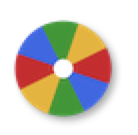 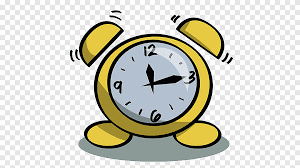 نشاط
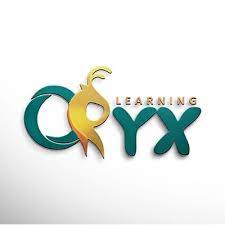 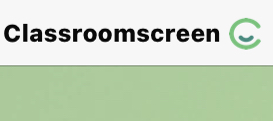 أدوات
الحل
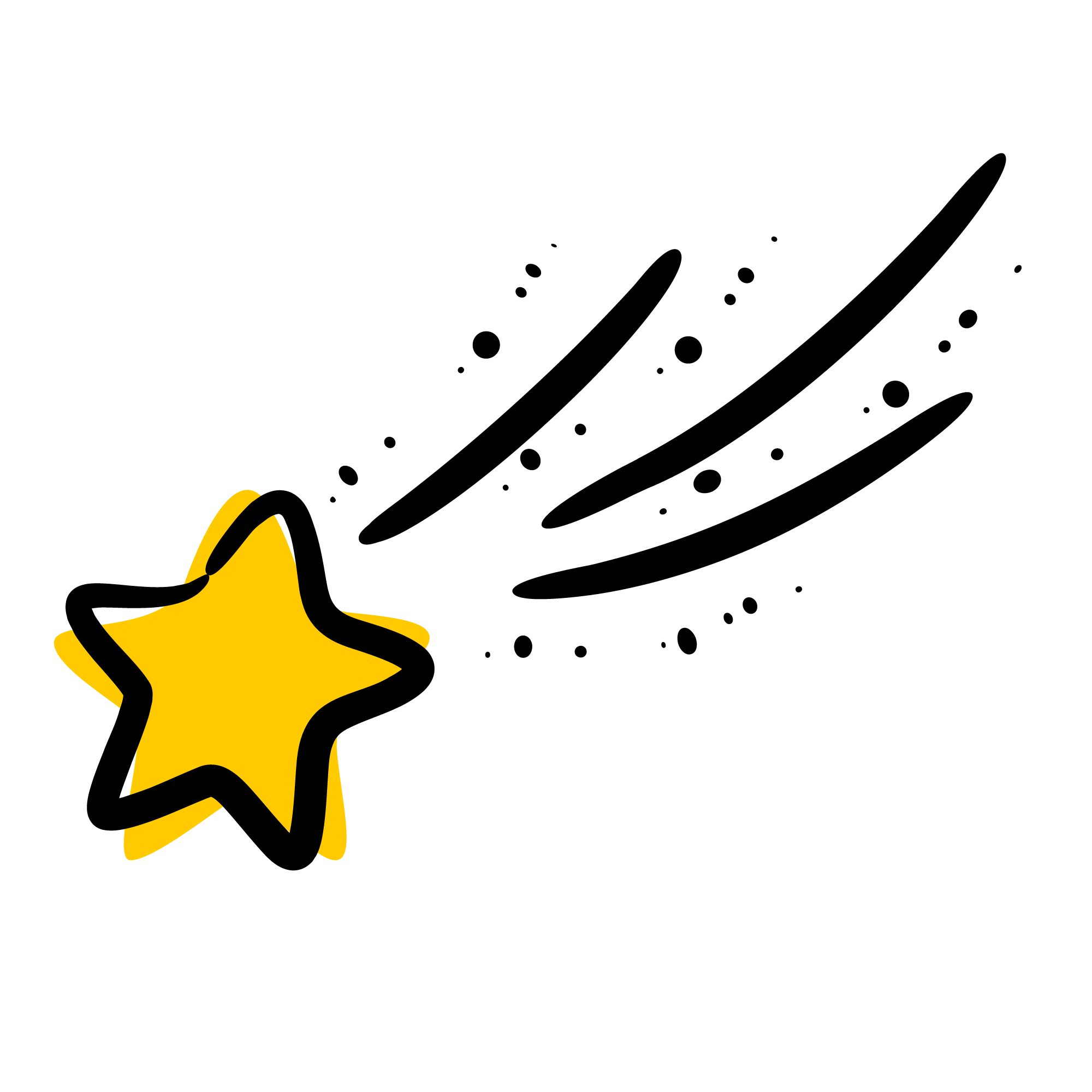 تدرب
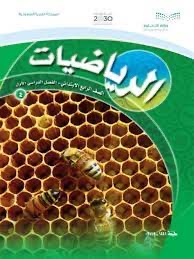 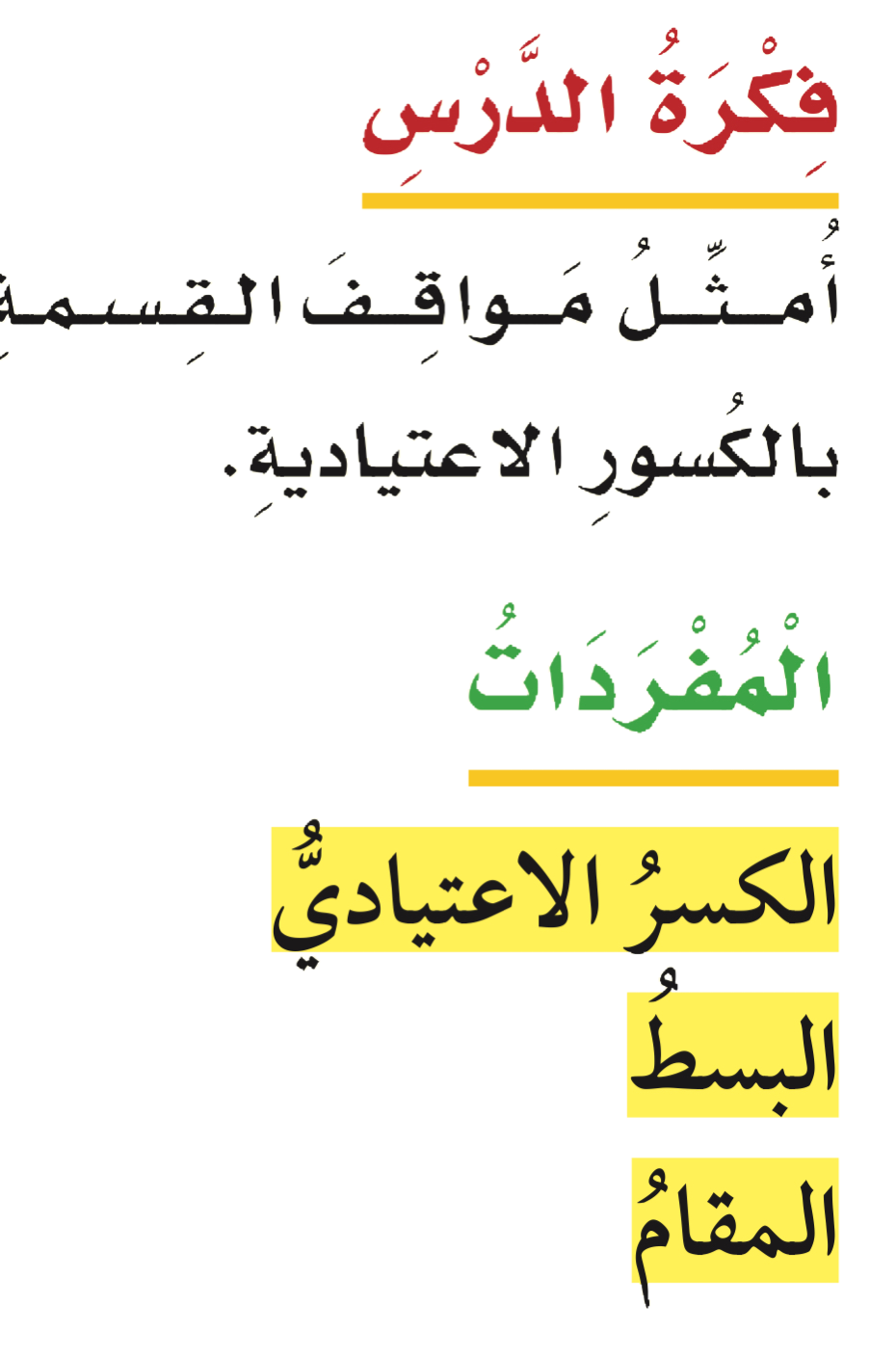 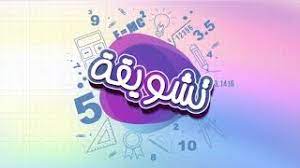 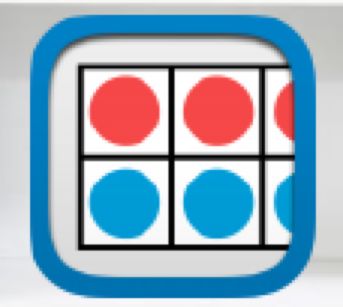 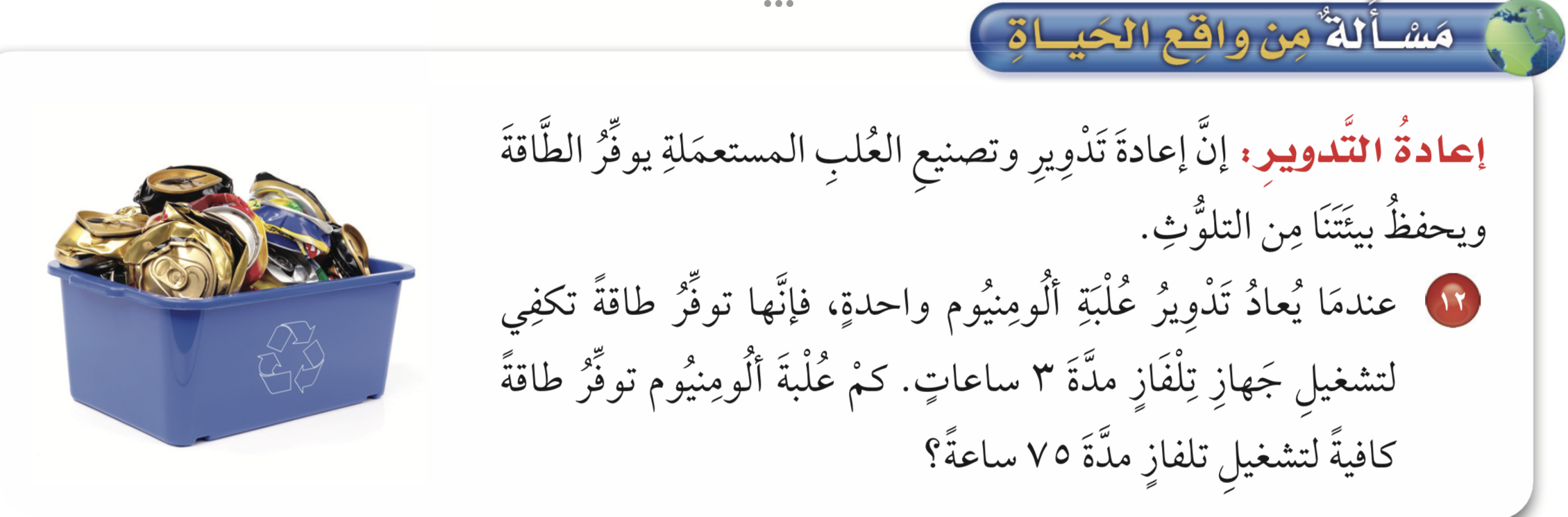 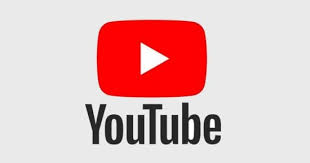 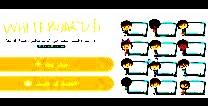 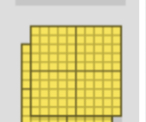 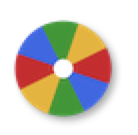 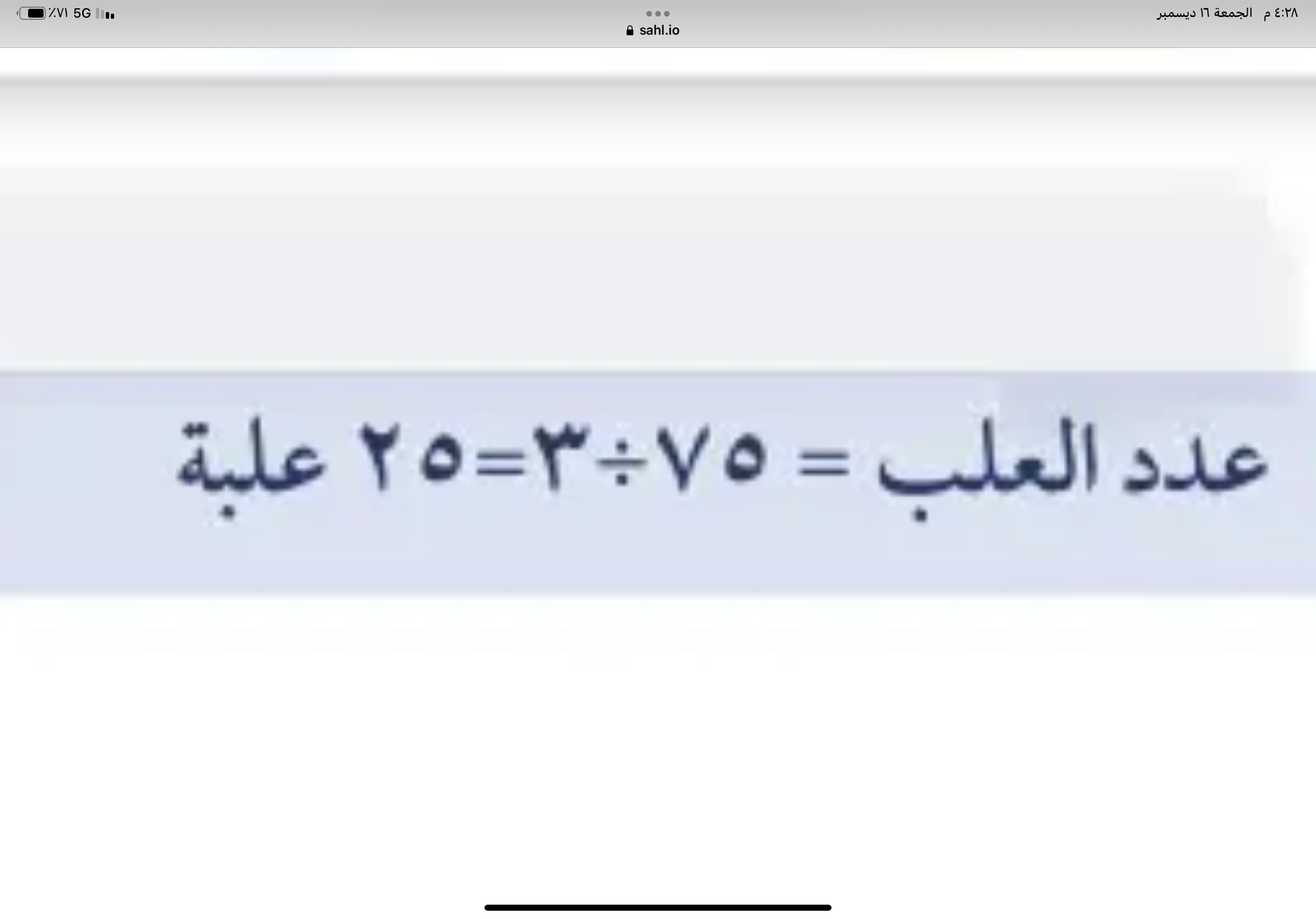 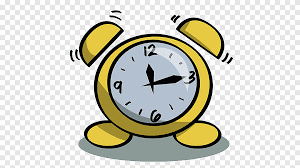 نشاط
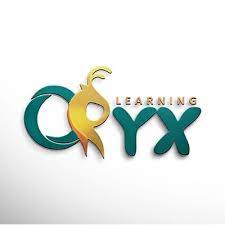 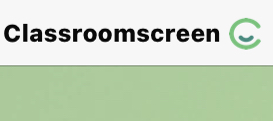 أدوات
الحل
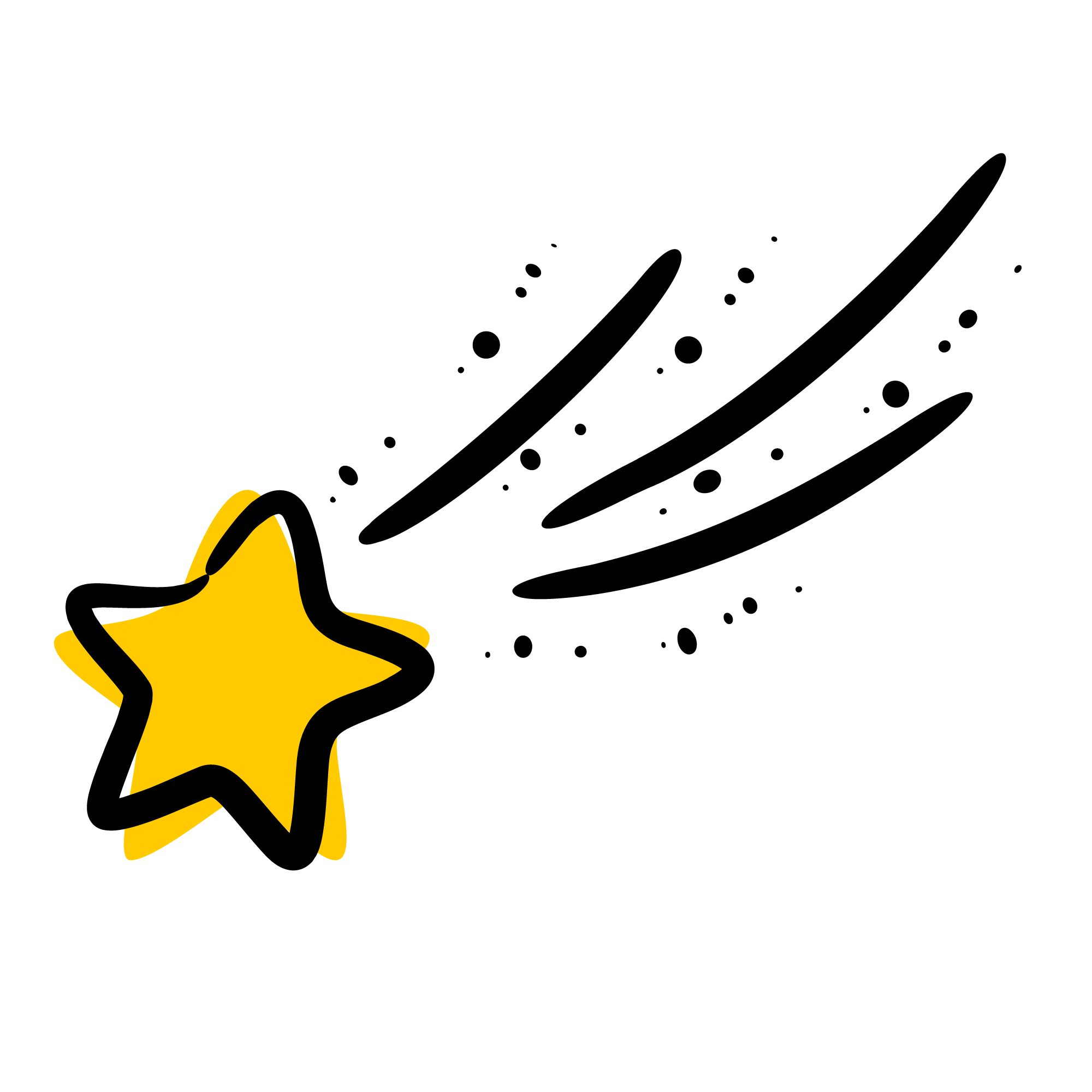 مهارات التفكير
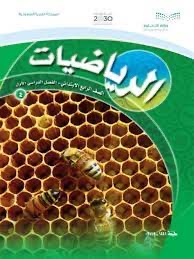 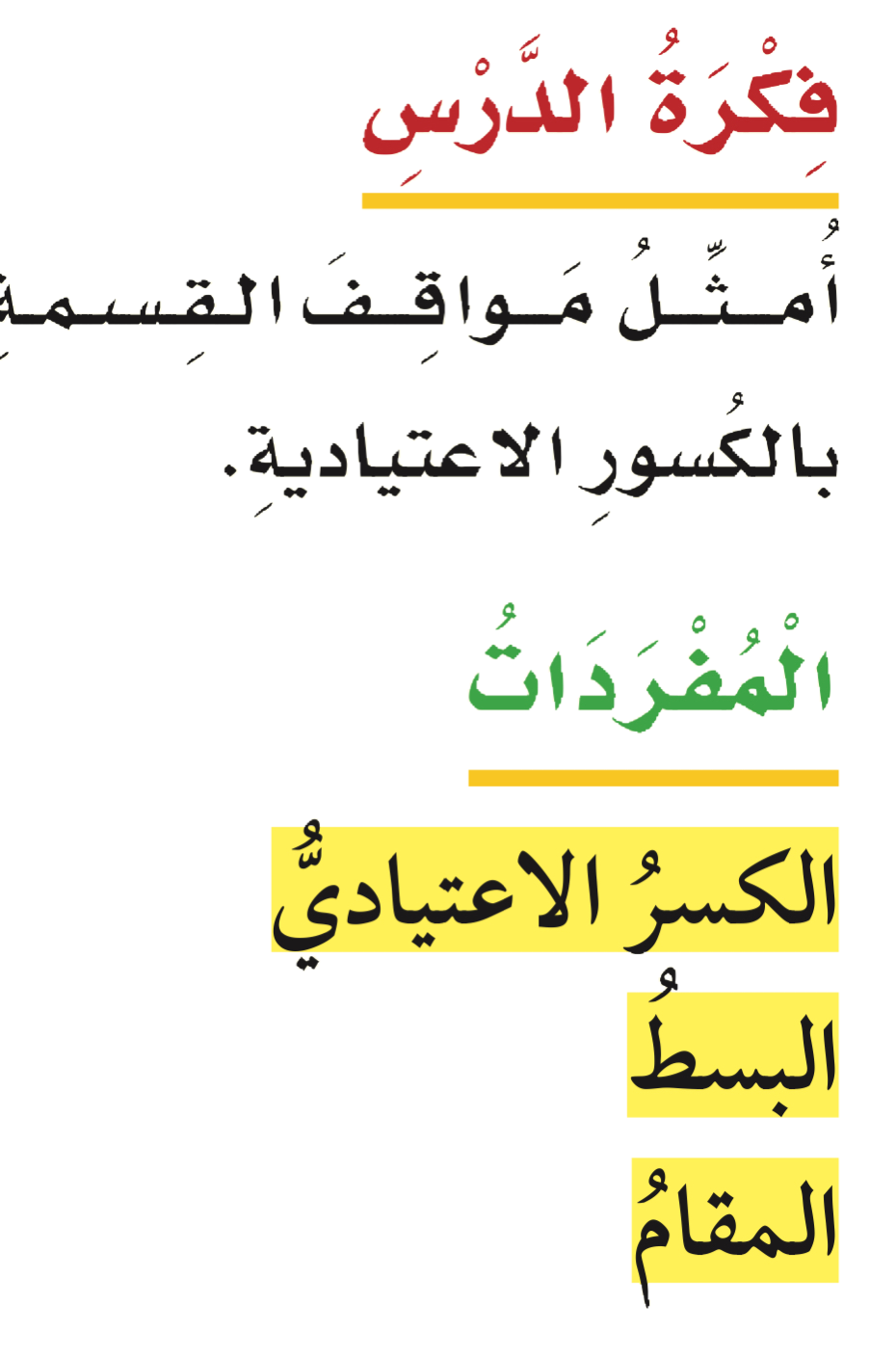 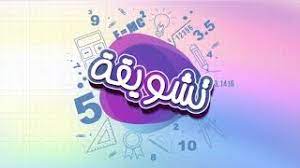 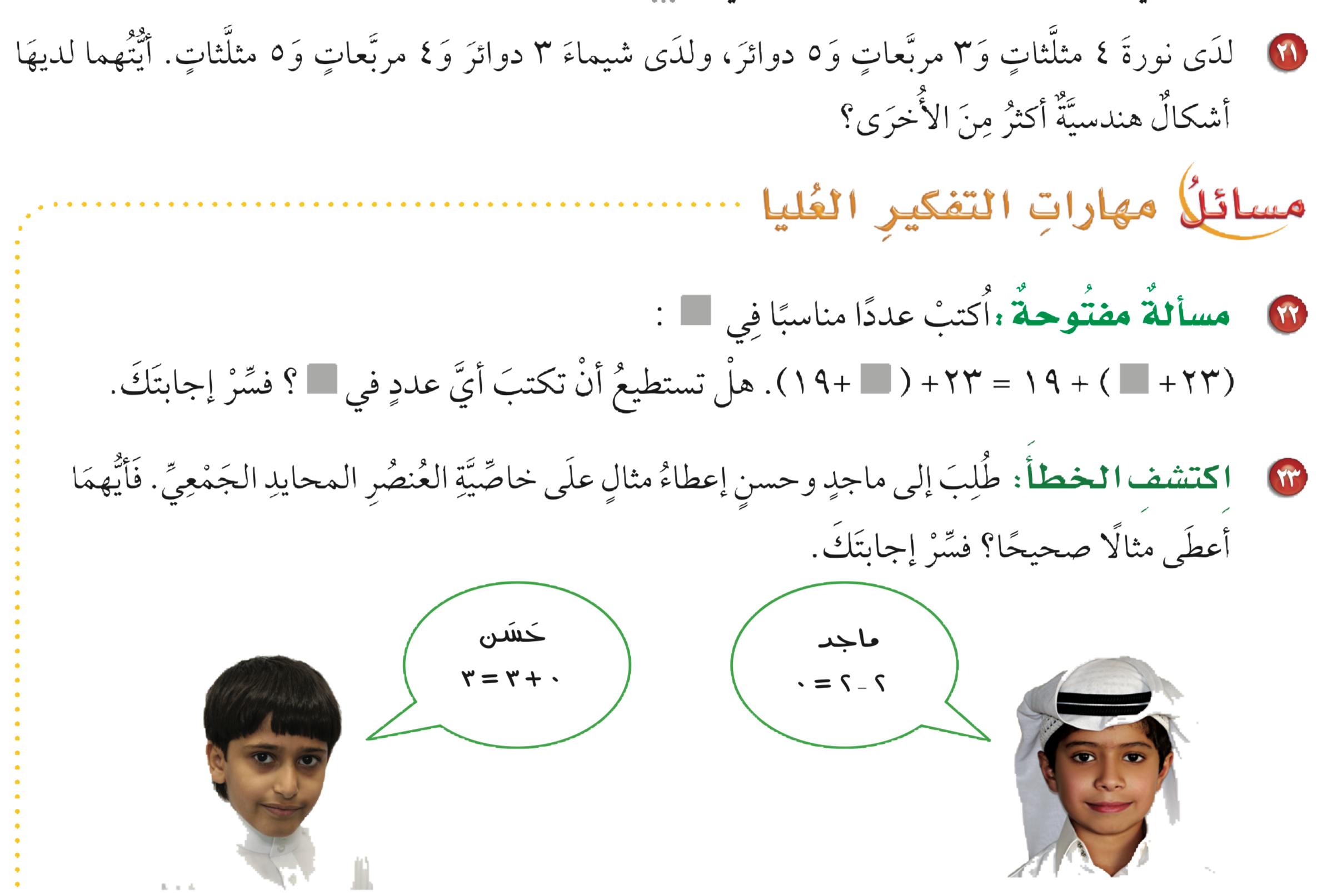 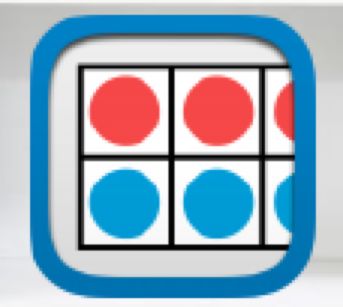 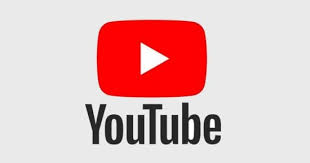 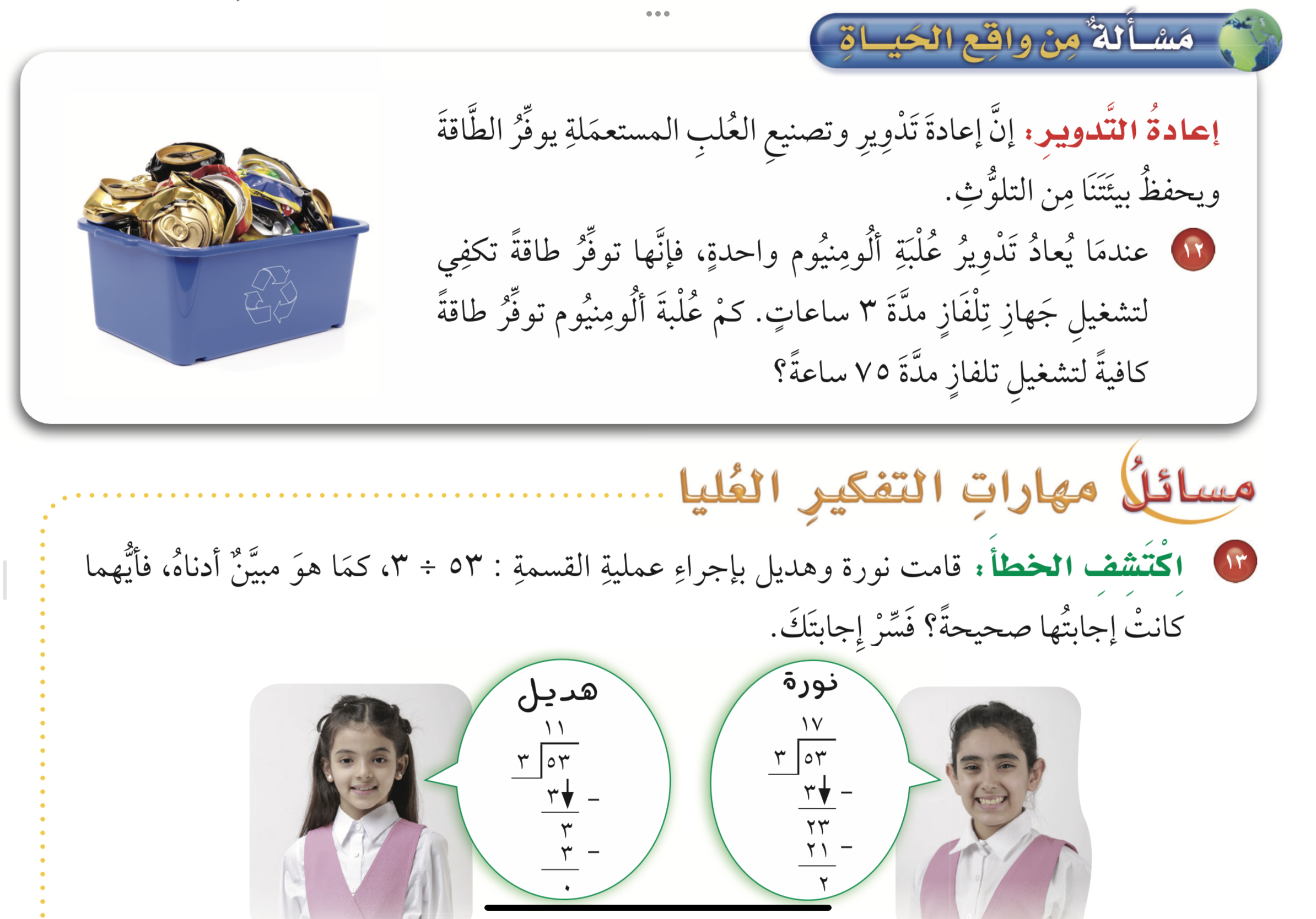 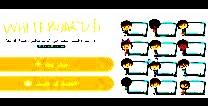 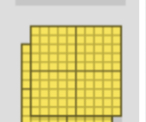 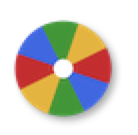 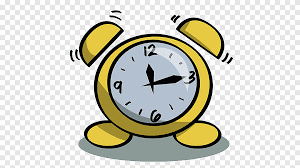 نشاط
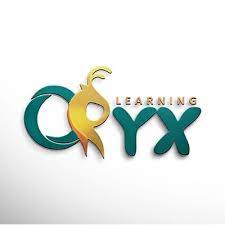 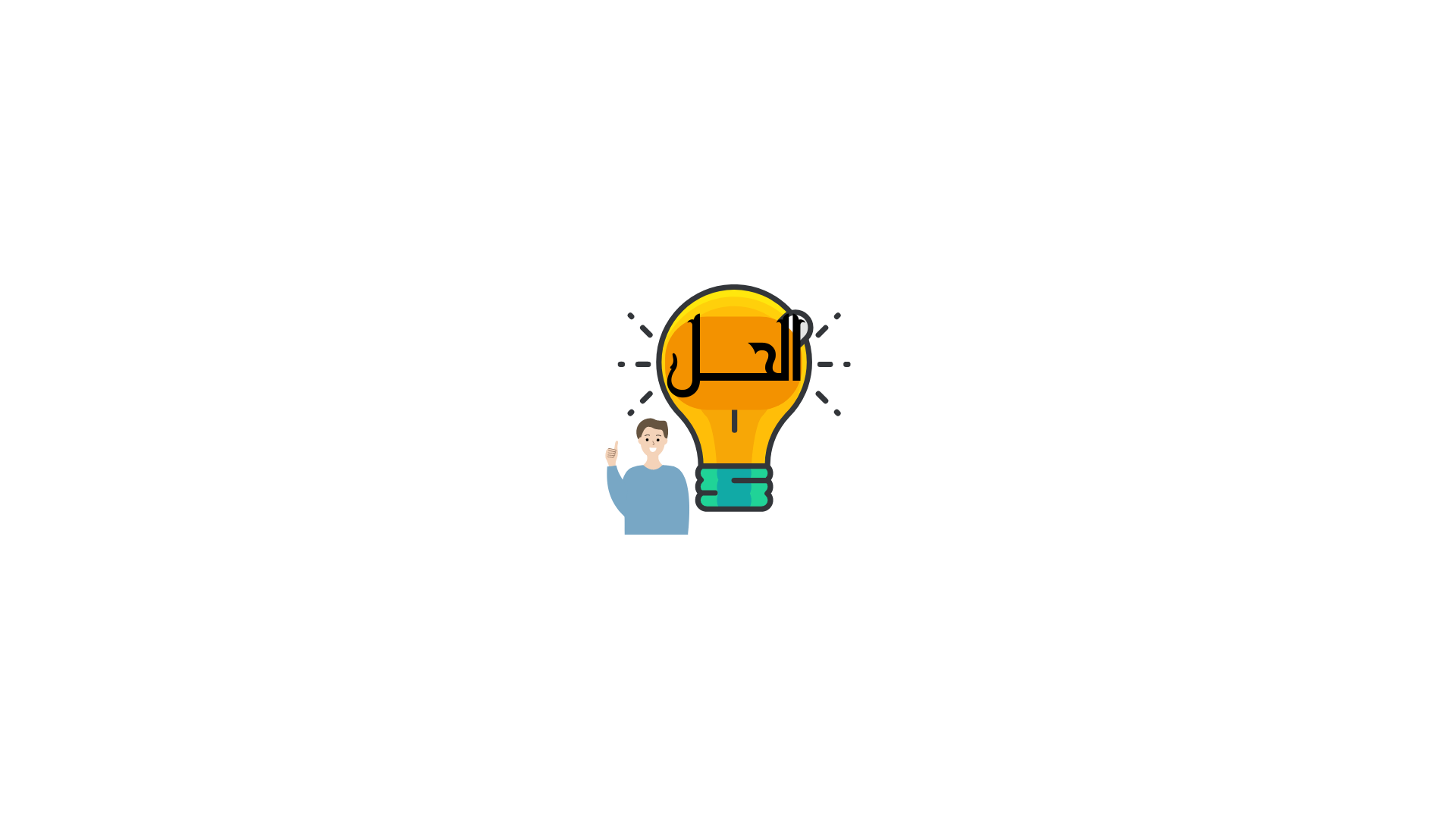 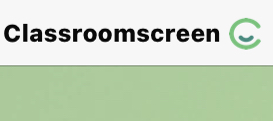 أدوات
مهارات التفكير
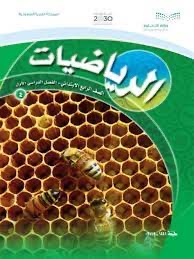 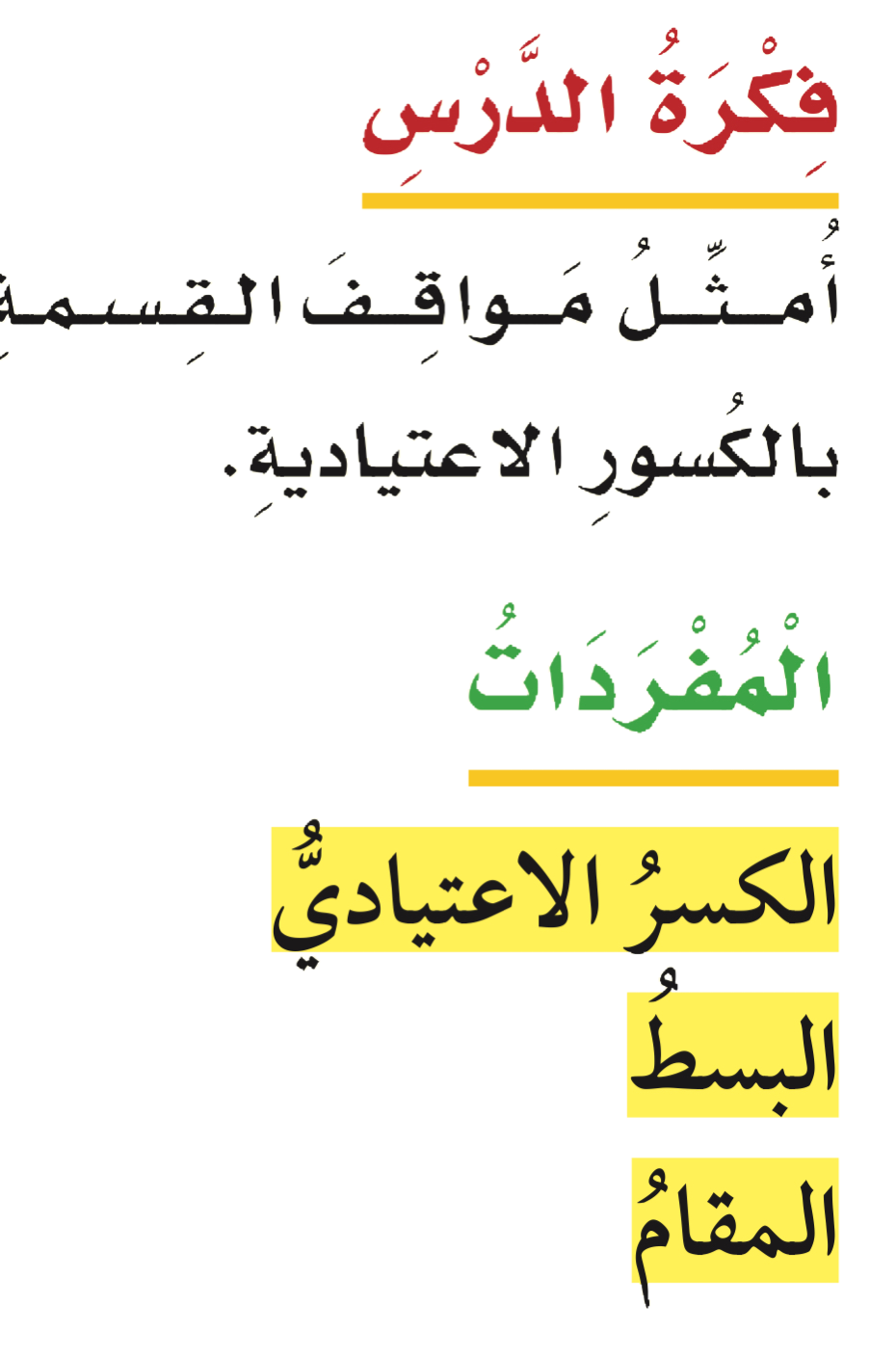 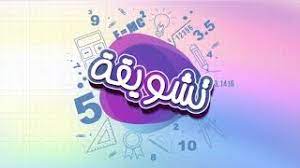 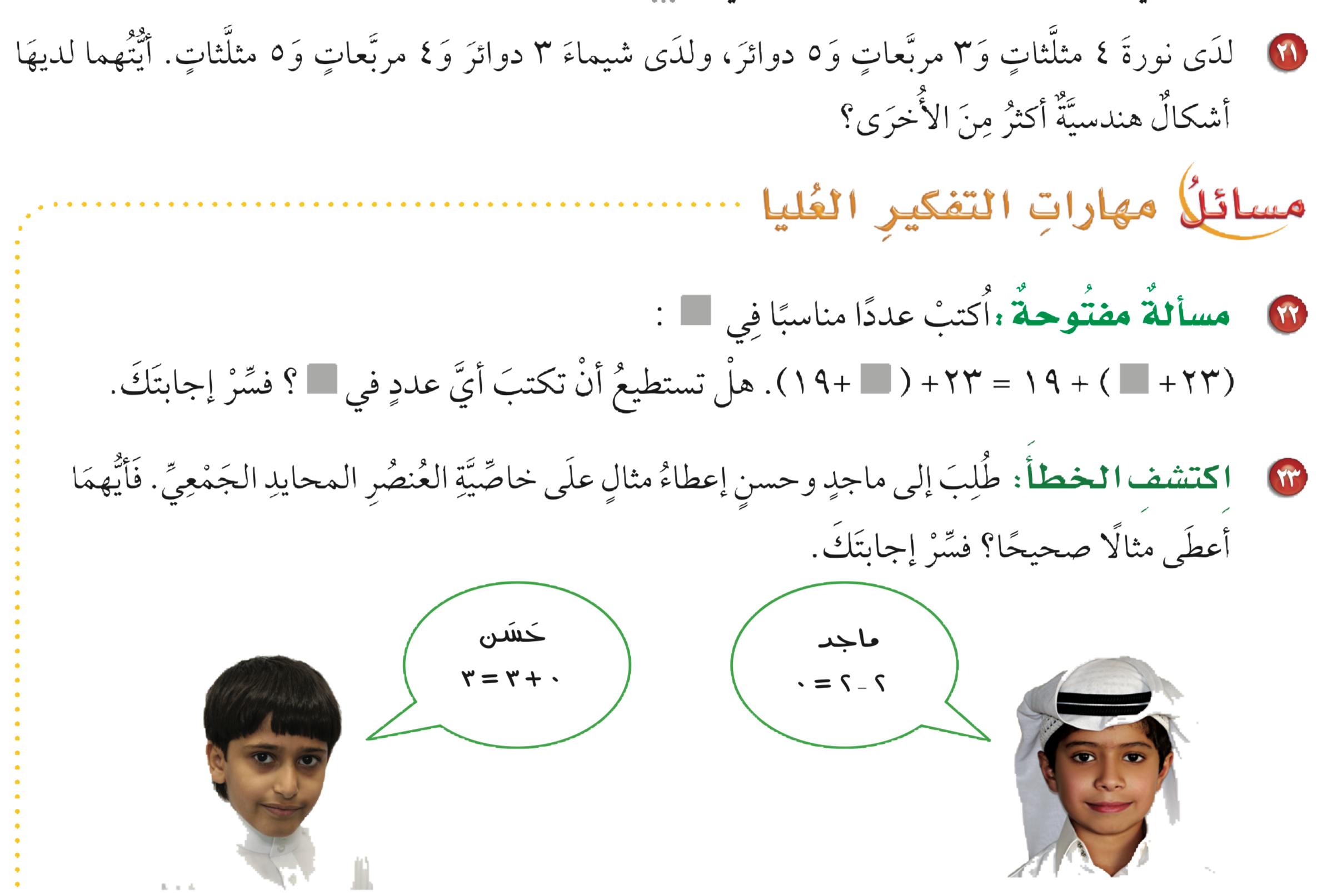 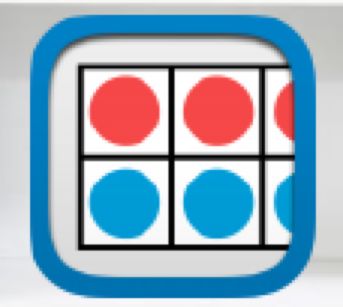 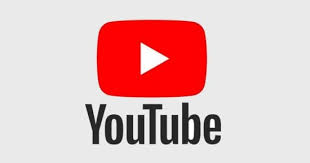 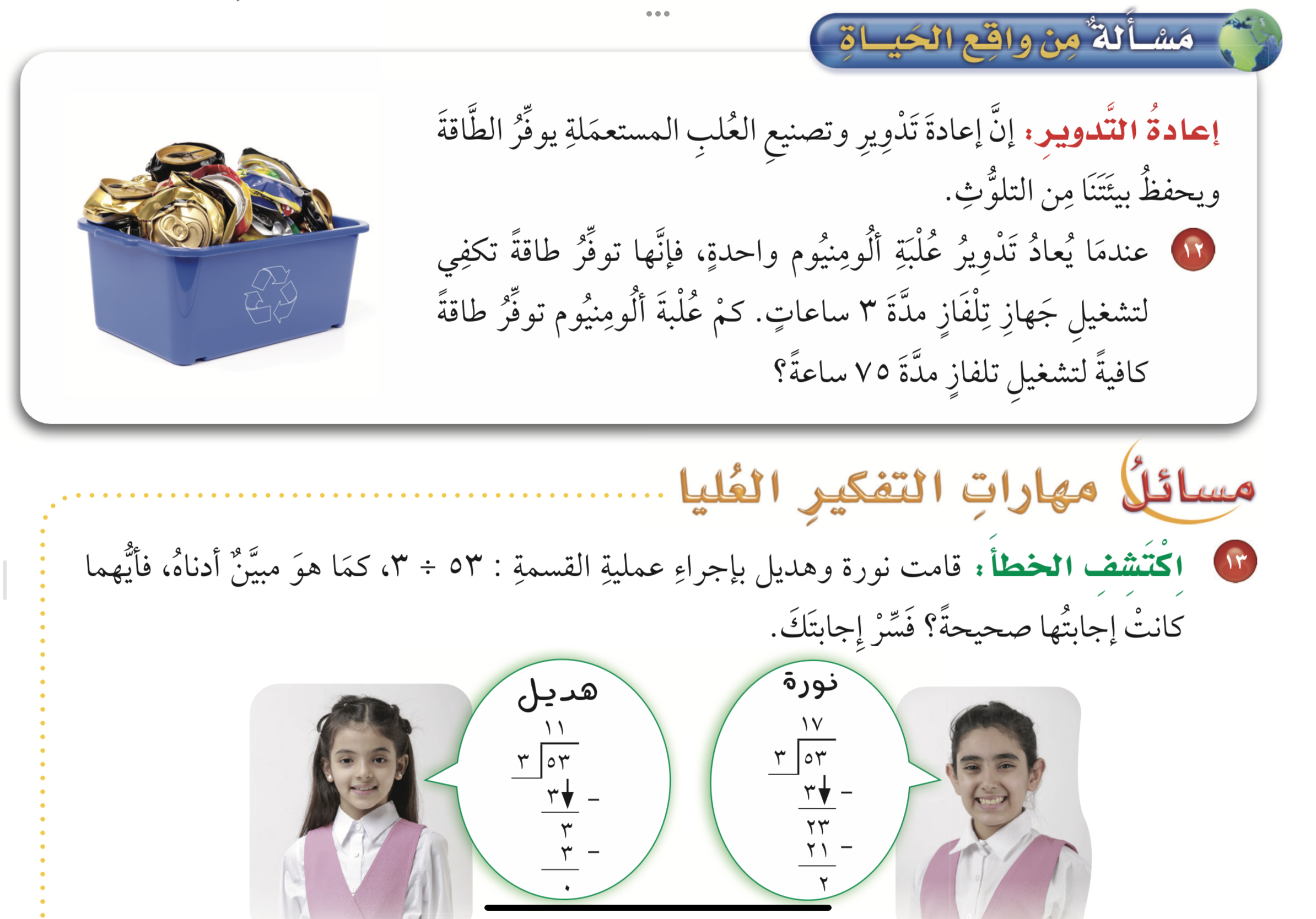 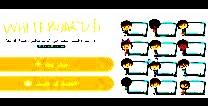 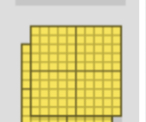 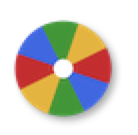 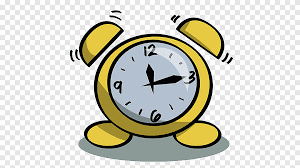 نشاط
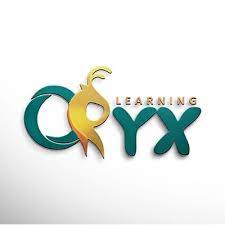 إجابة نورة هي الصحيحة  > لان ناتج قسمة هديل يساوي ١١ 
لذا  ١١ × ٣ = ٣٣ وليس ٥٣
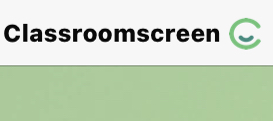 أدوات
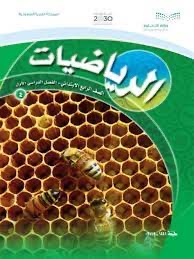 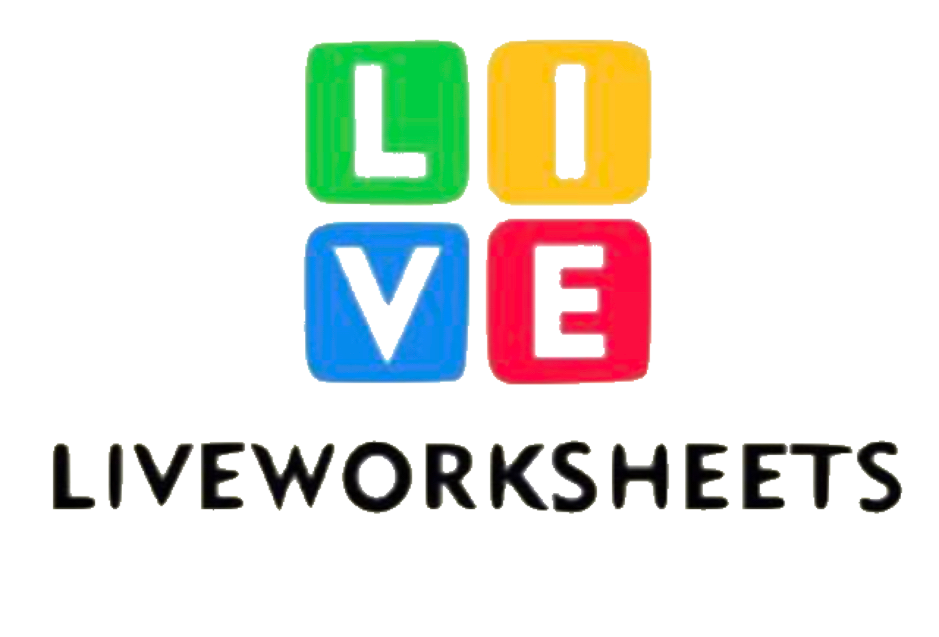 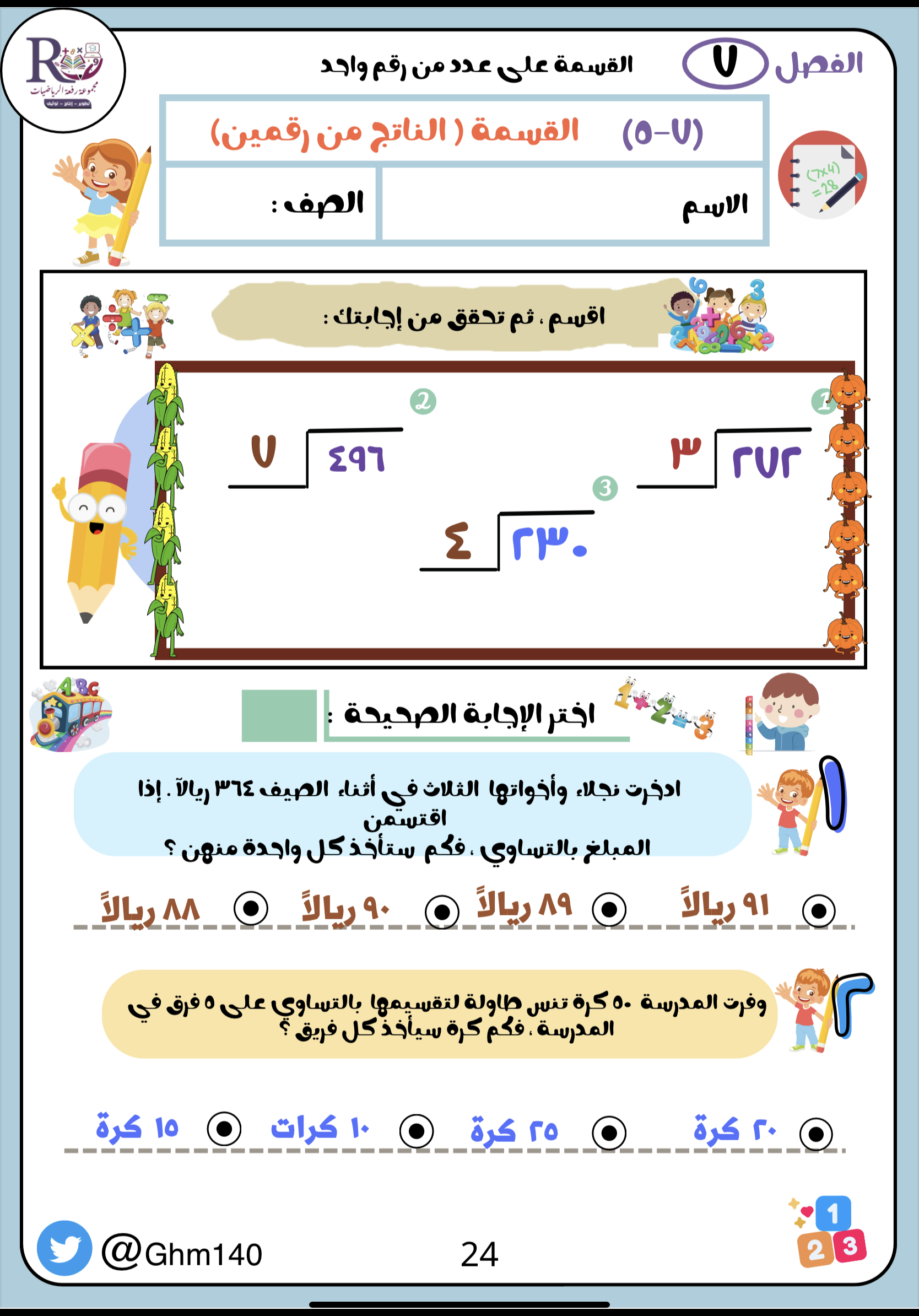 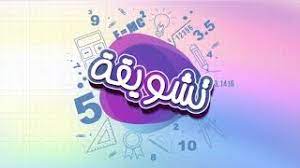 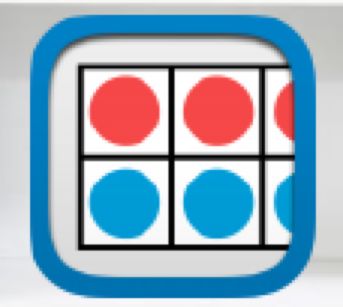 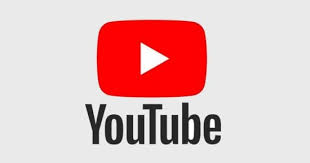 تقويم ختامي
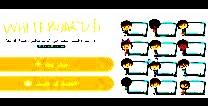 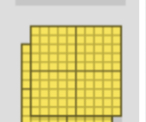 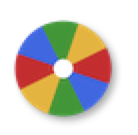 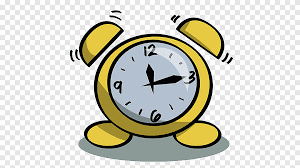 نشاط
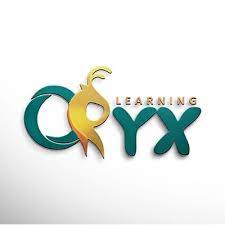 الواجــــب
٩ ، ١٠
سؤال :
٩٥
صفحة :
ختاماً
التعليم ليس استعداد للحياة، بل انه الحياة.